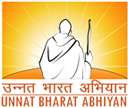 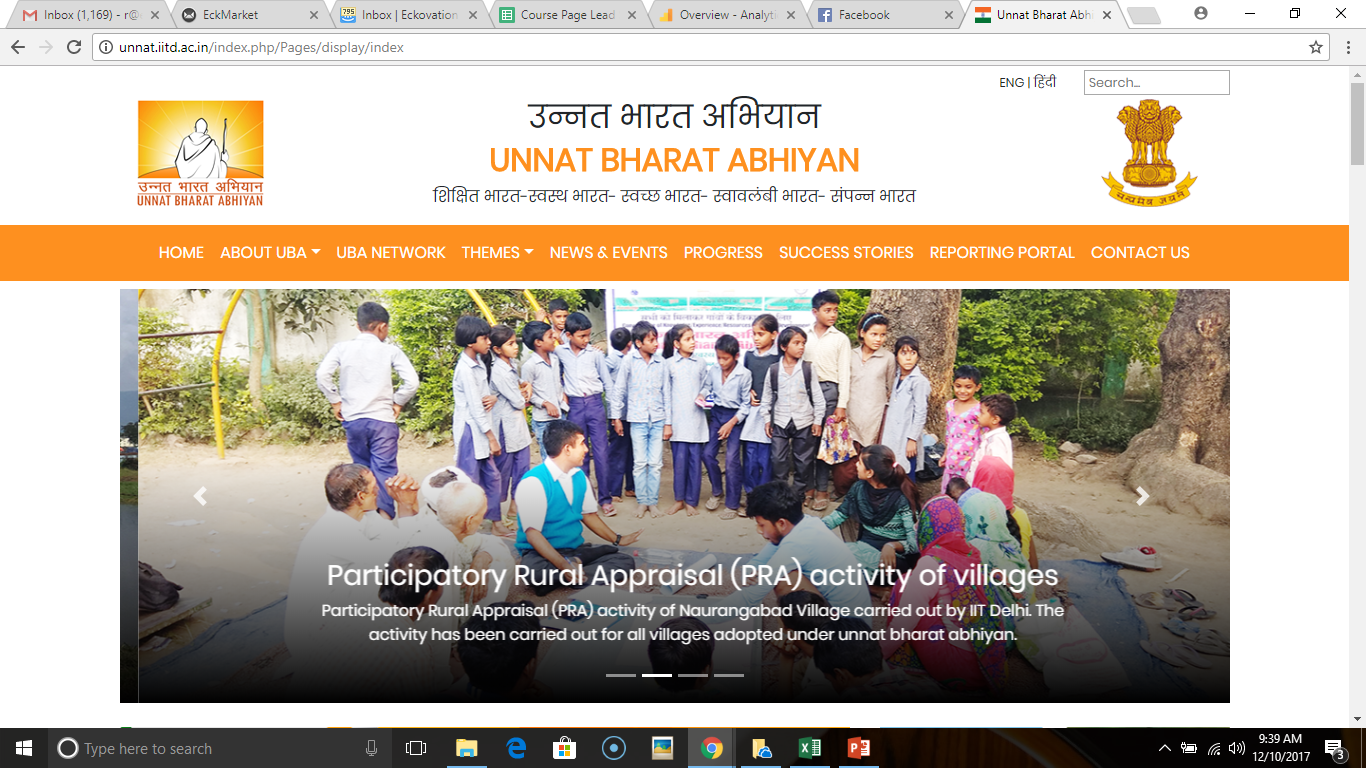 Demonstration of  Website and Reporting Portal of UBA
Prof. Ram Chandra
National  Coordinating Institute – IIT Delhi
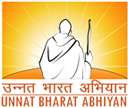 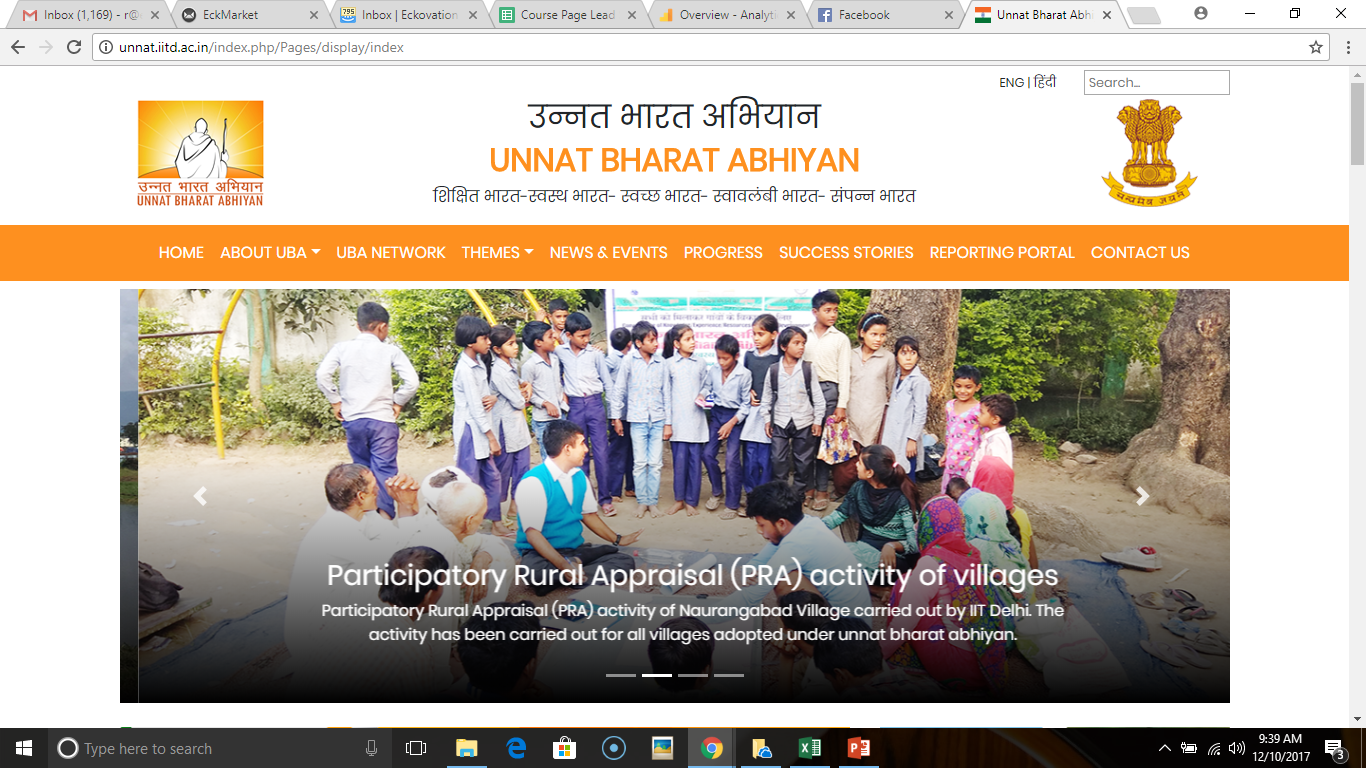 Purpose of website
Spreading our Vision & Mission to Increase Participation
Creating Awareness Among General Public
Easy Communication  Between  Stakeholders of the Abhiyan
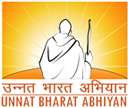 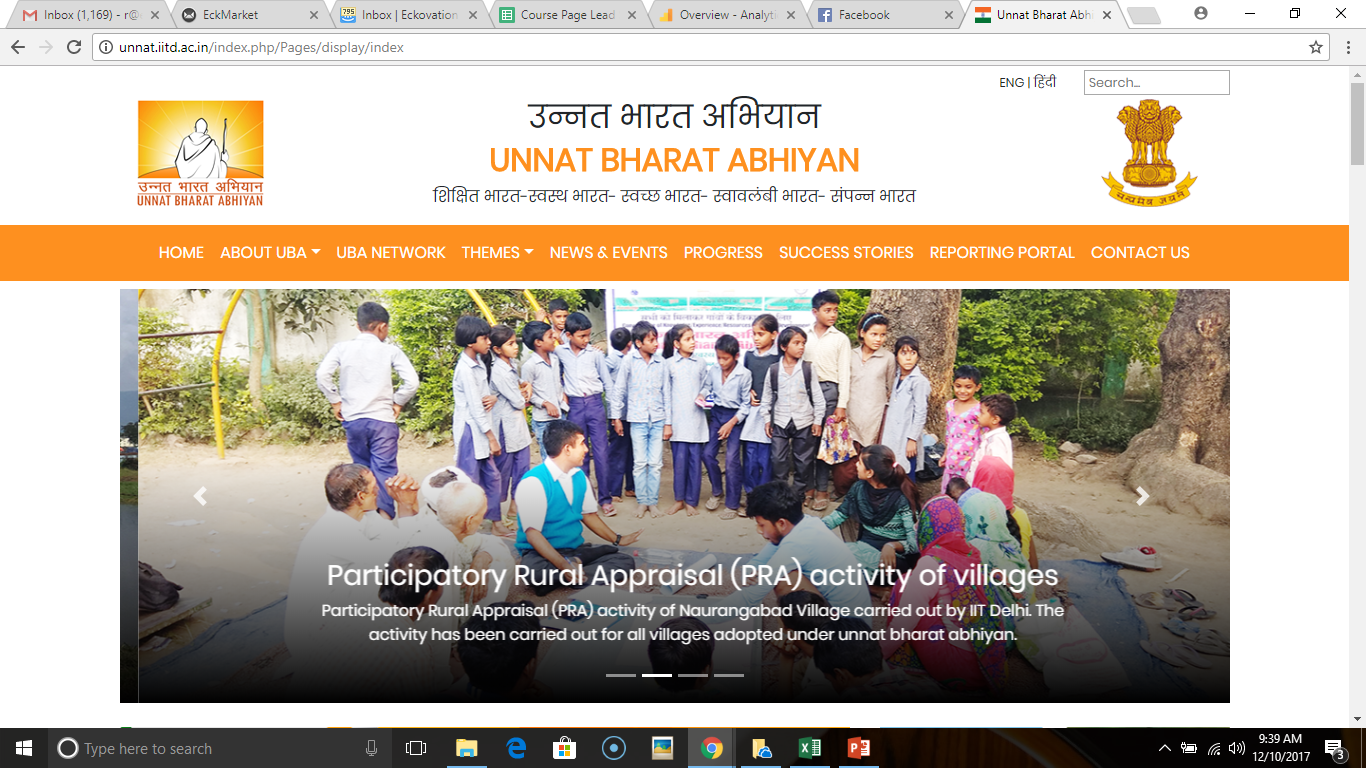 Features of Website
Interactive Map for Public Viewers
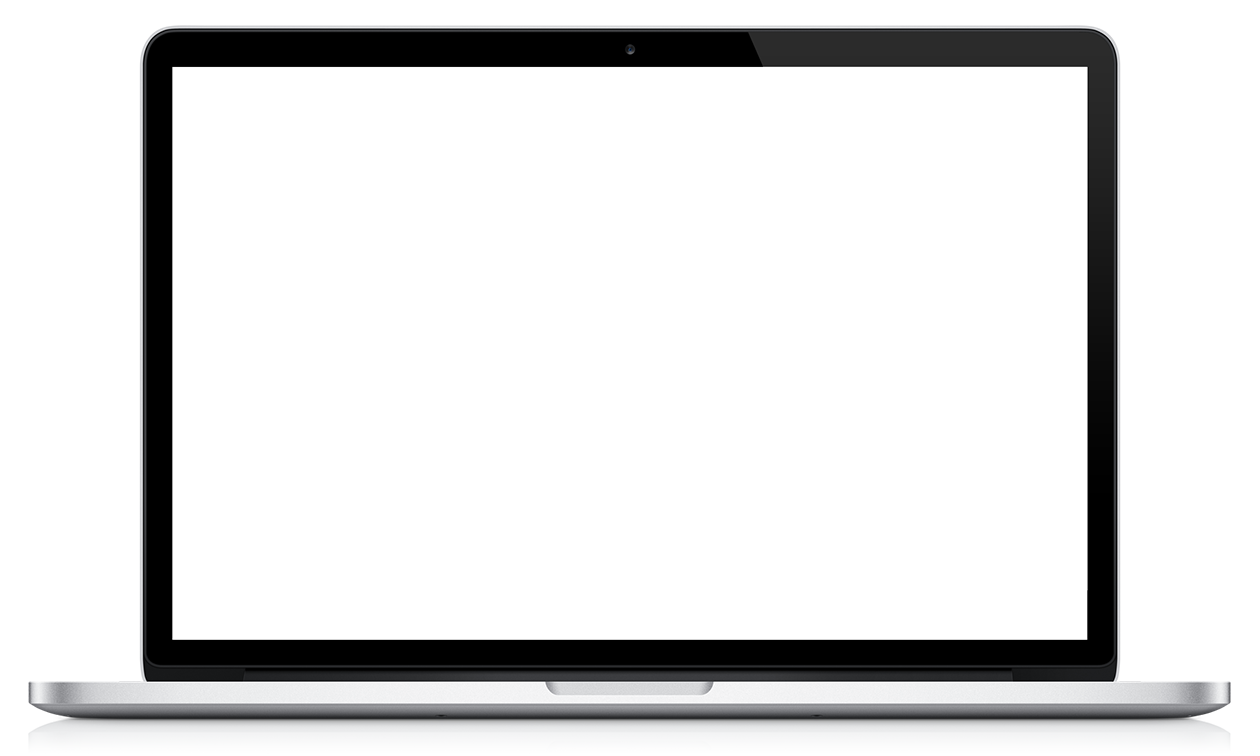 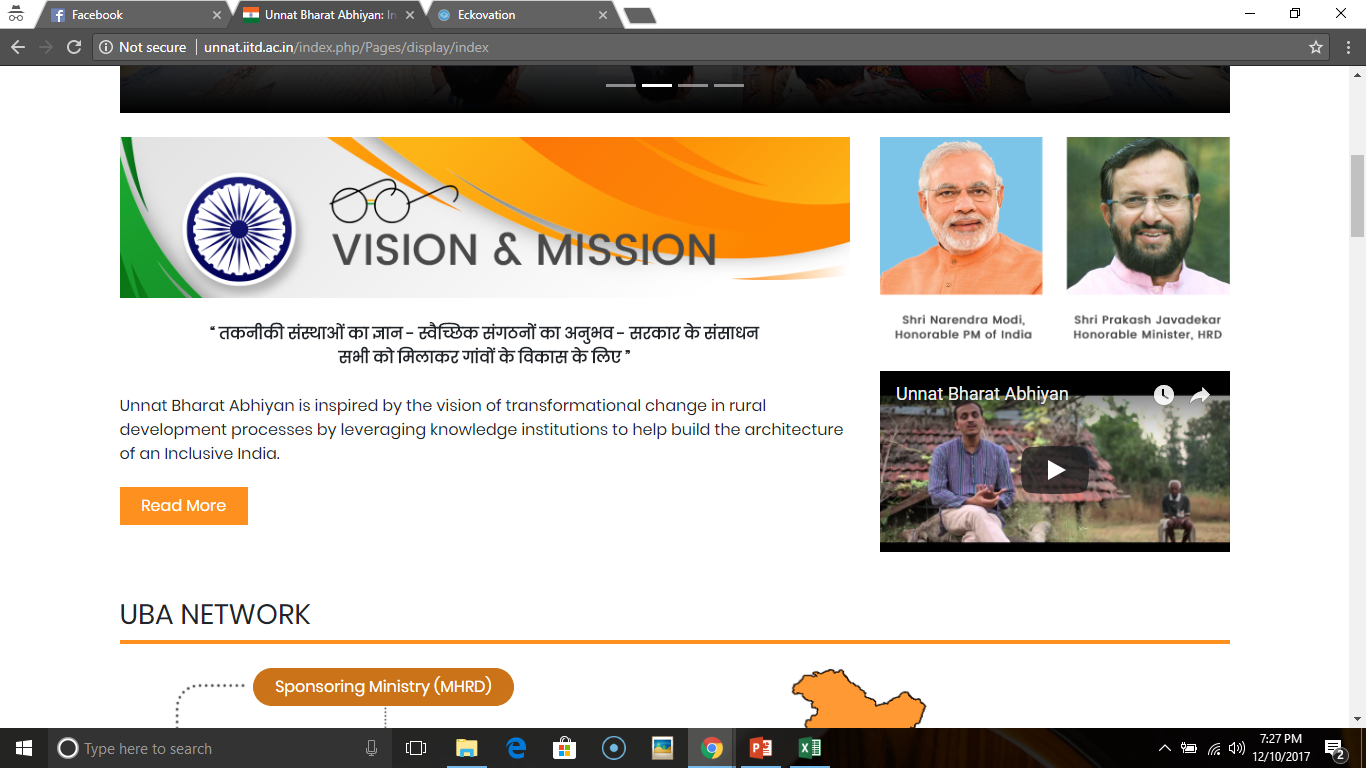 Field Experiences
Applications, Ranking, Selection List and Registration for Orientation: Join UBA
Monitoring of Participating Institutes: Reporting Portal
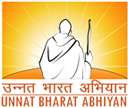 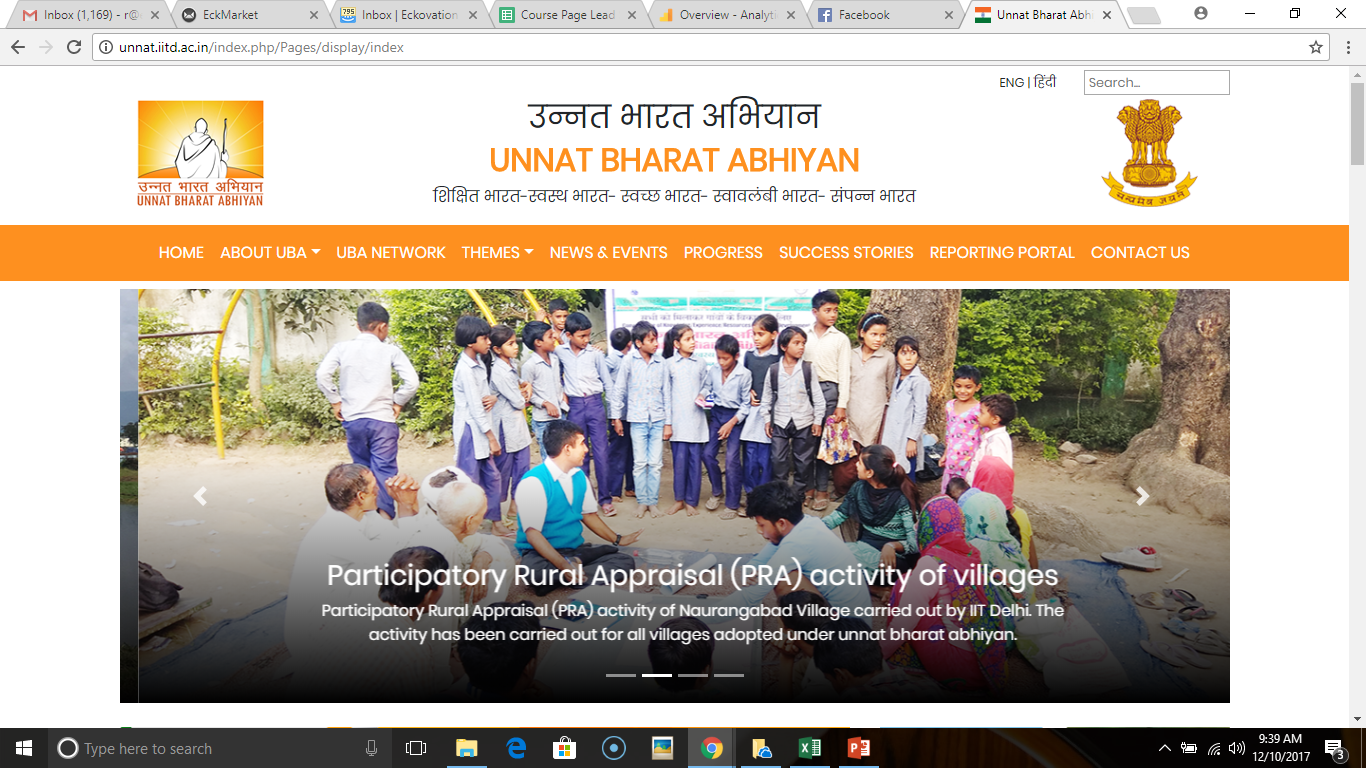 Other Important Sections
Themes
UBA Network
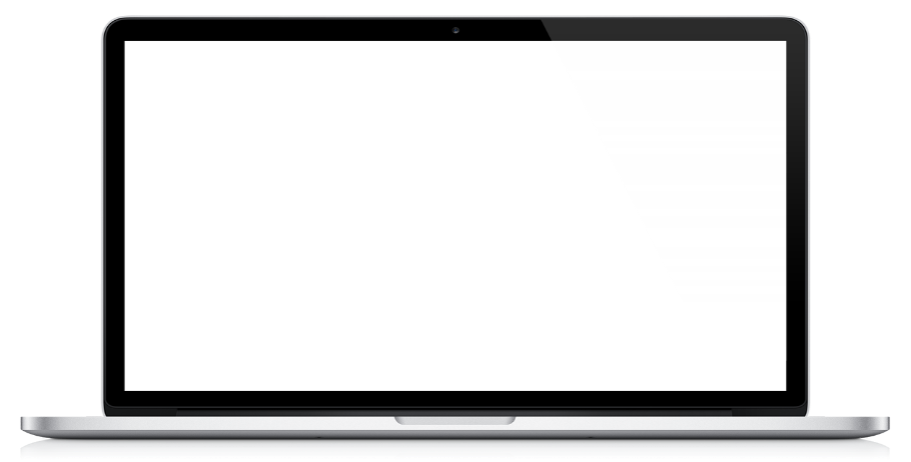 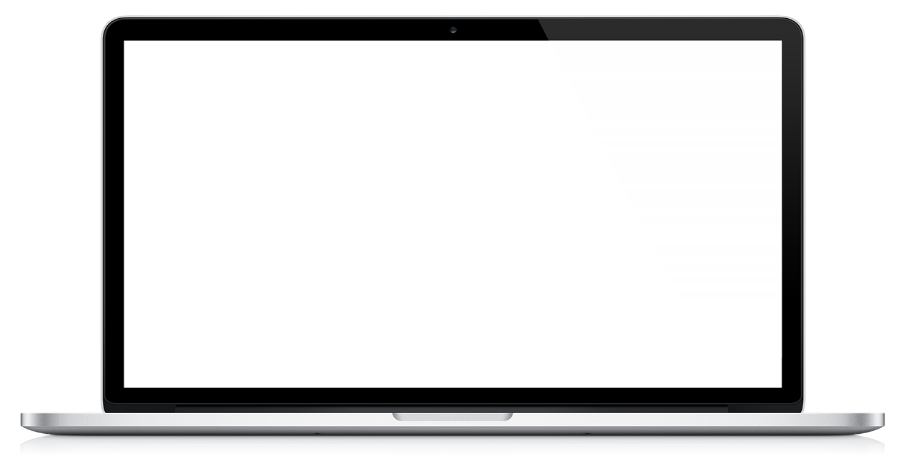 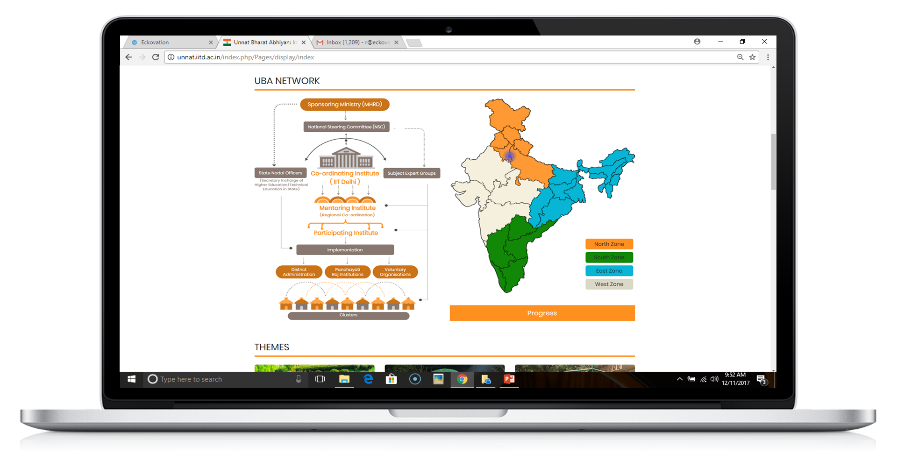 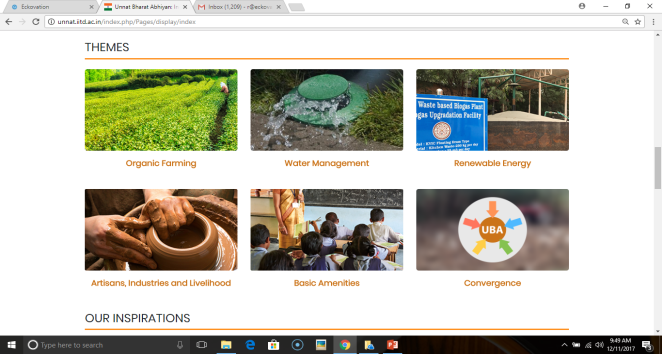 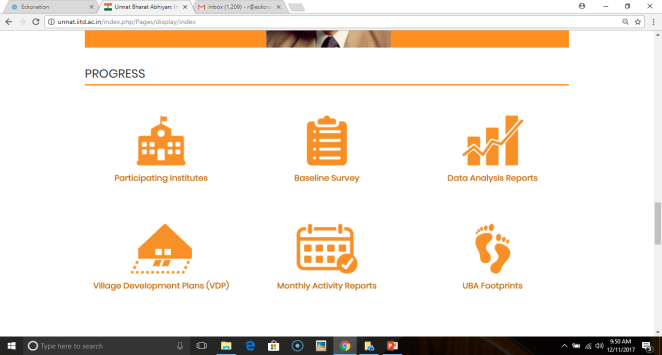 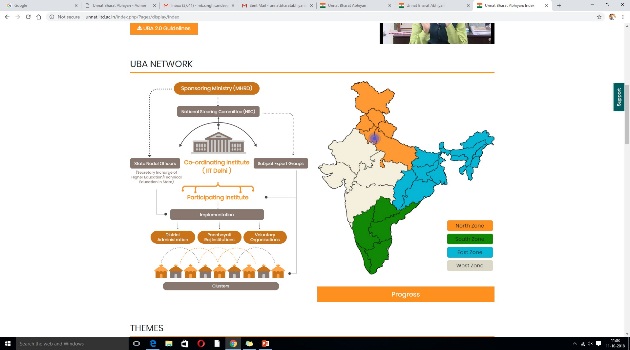 News & Events
Progress
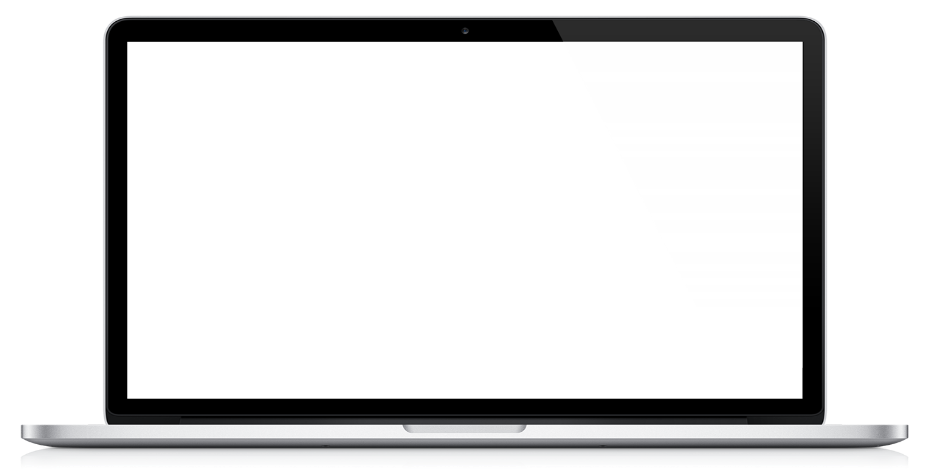 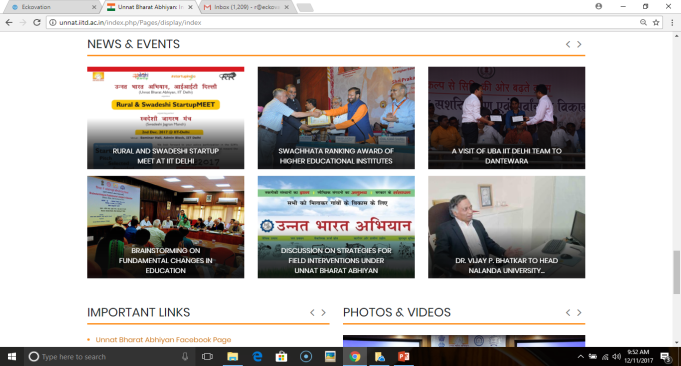 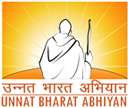 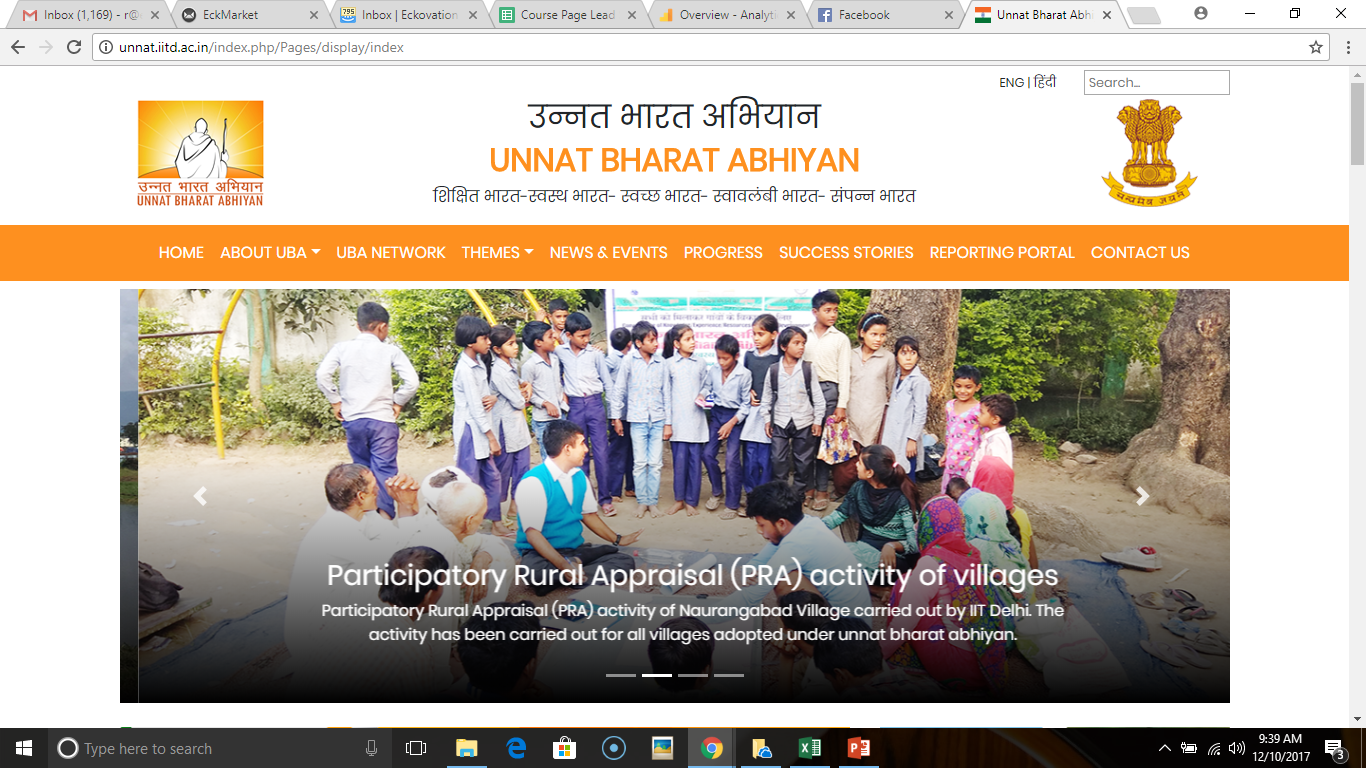 UBA   Website
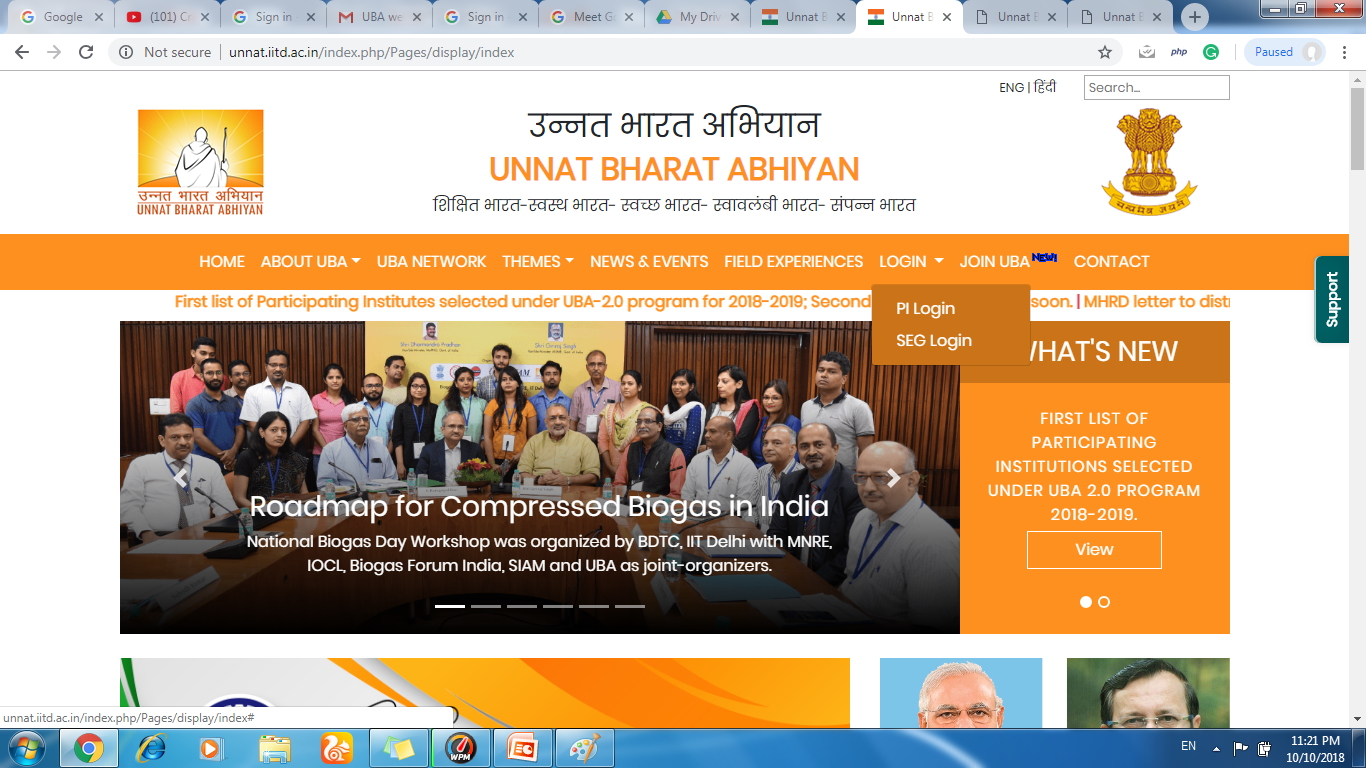 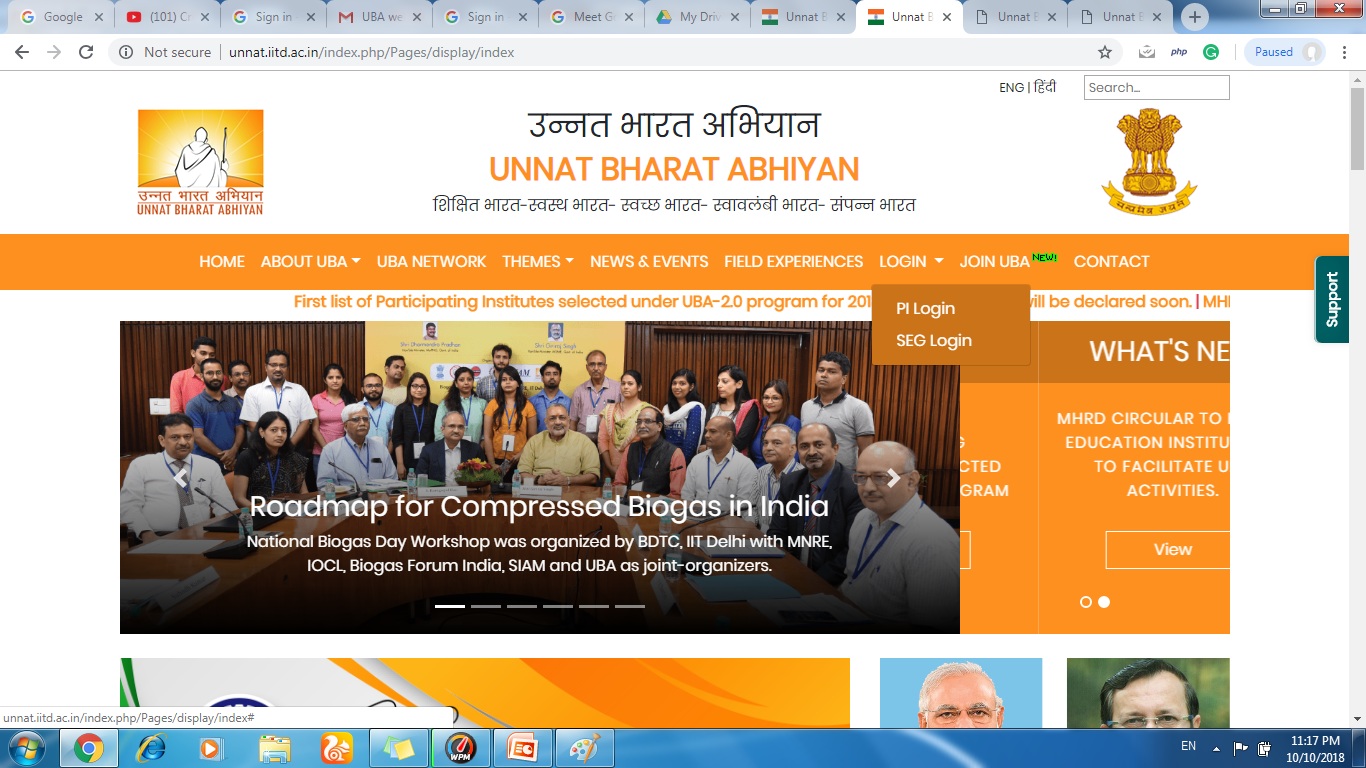 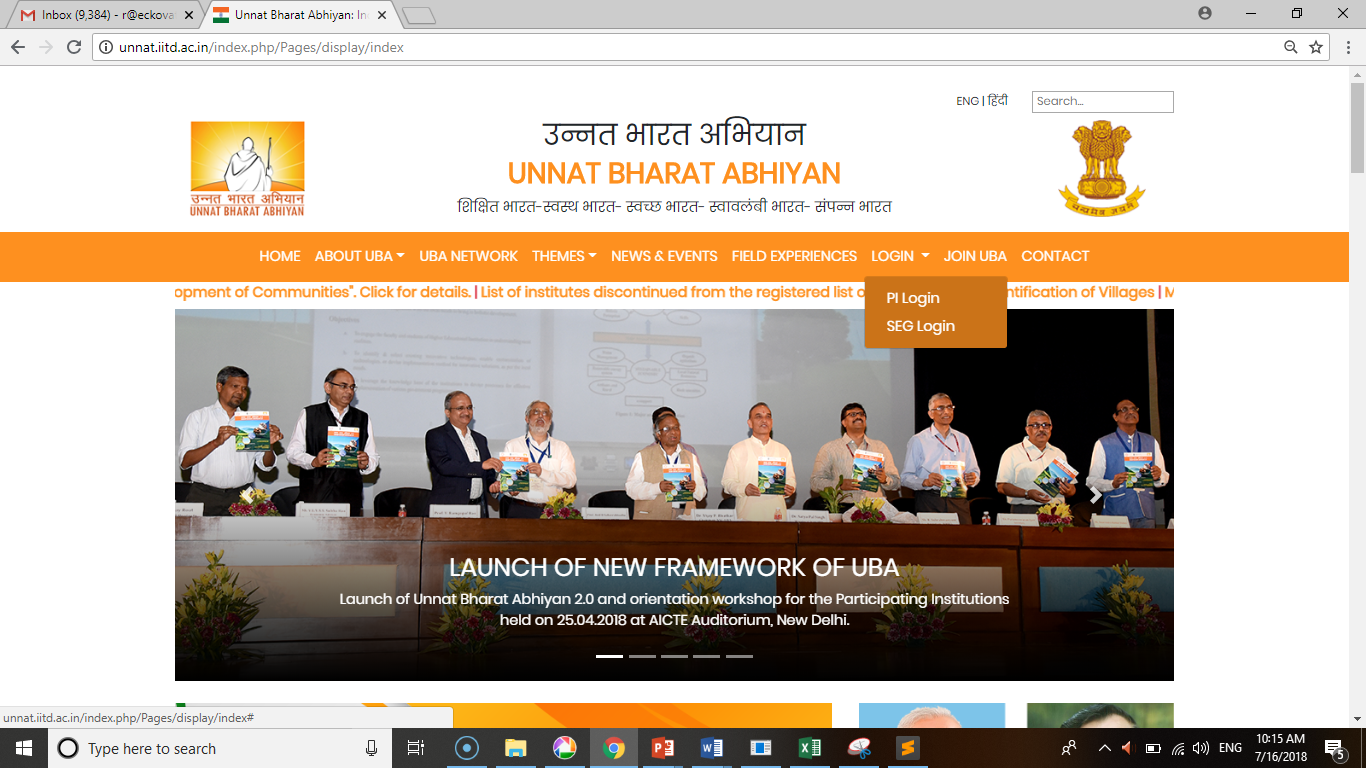 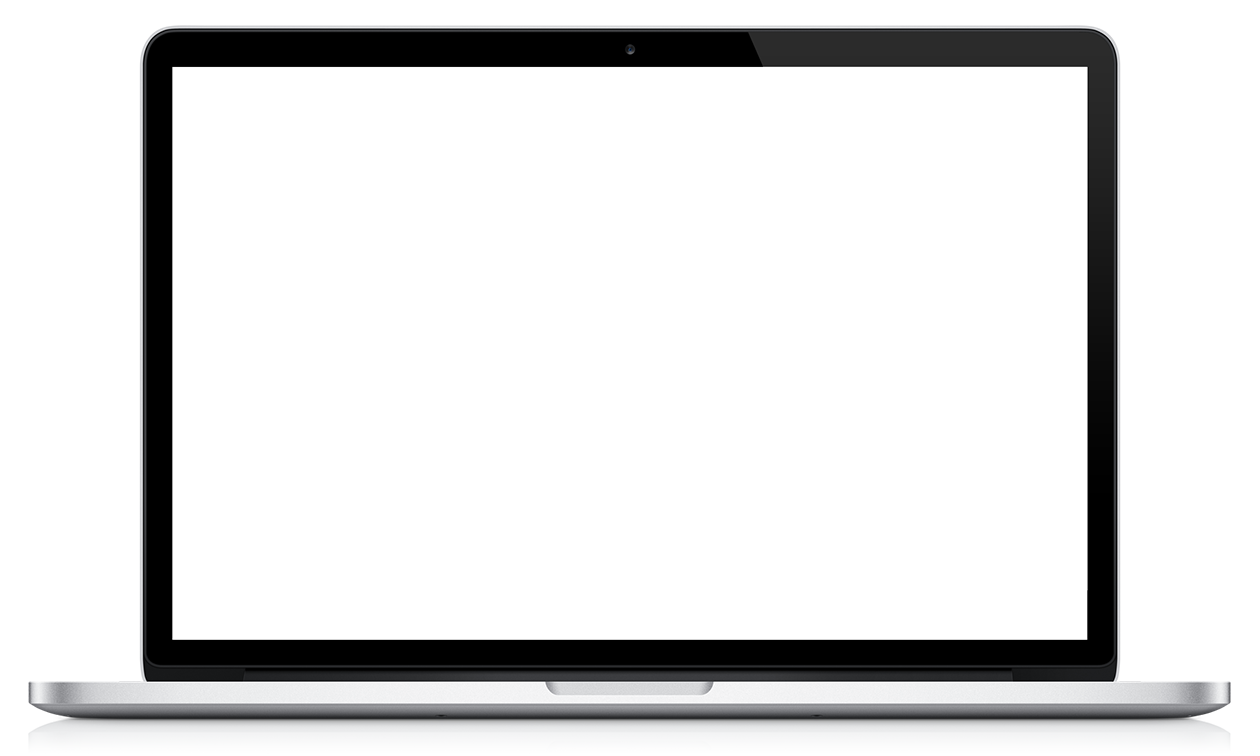 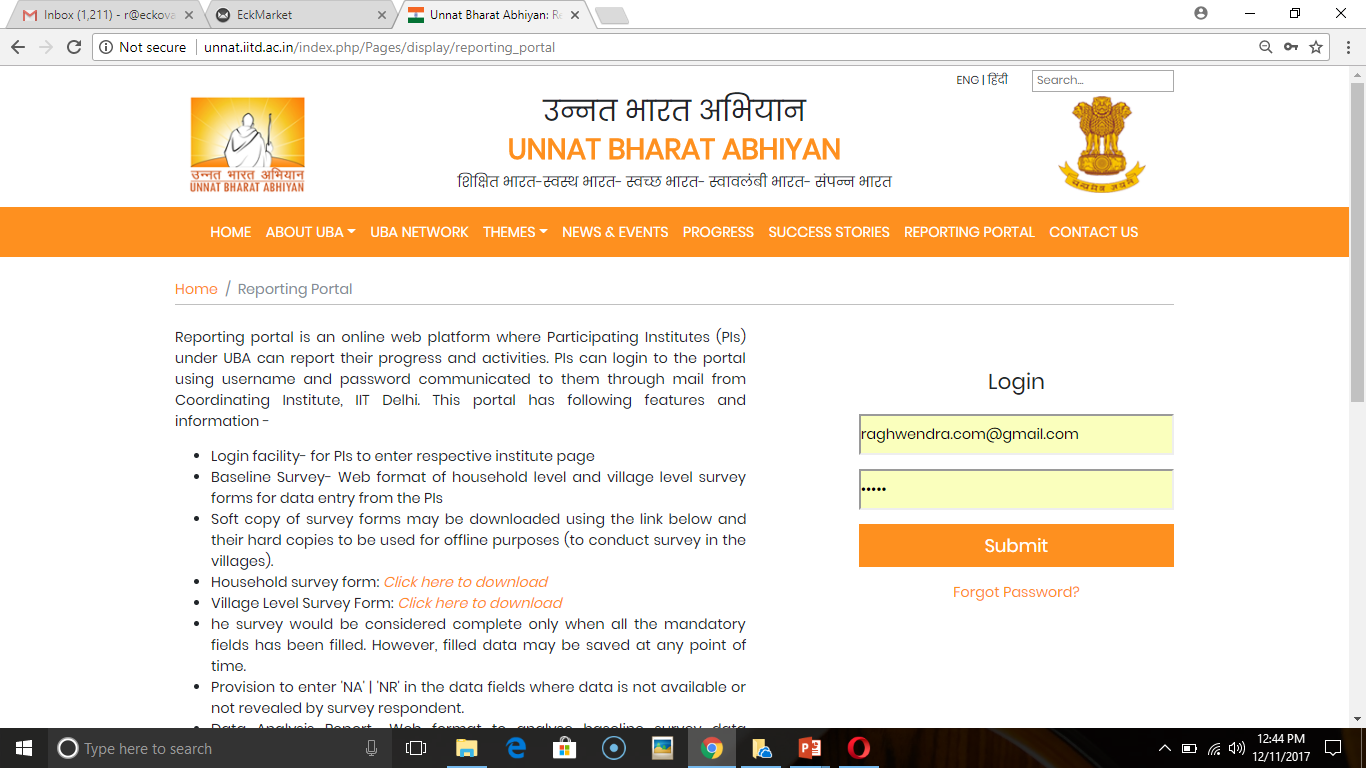 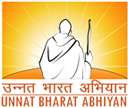 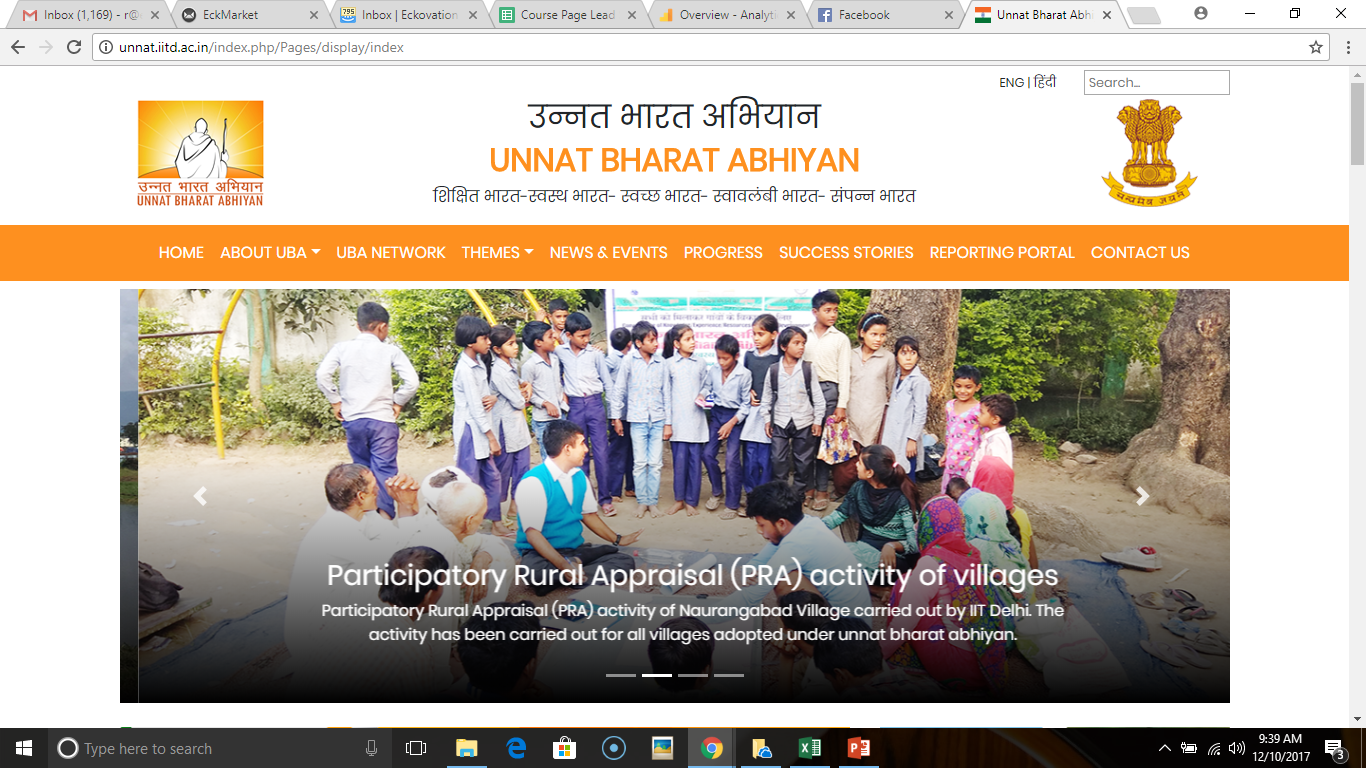 Reporting Portal
Village/Household Level Survey
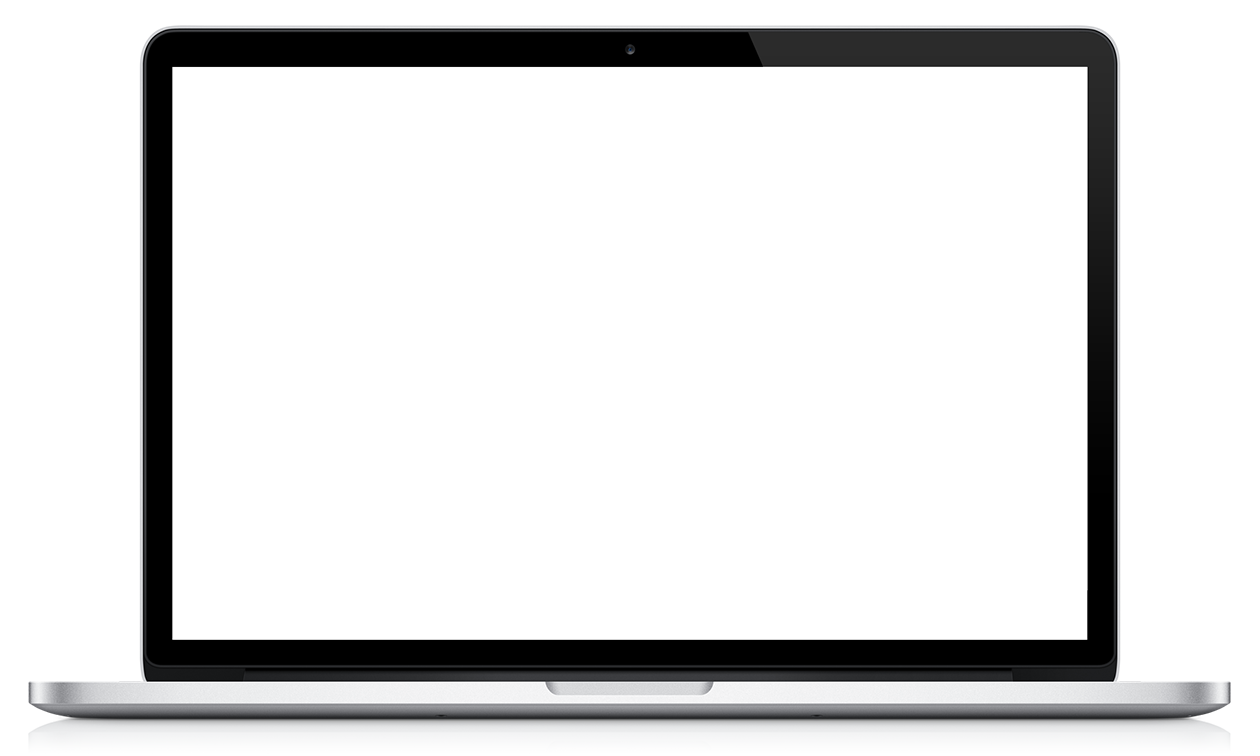 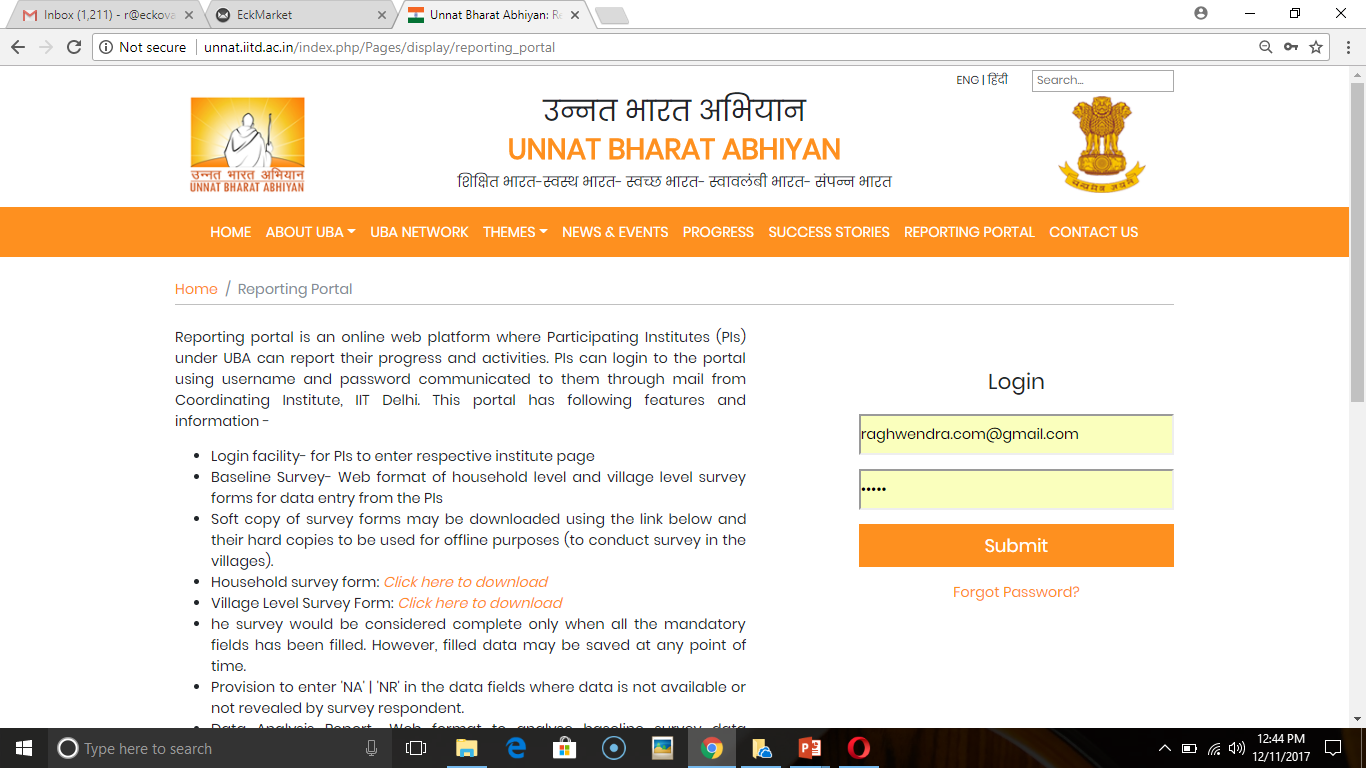 Data Analysis Report
Monthly Activity Reports of PIs
SEG Portal
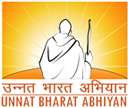 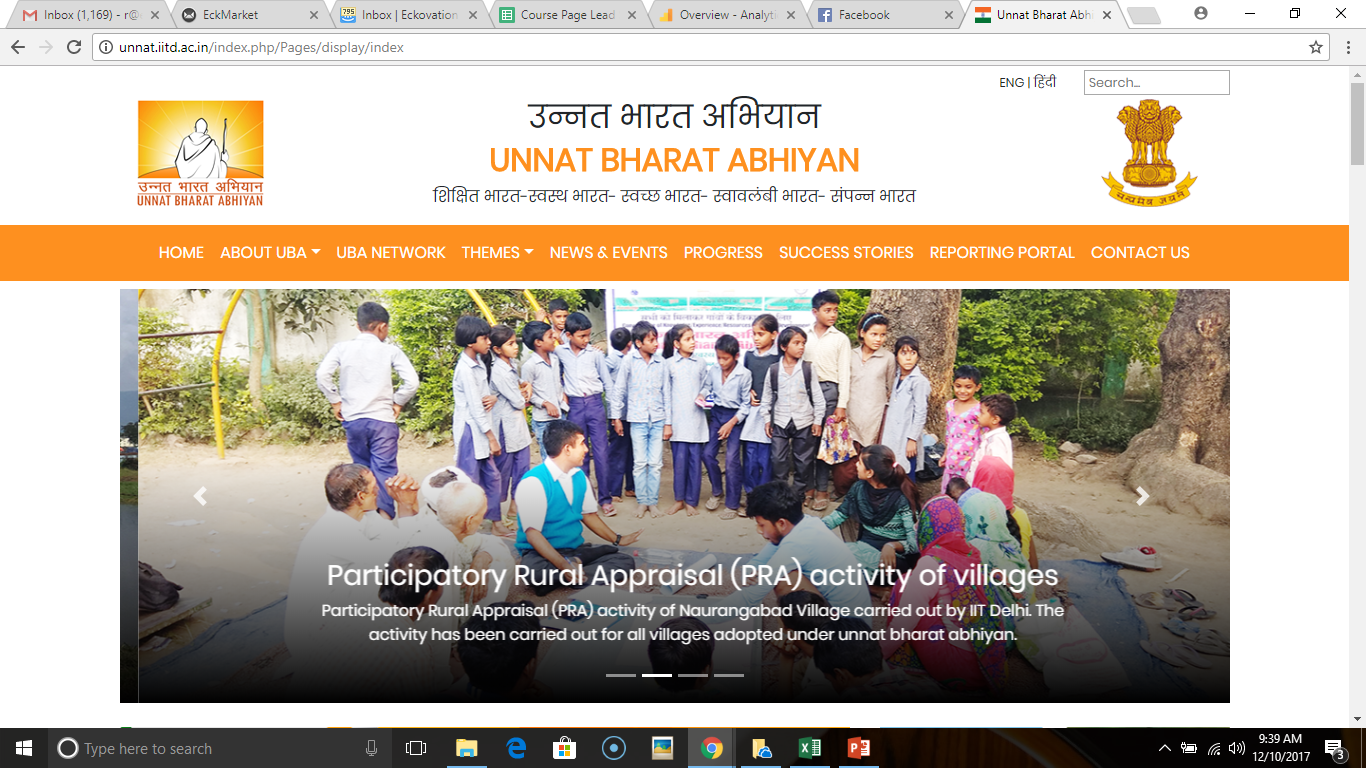 Reporting Portal
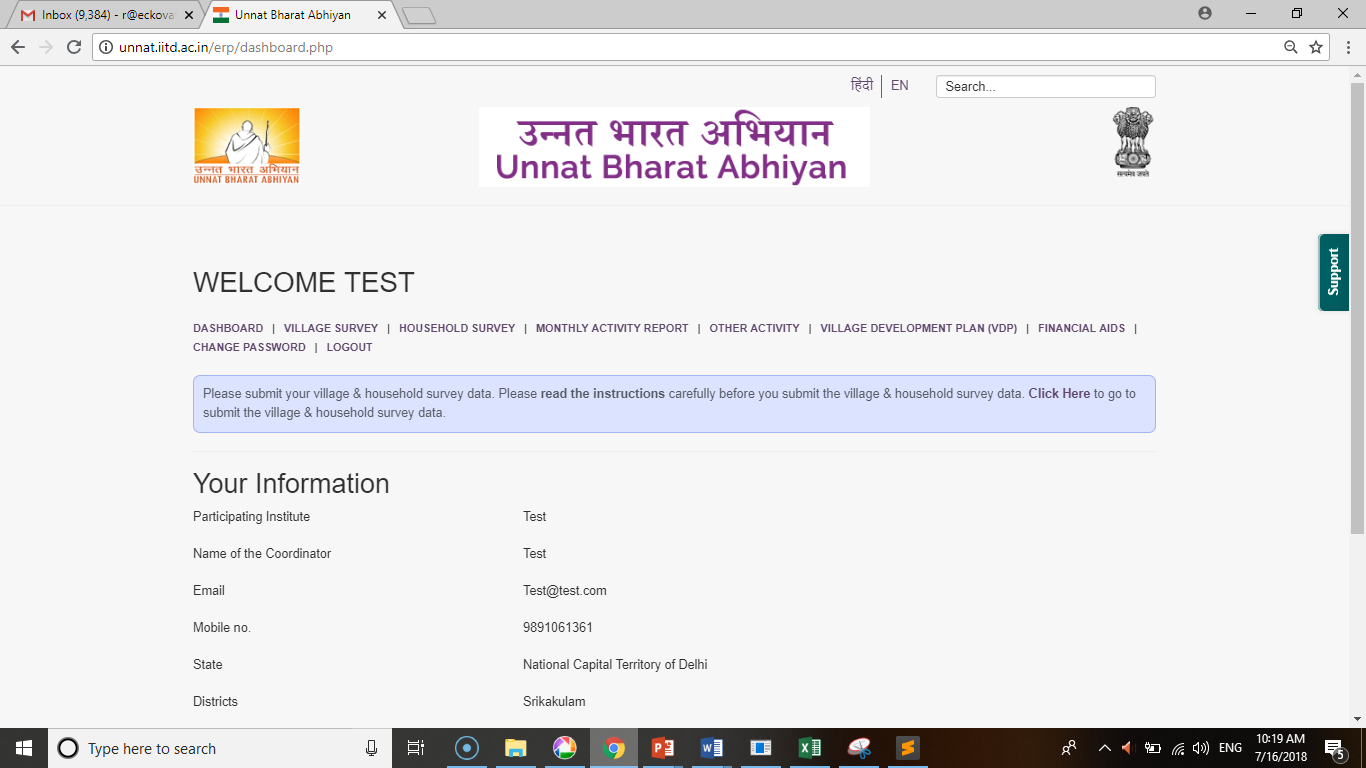 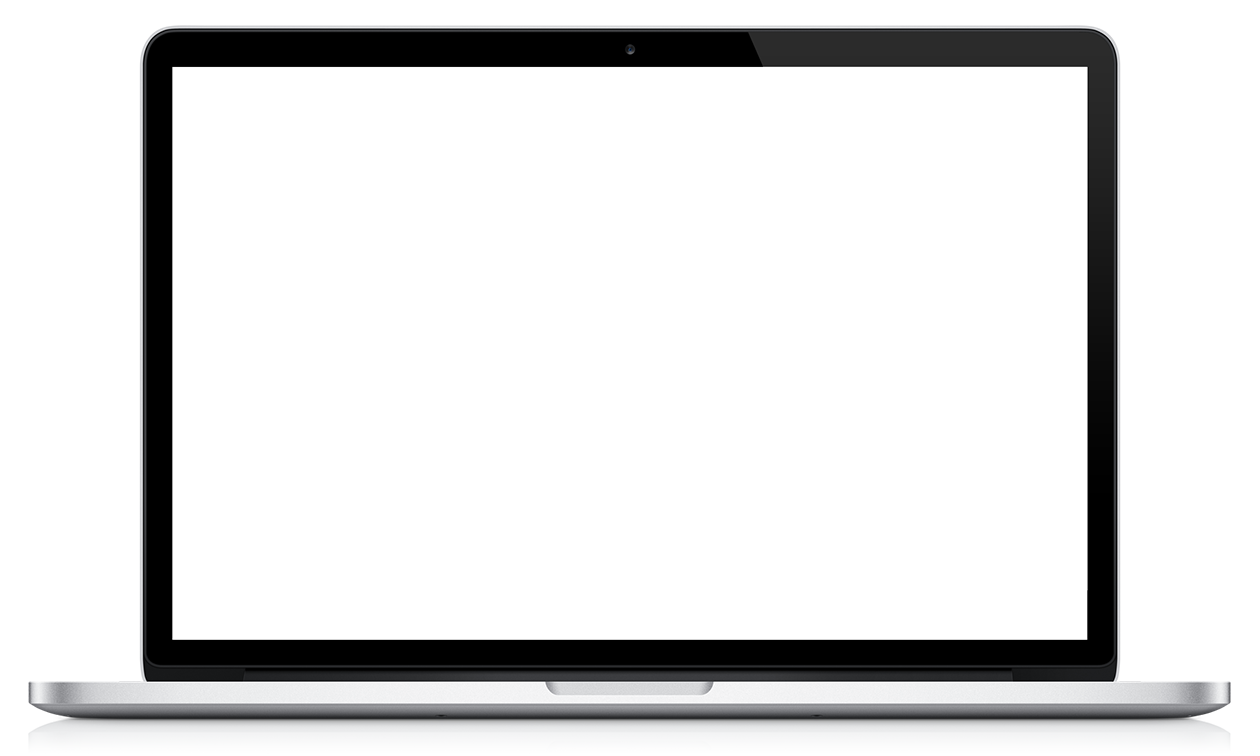 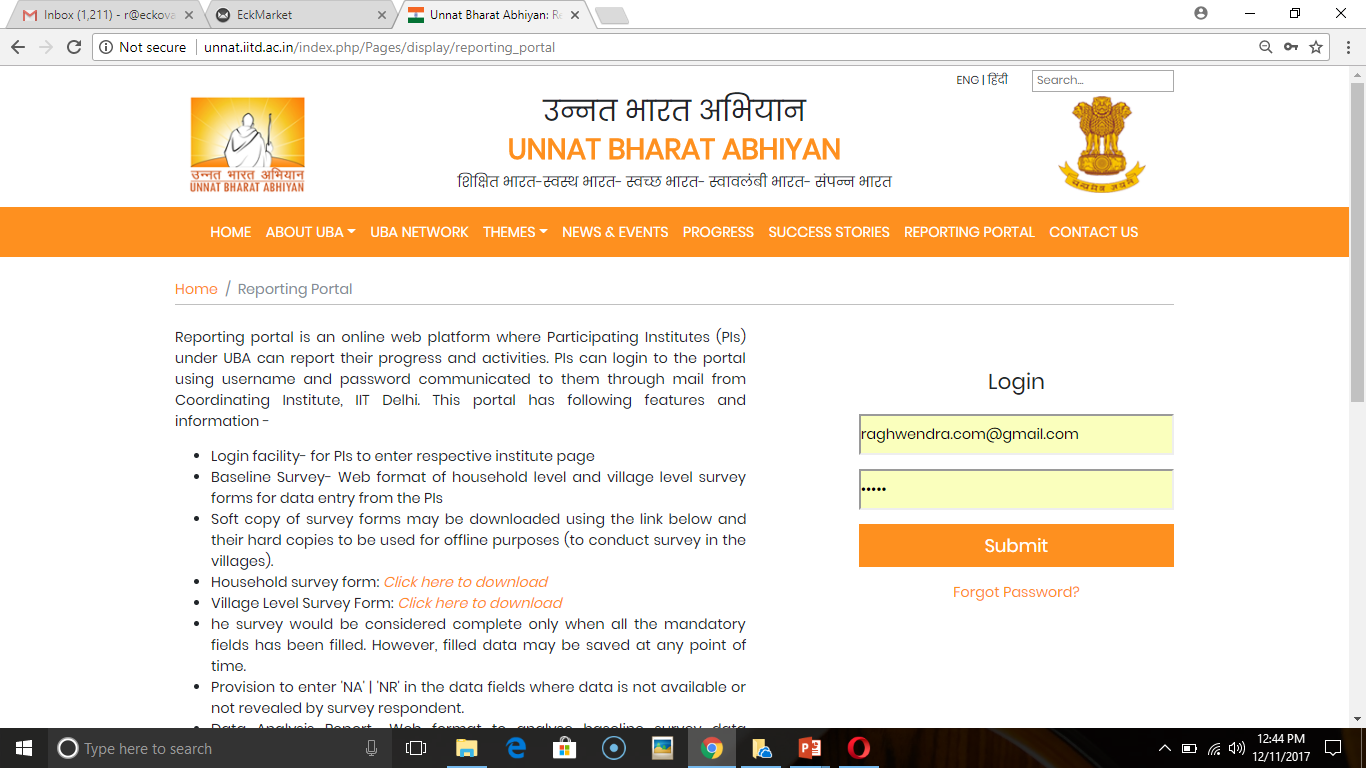 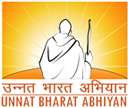 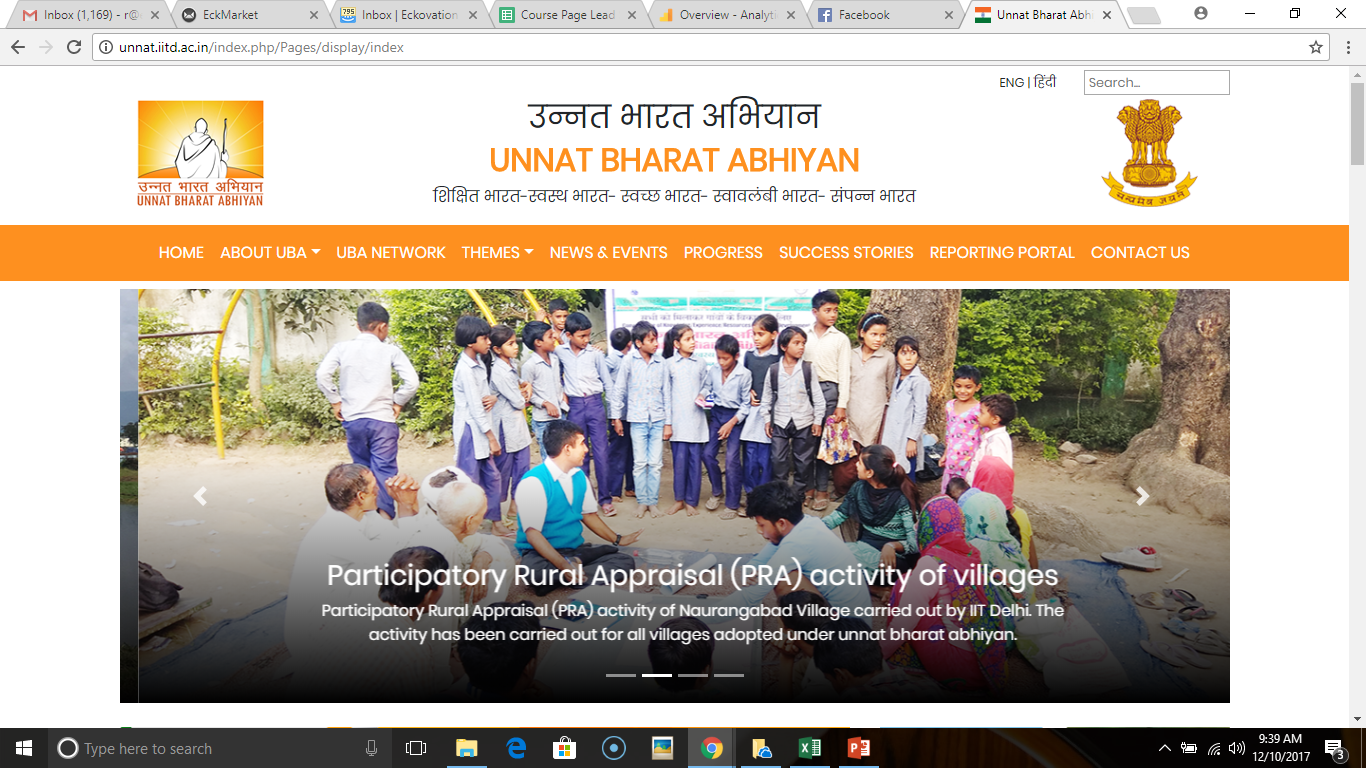 Strong Support System
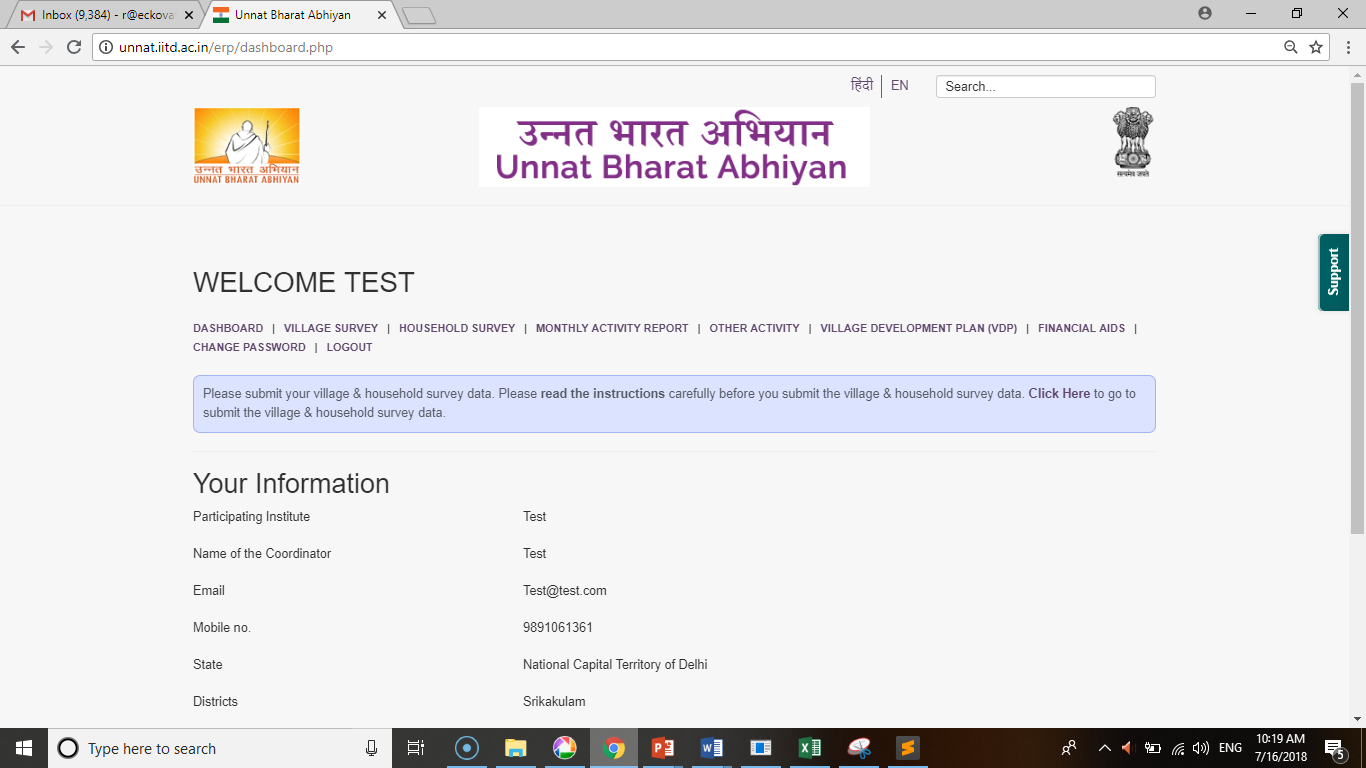 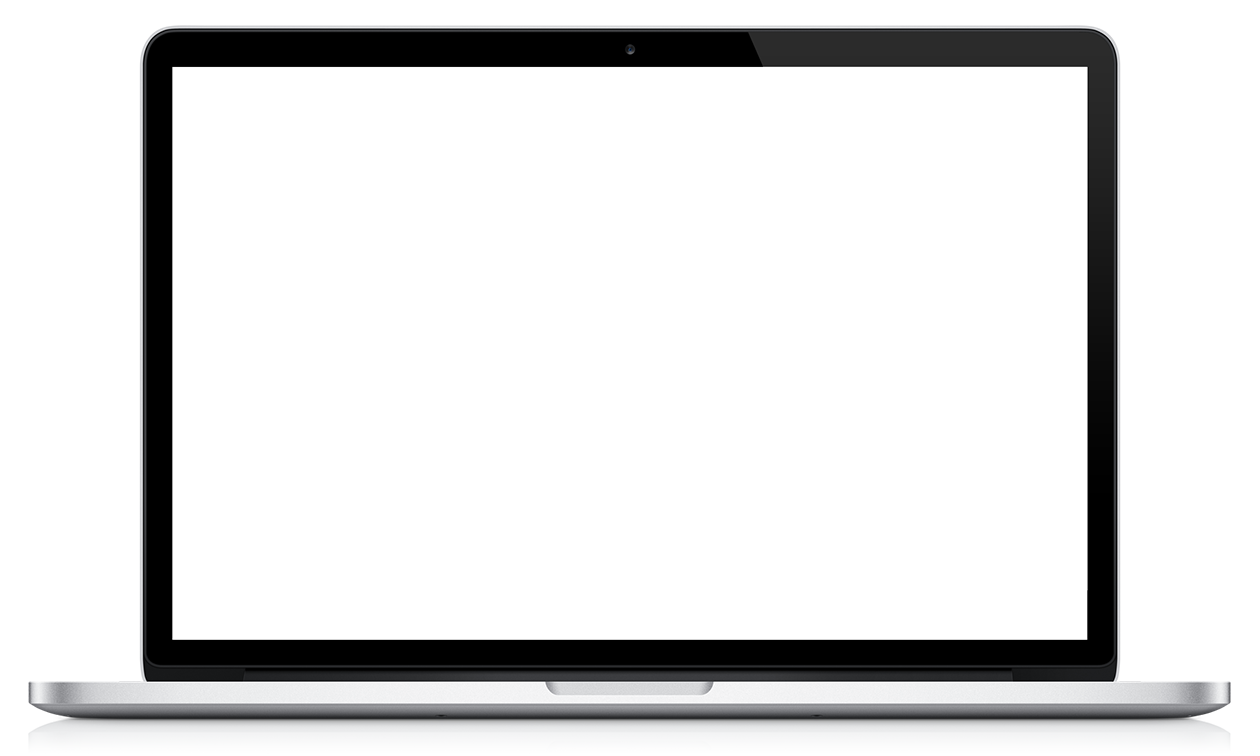 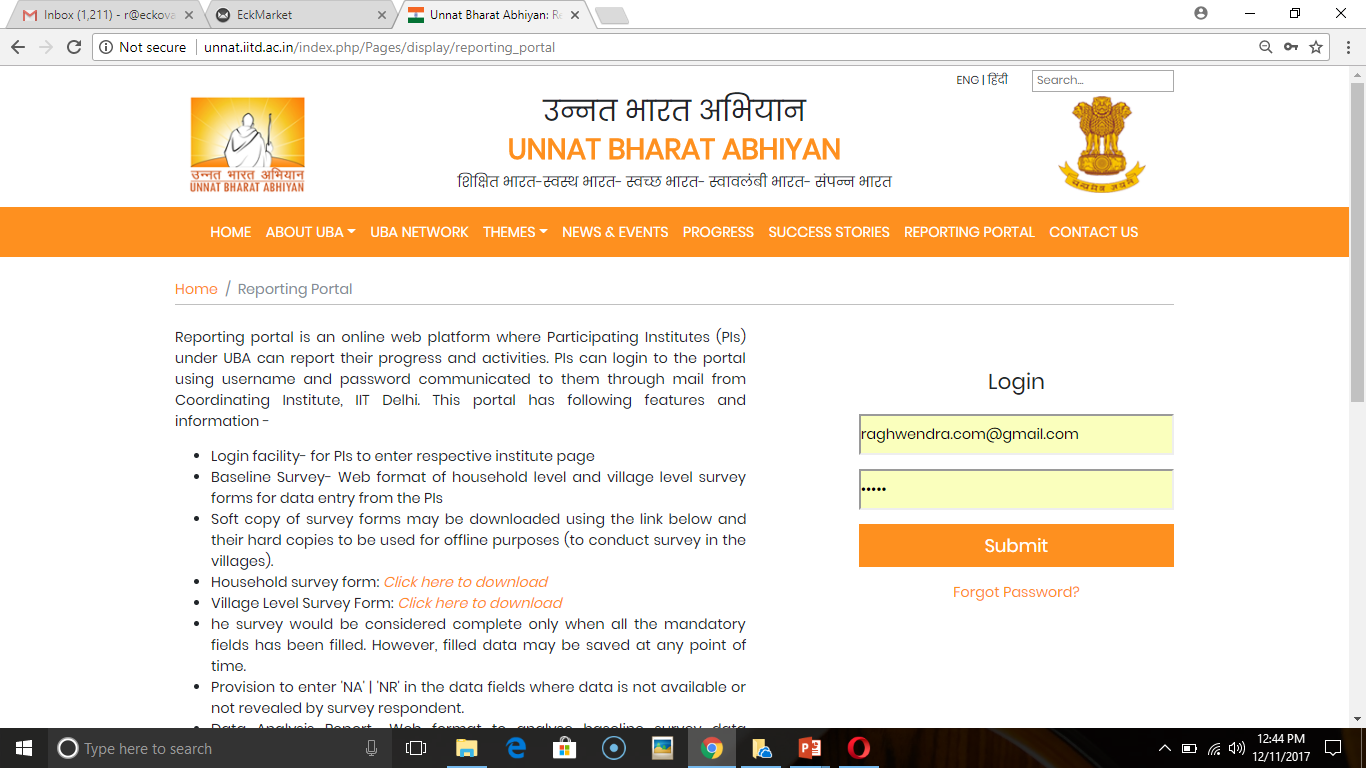 Quick Support
Button
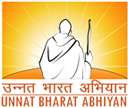 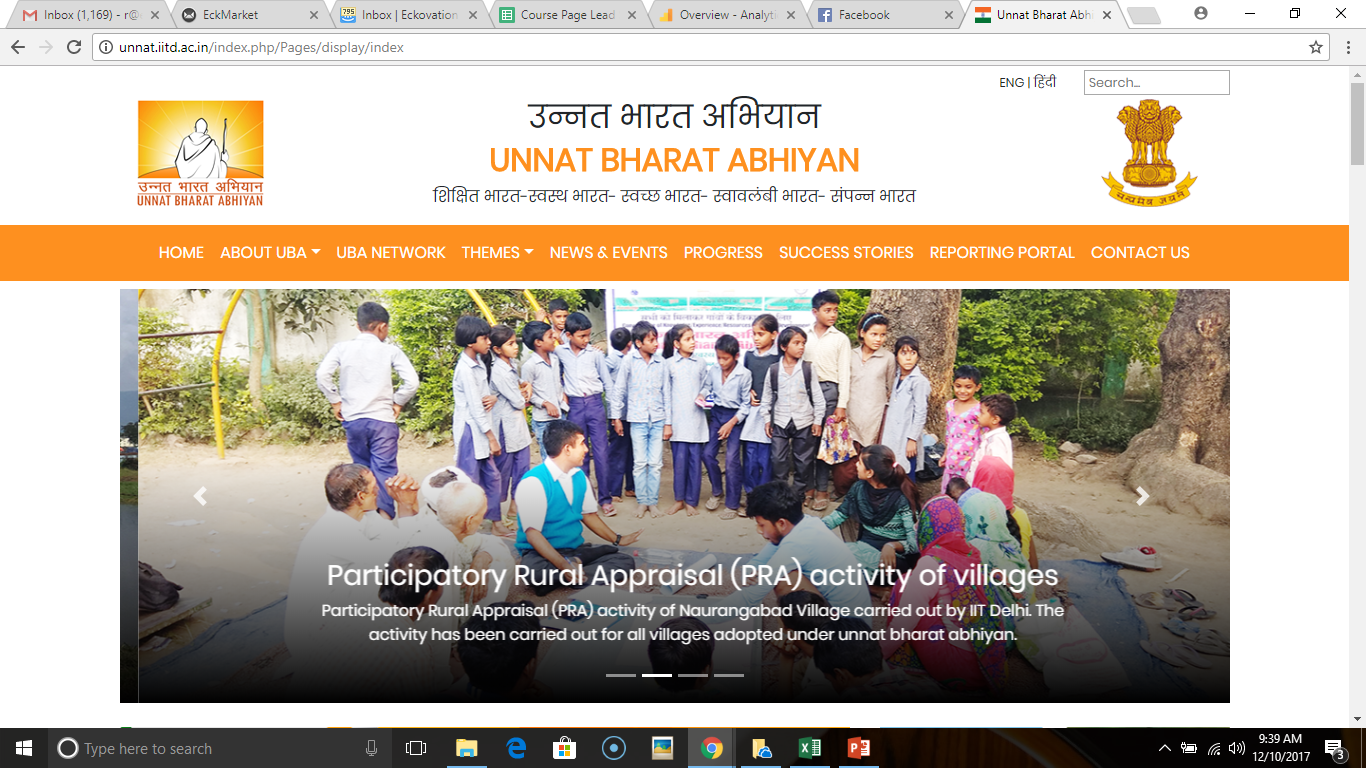 Strong Support System
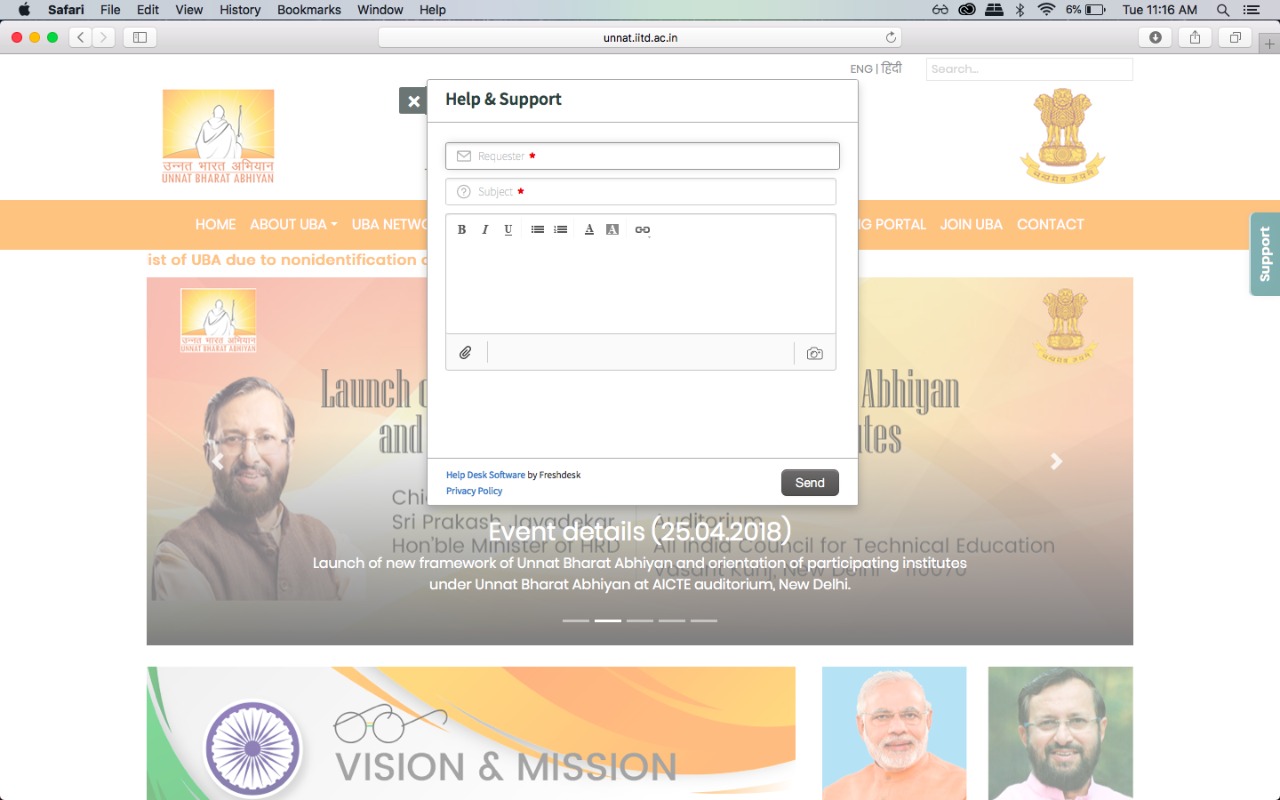 No need to send email, just write the query and get quick response from the UBA team
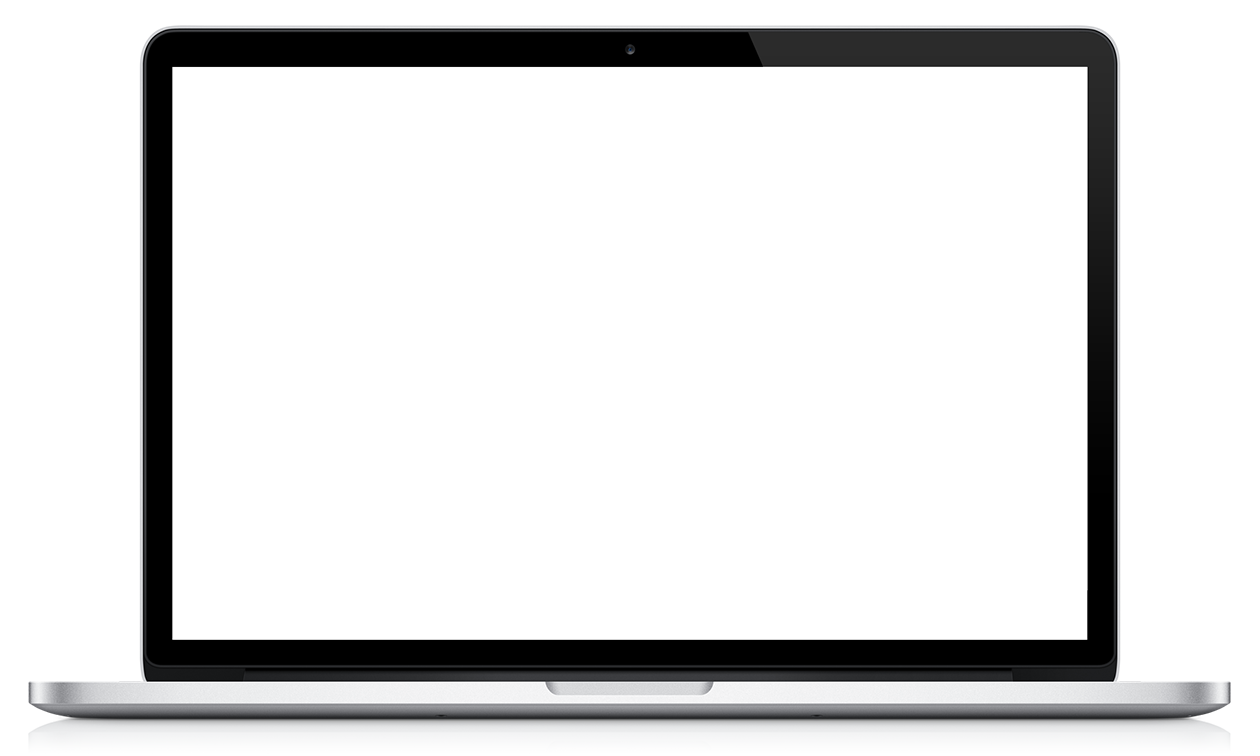 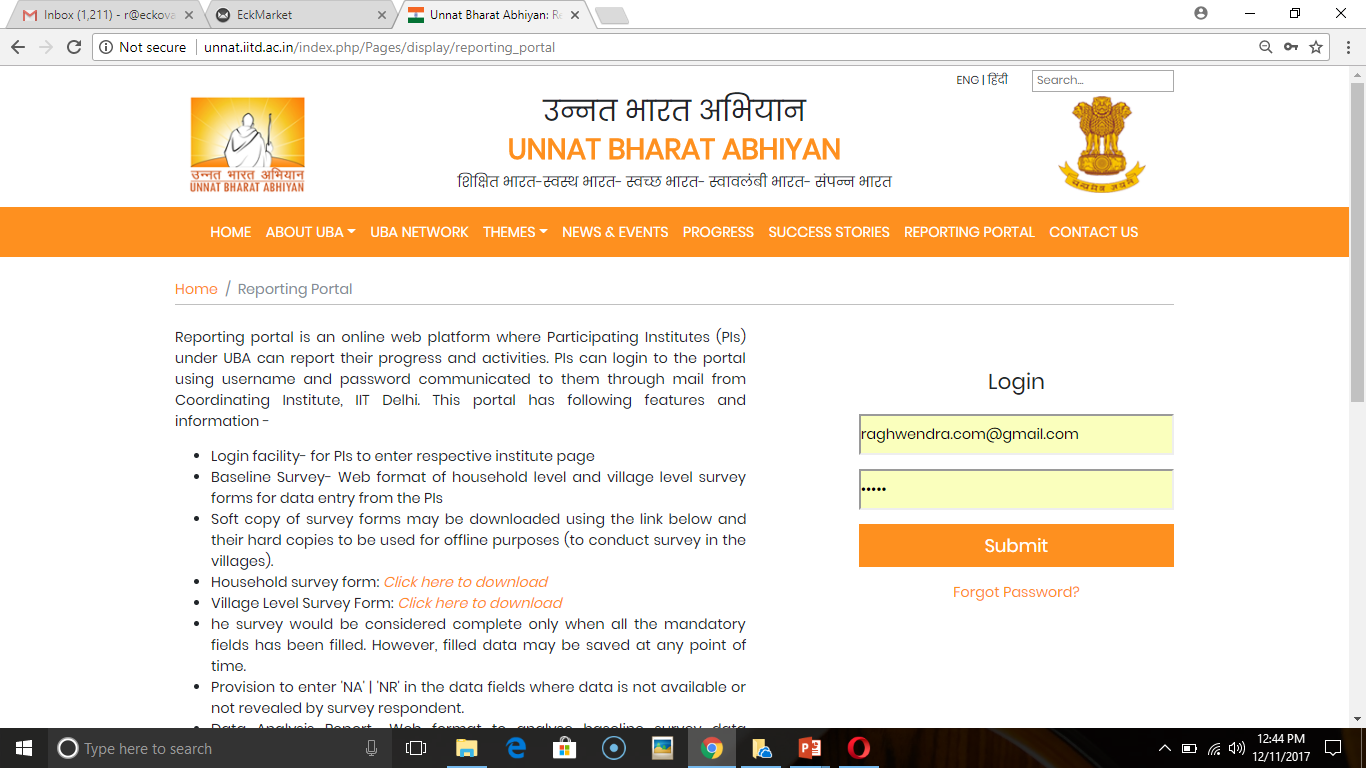 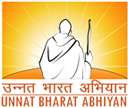 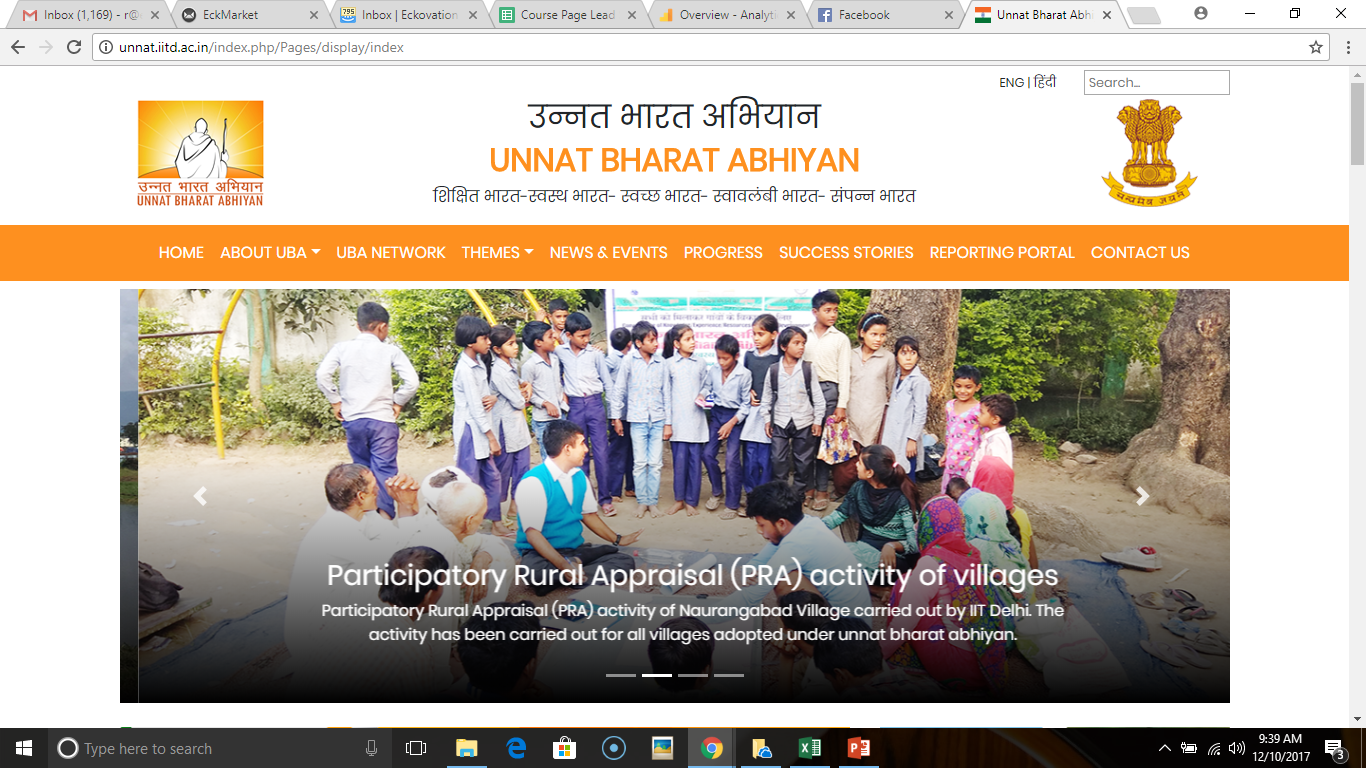 SEG Portal for PI
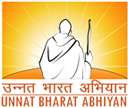 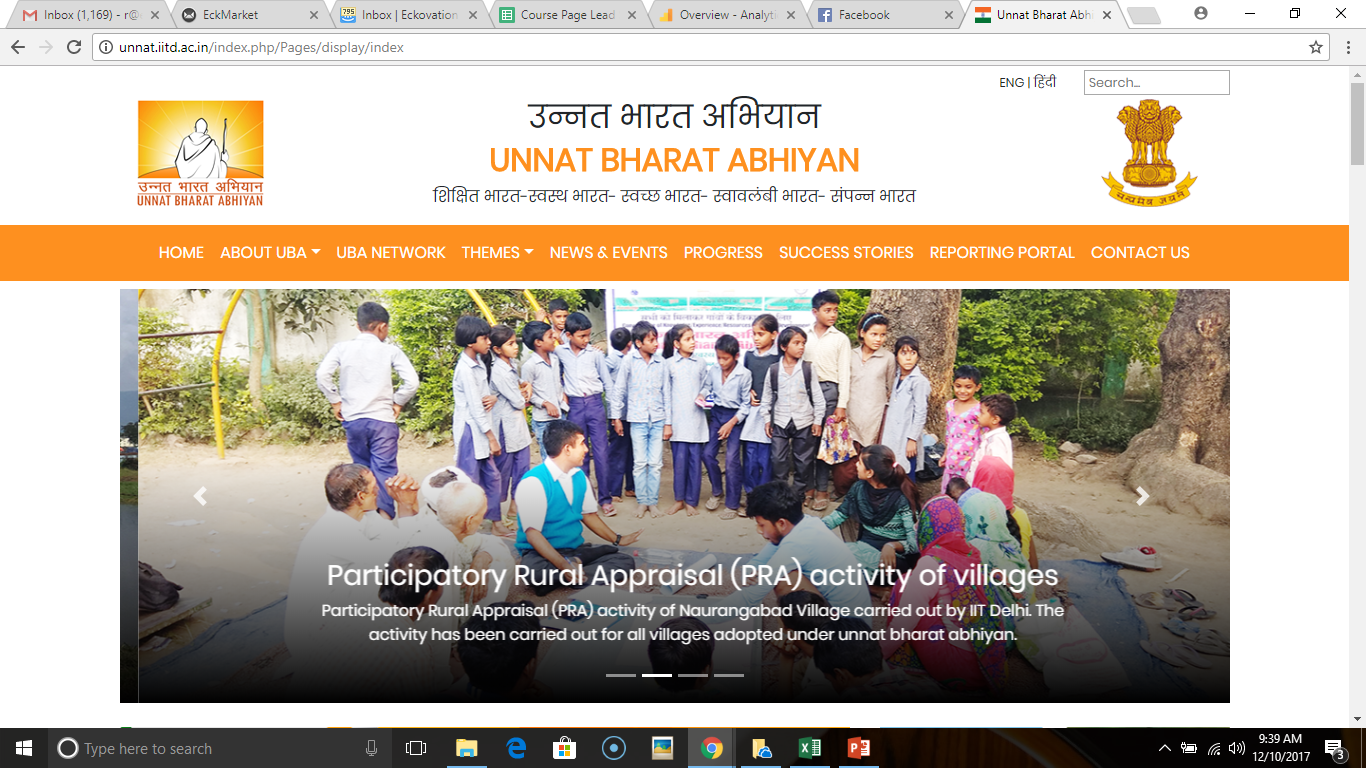 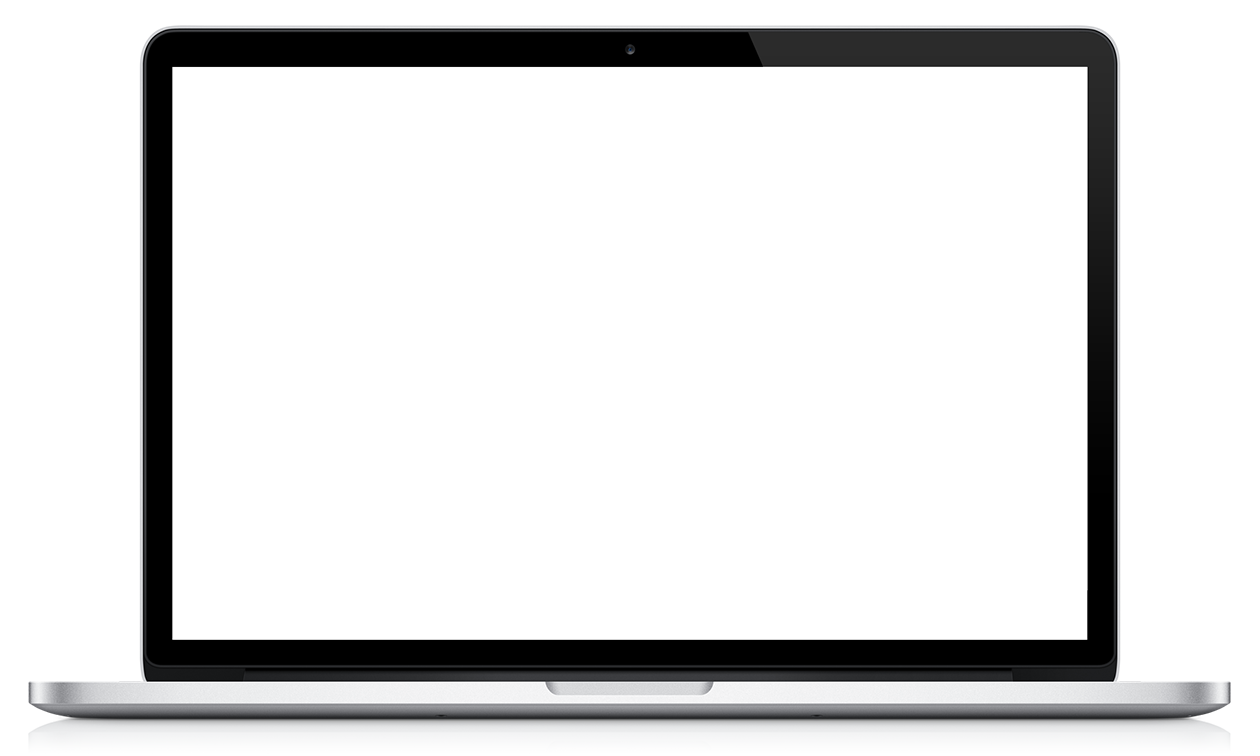 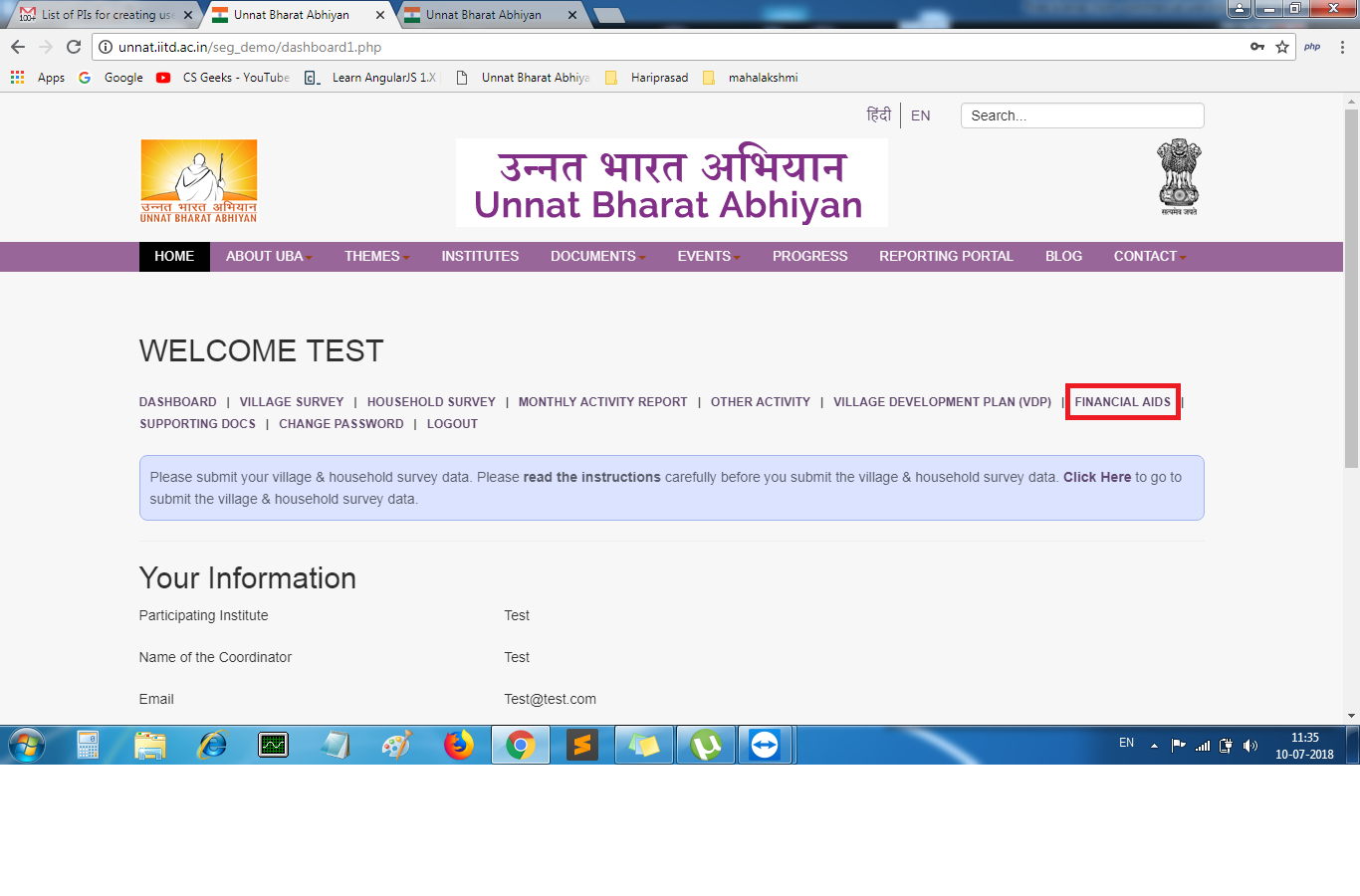 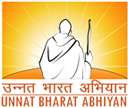 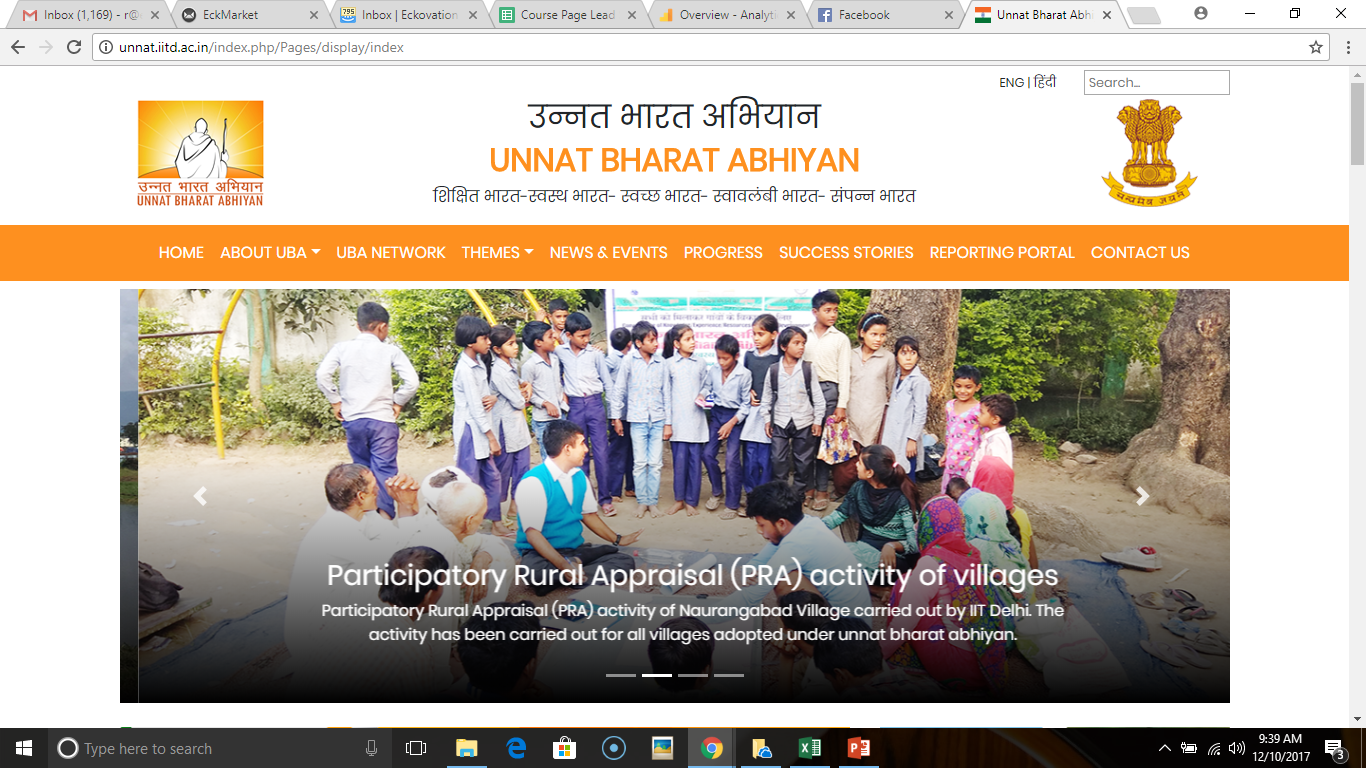 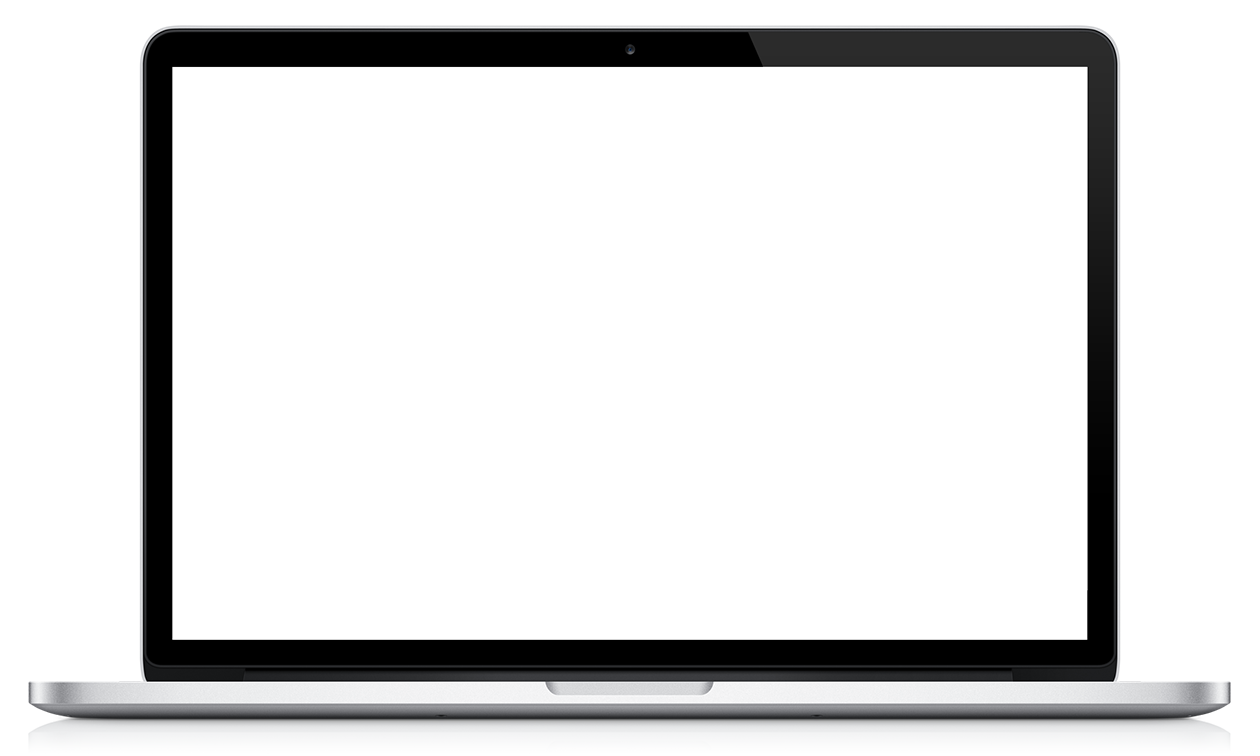 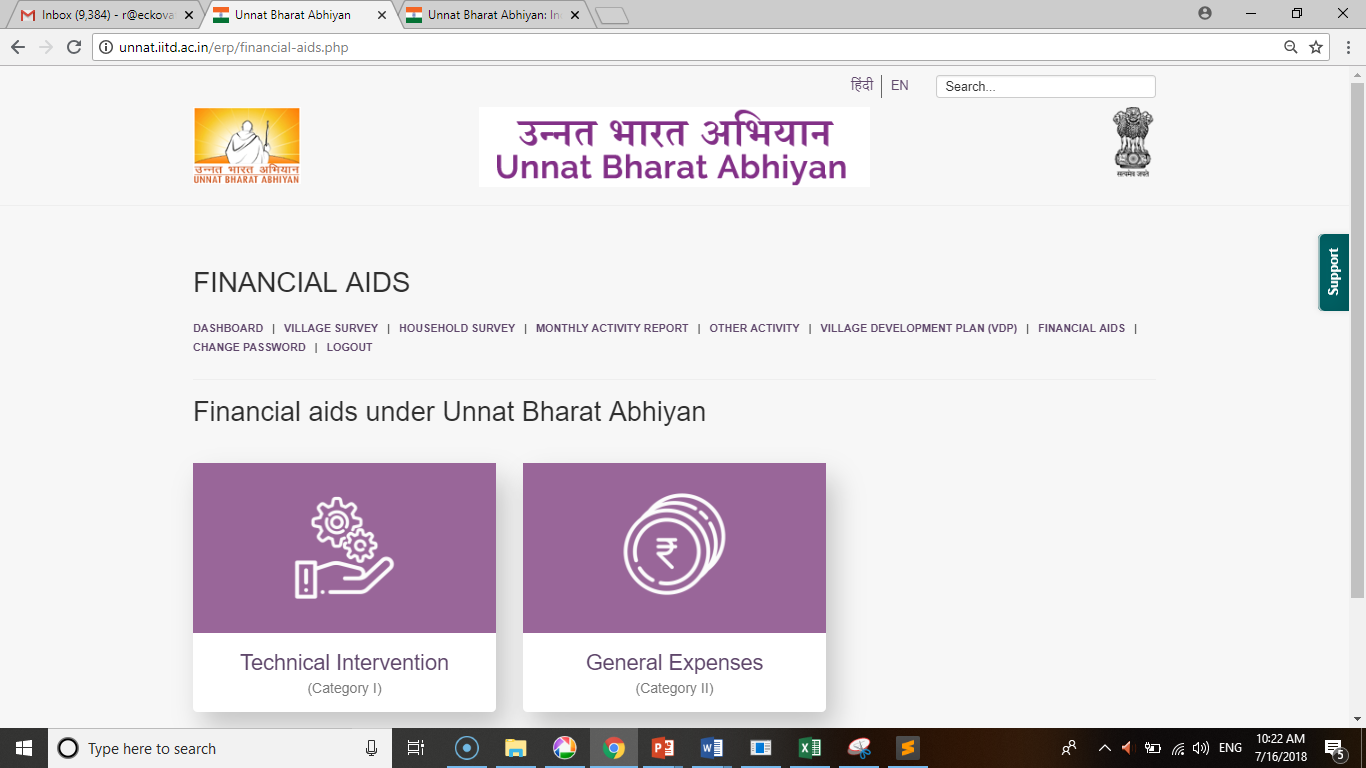 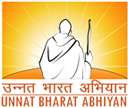 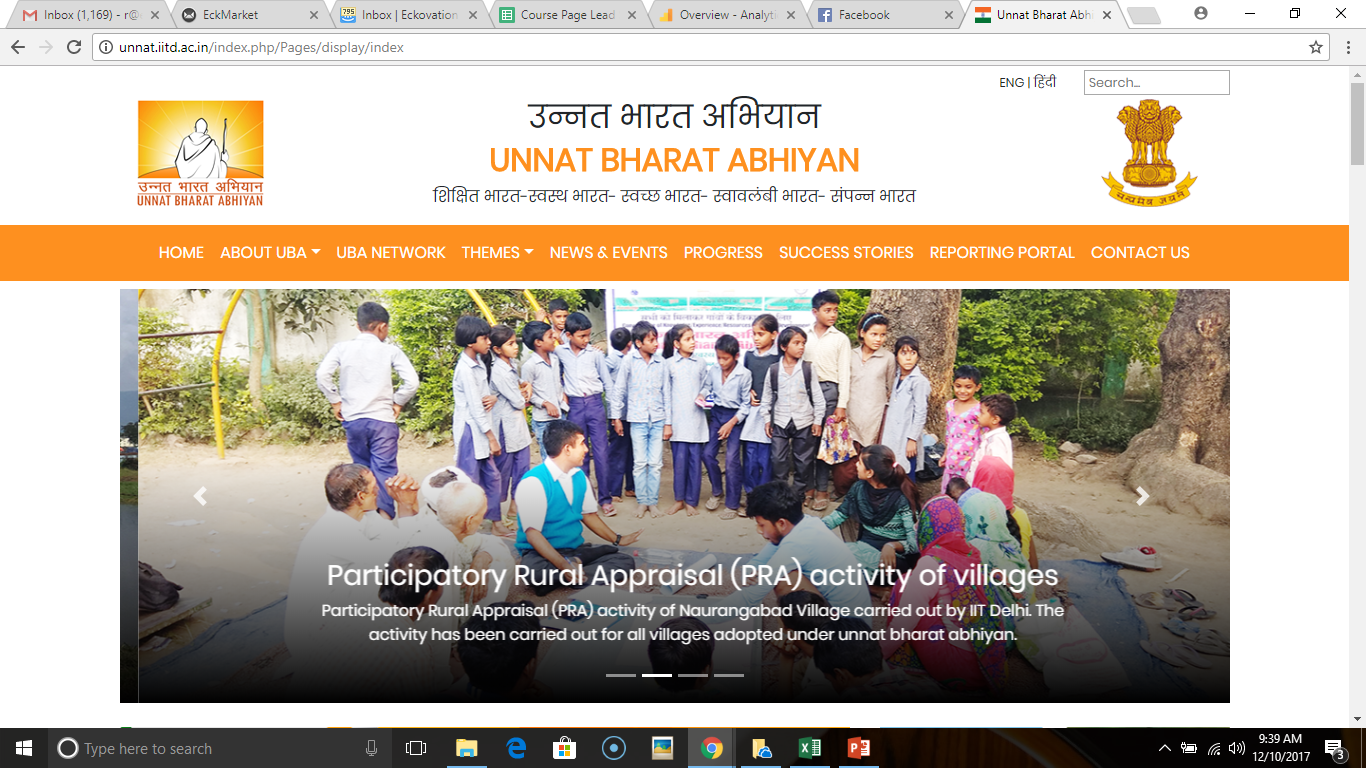 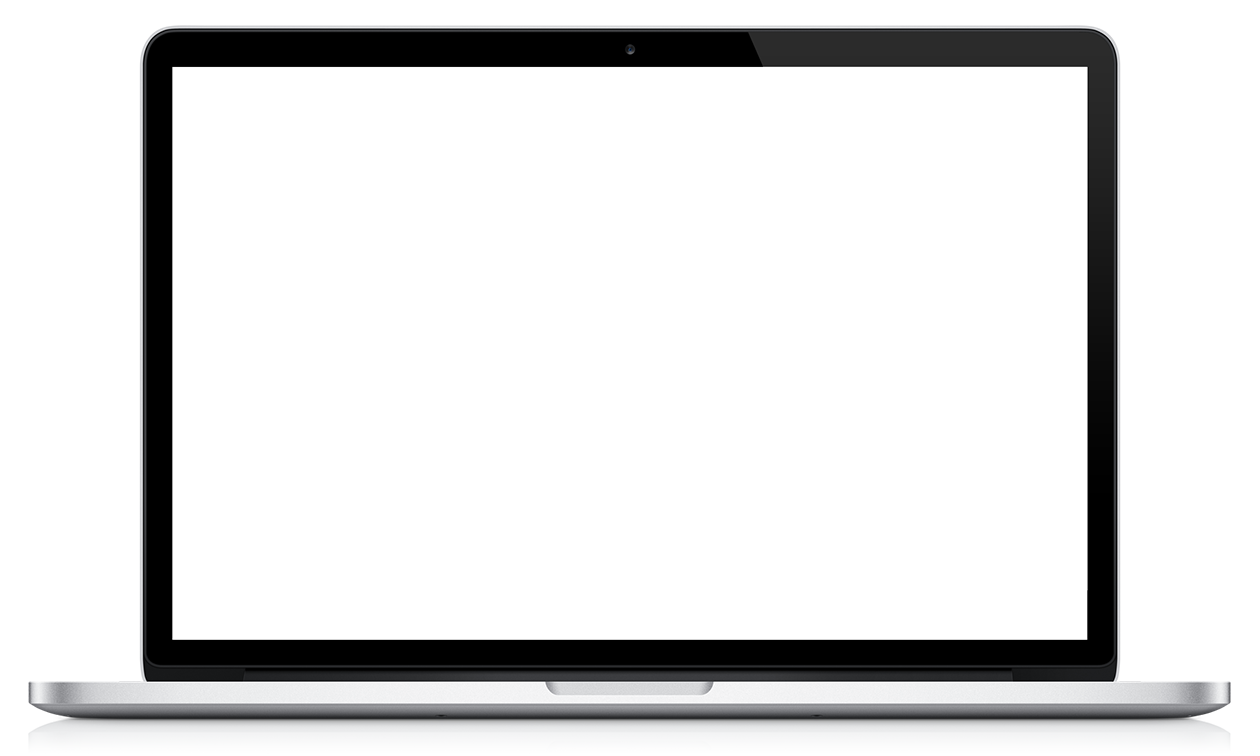 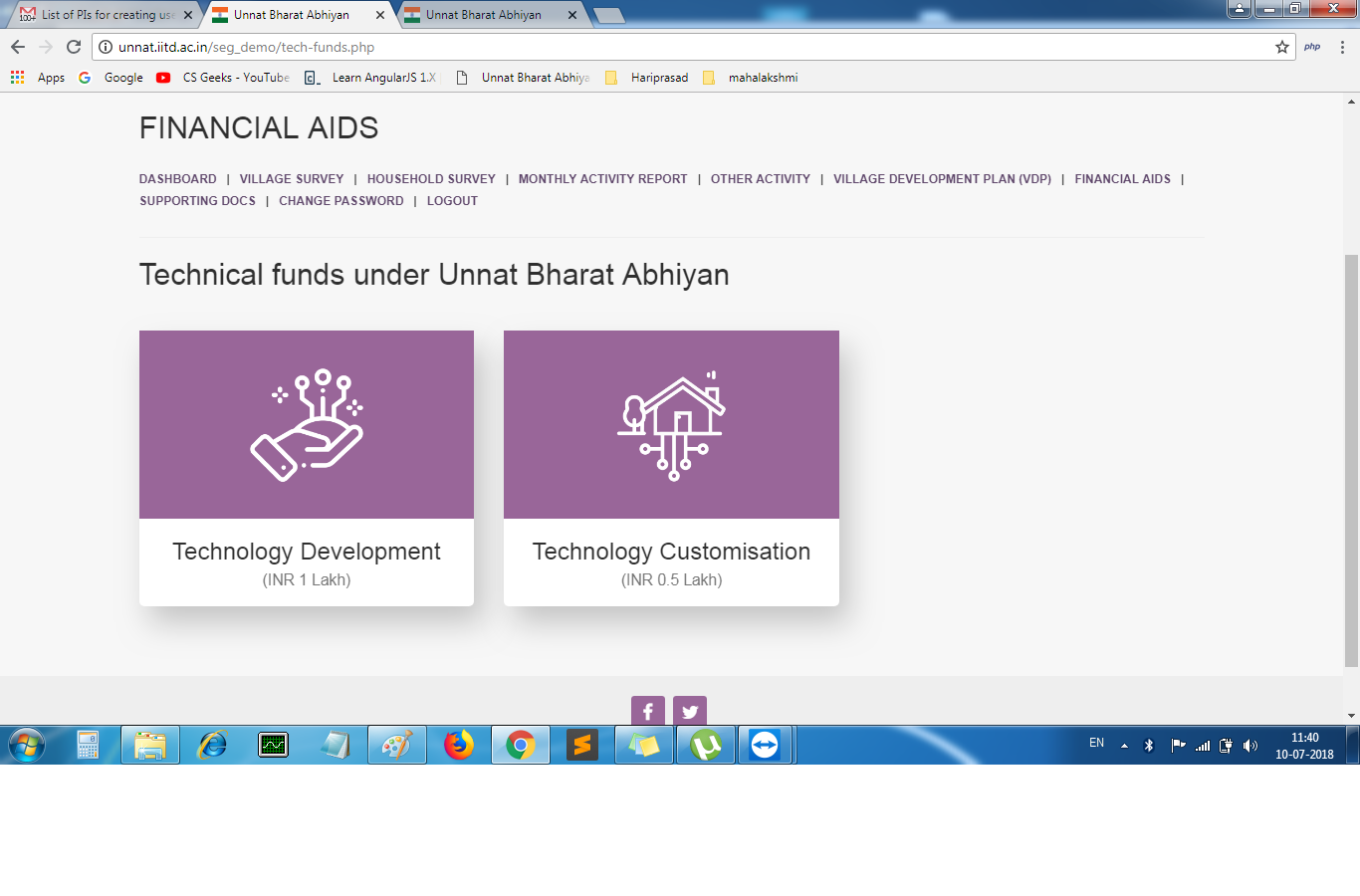 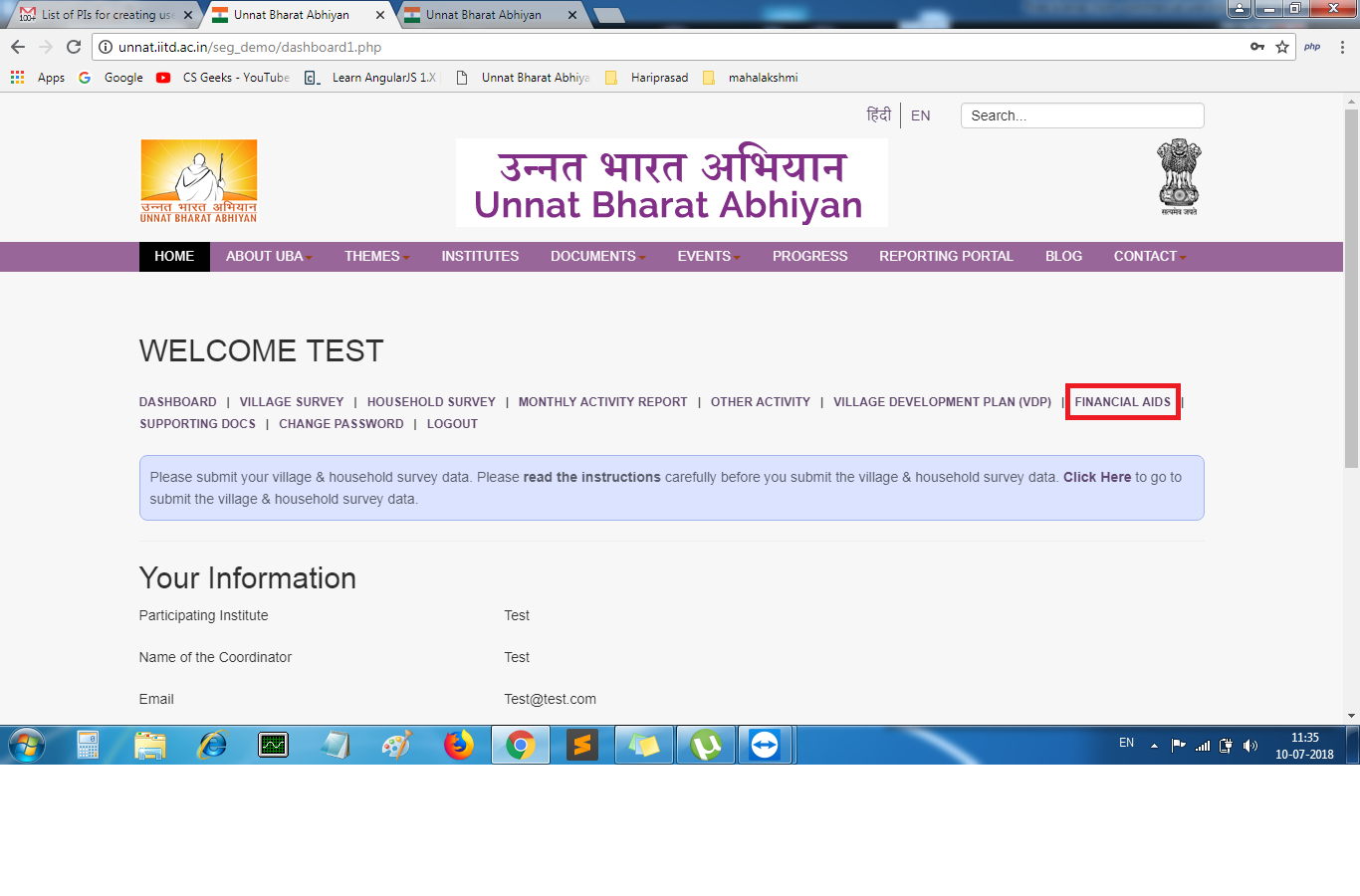 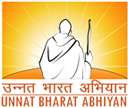 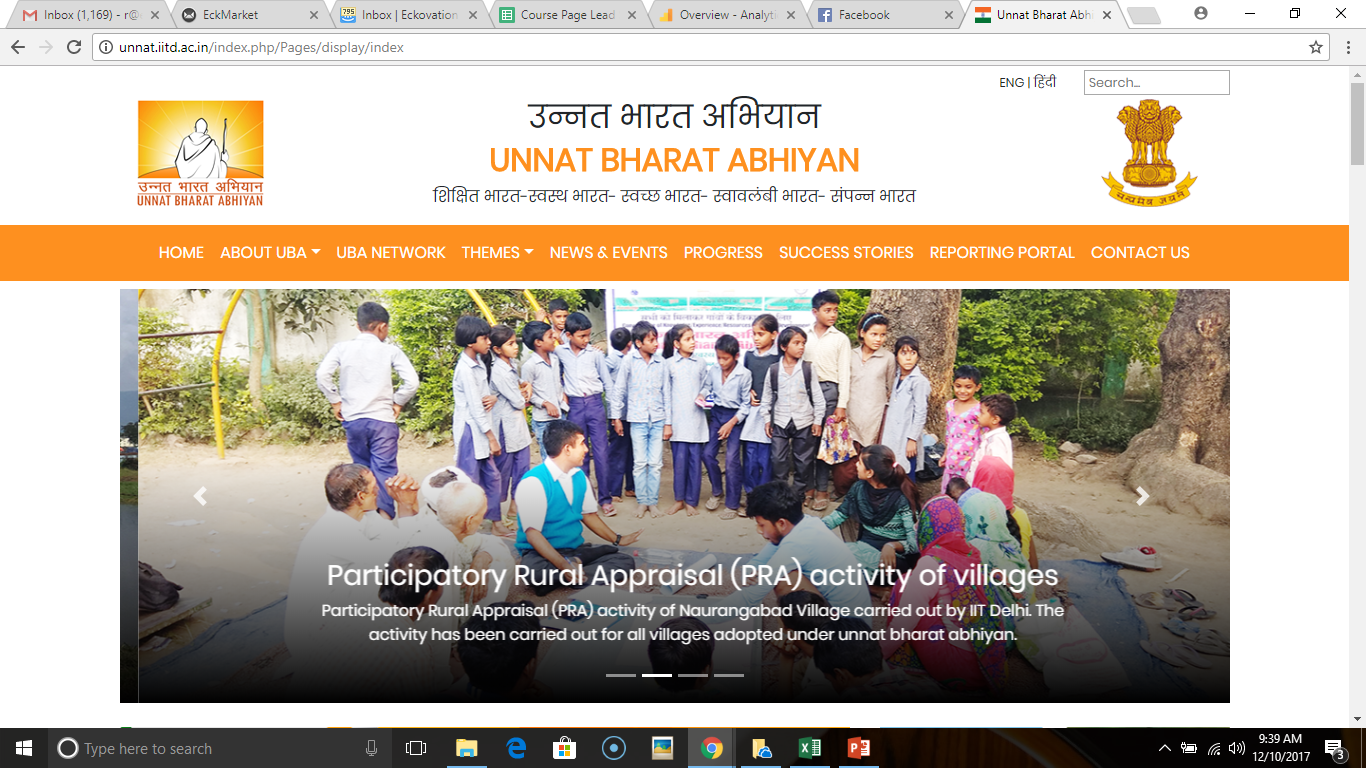 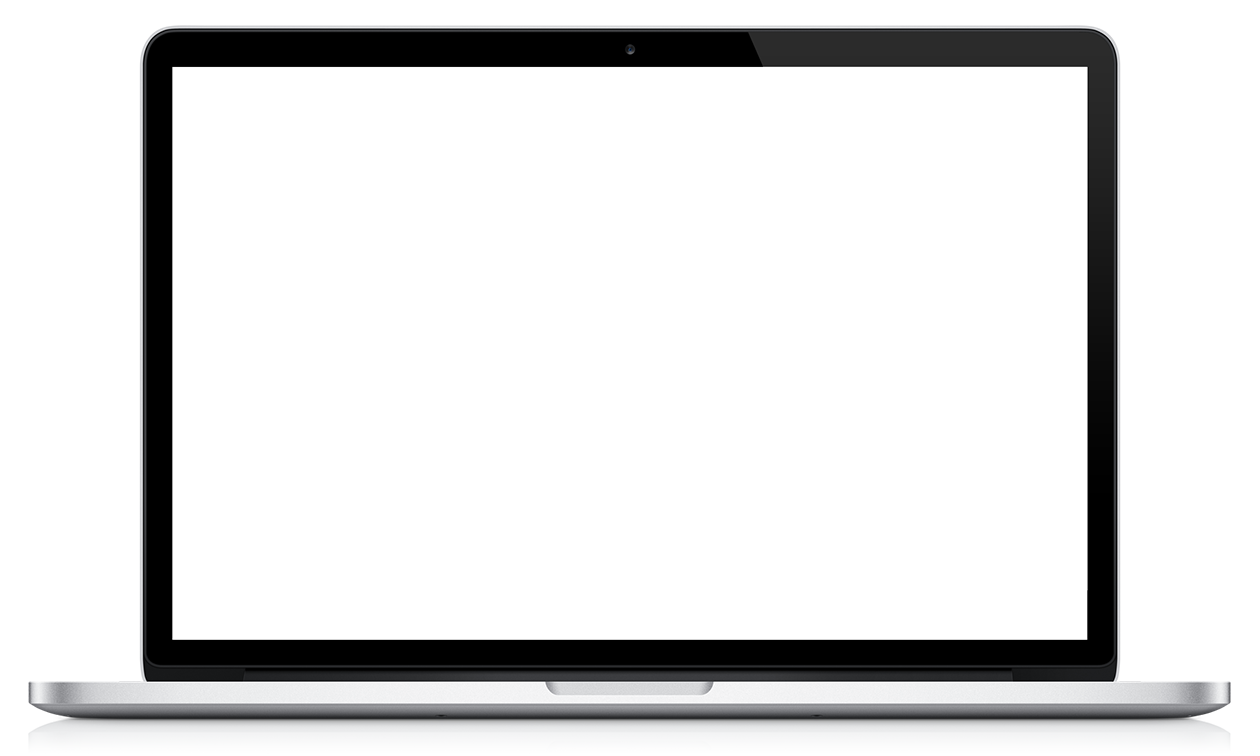 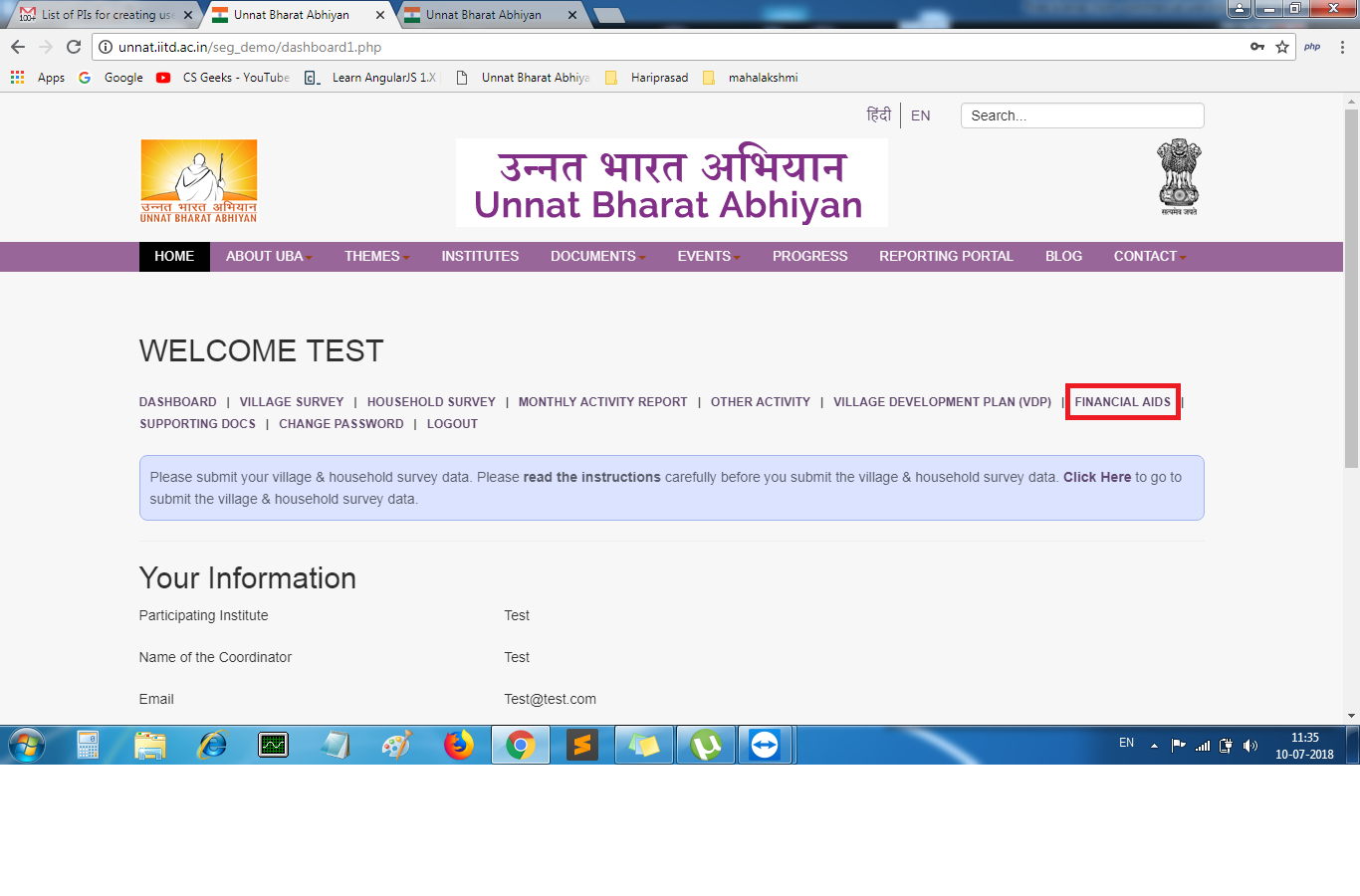 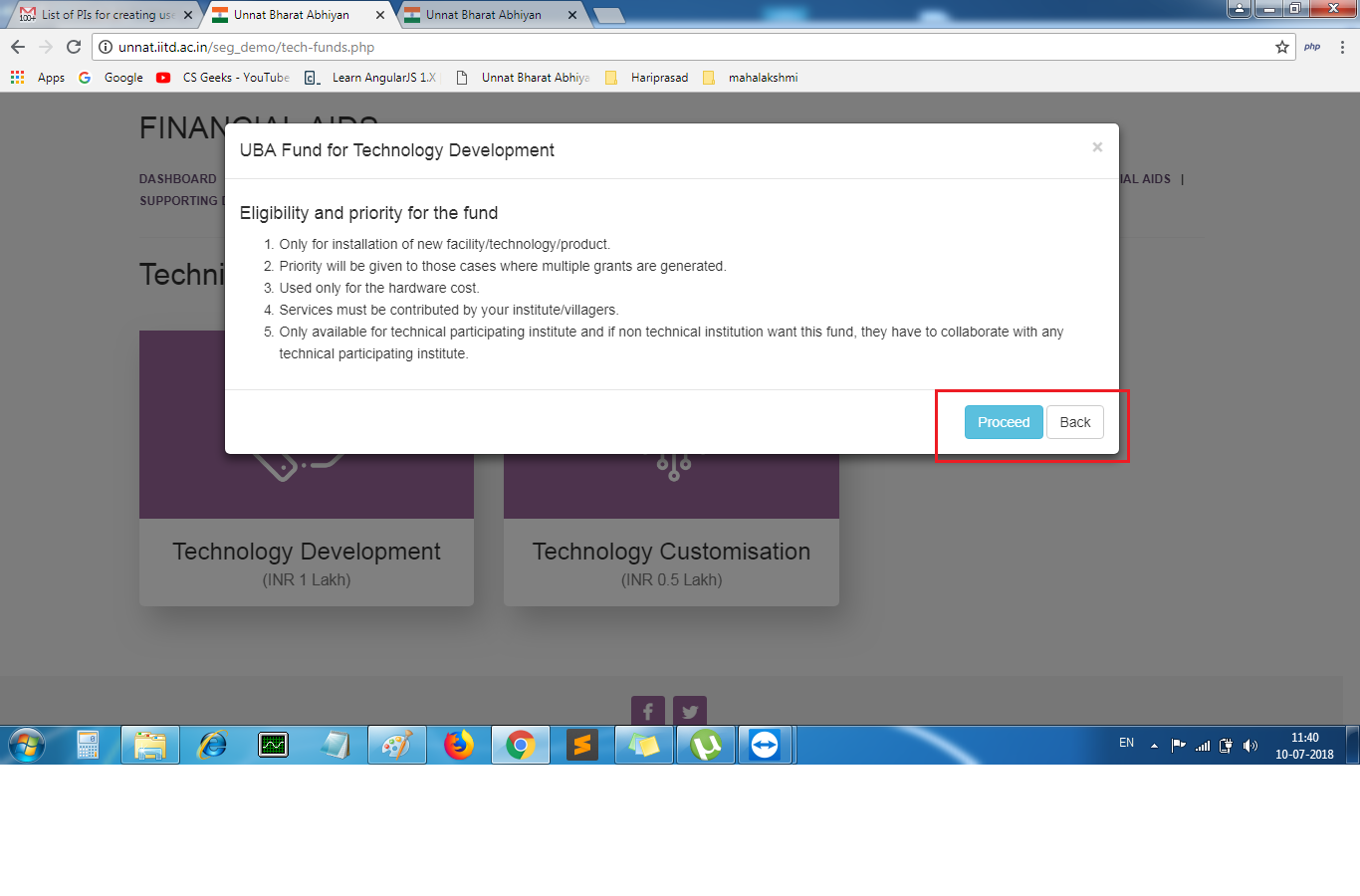 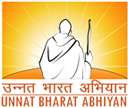 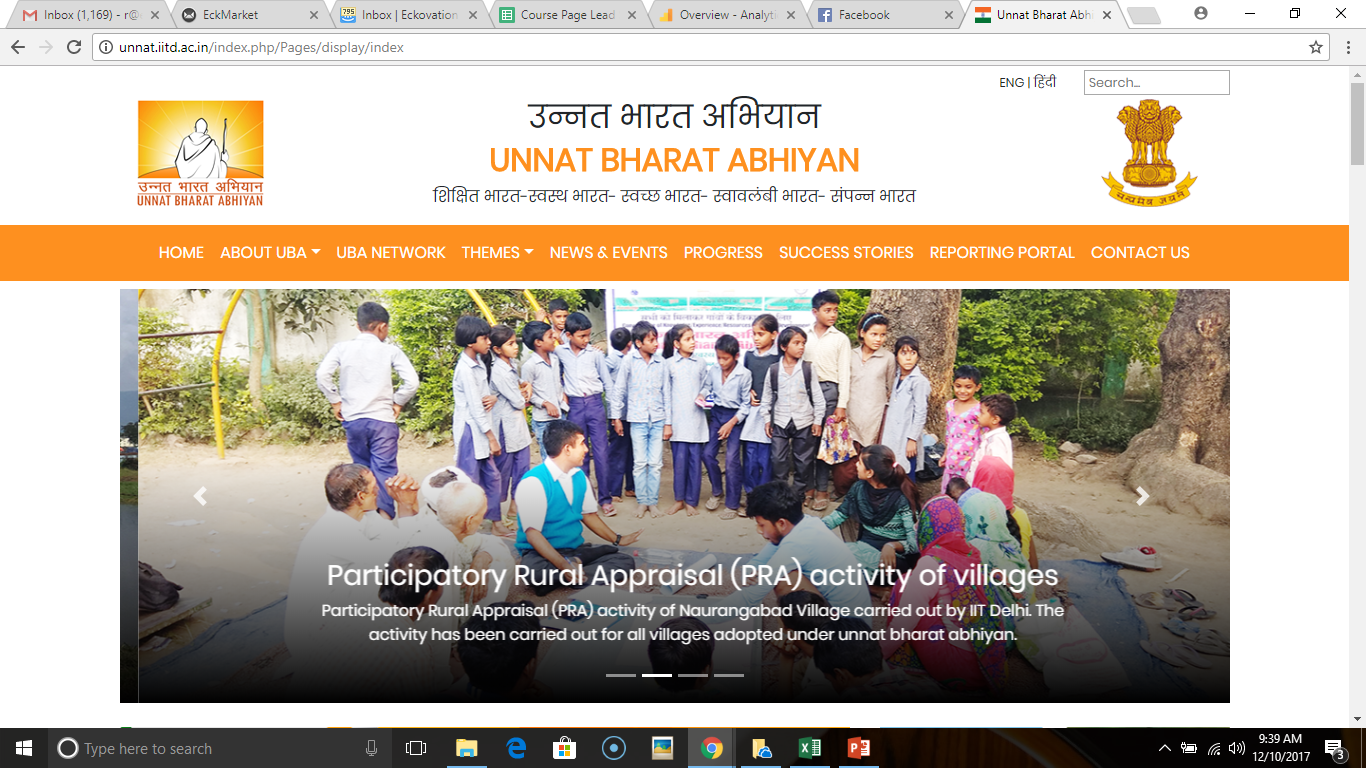 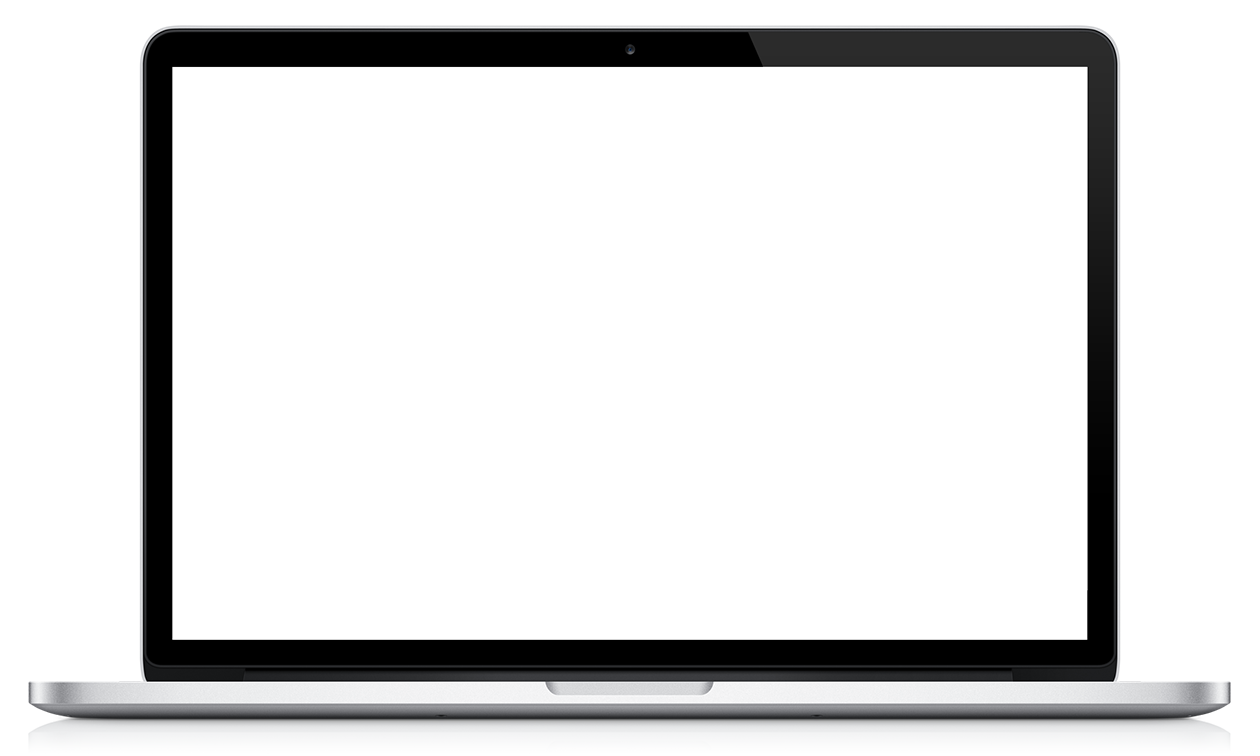 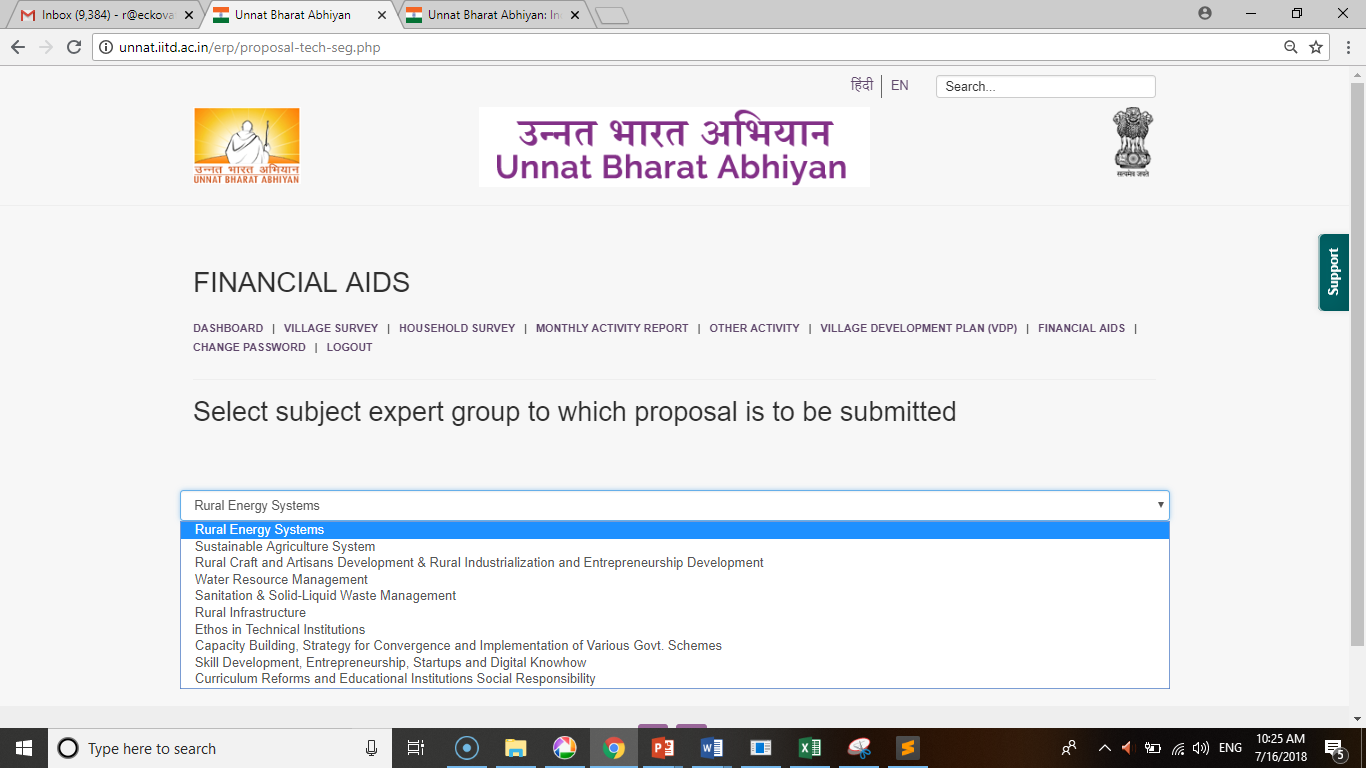 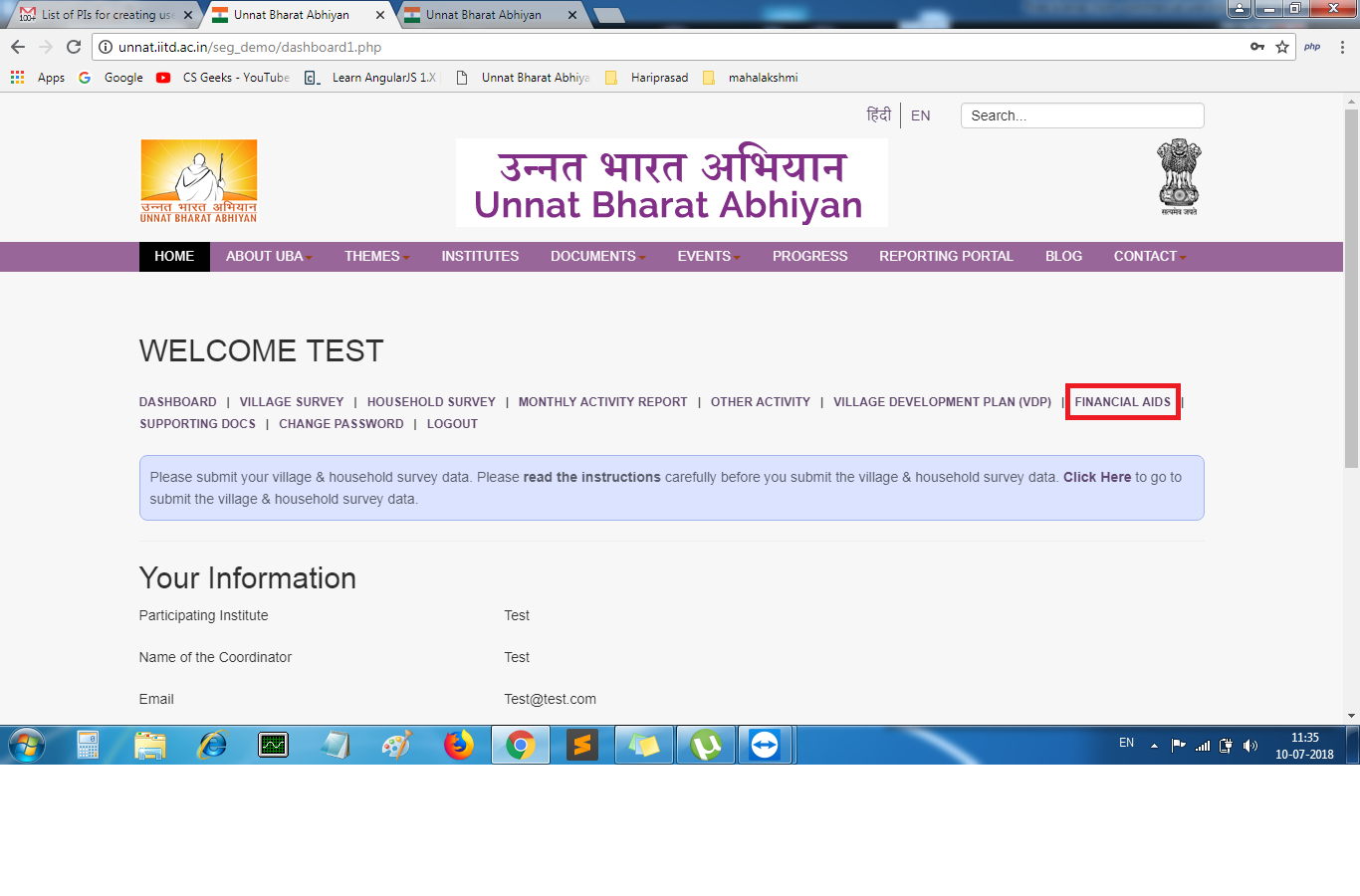 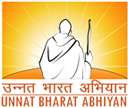 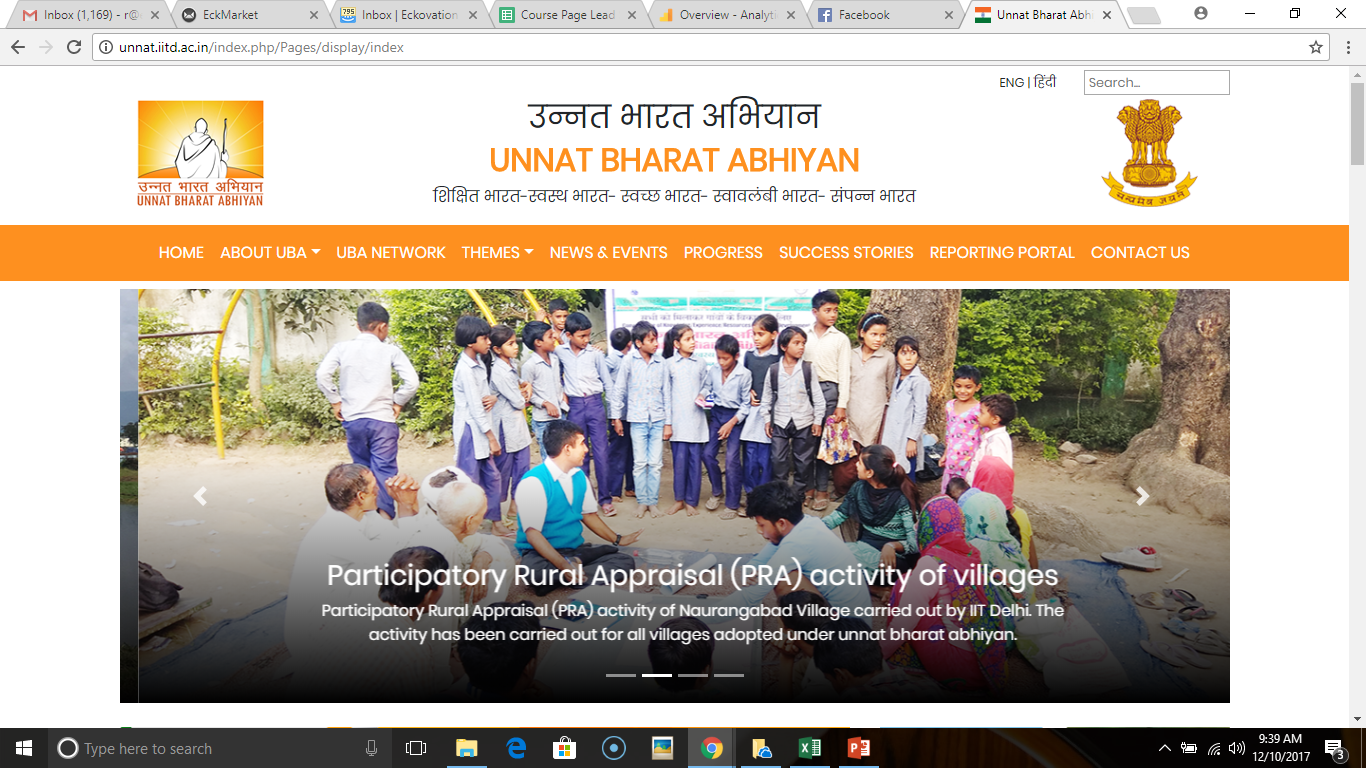 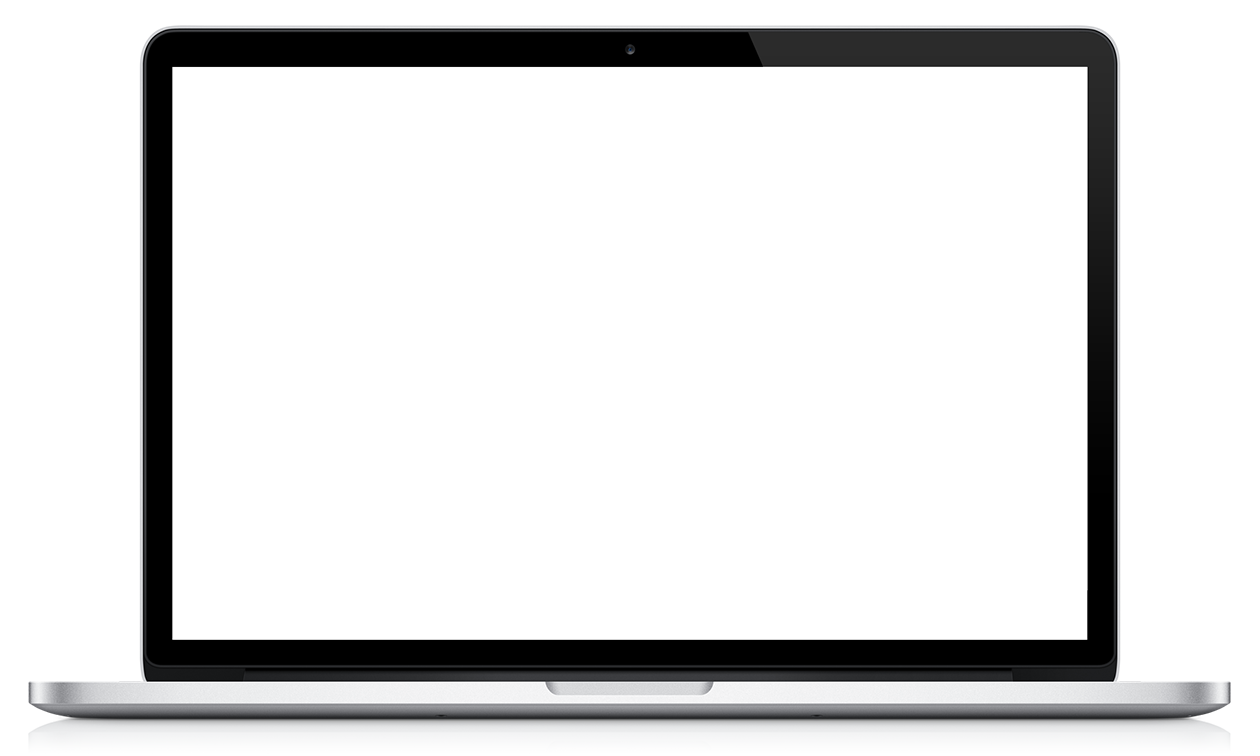 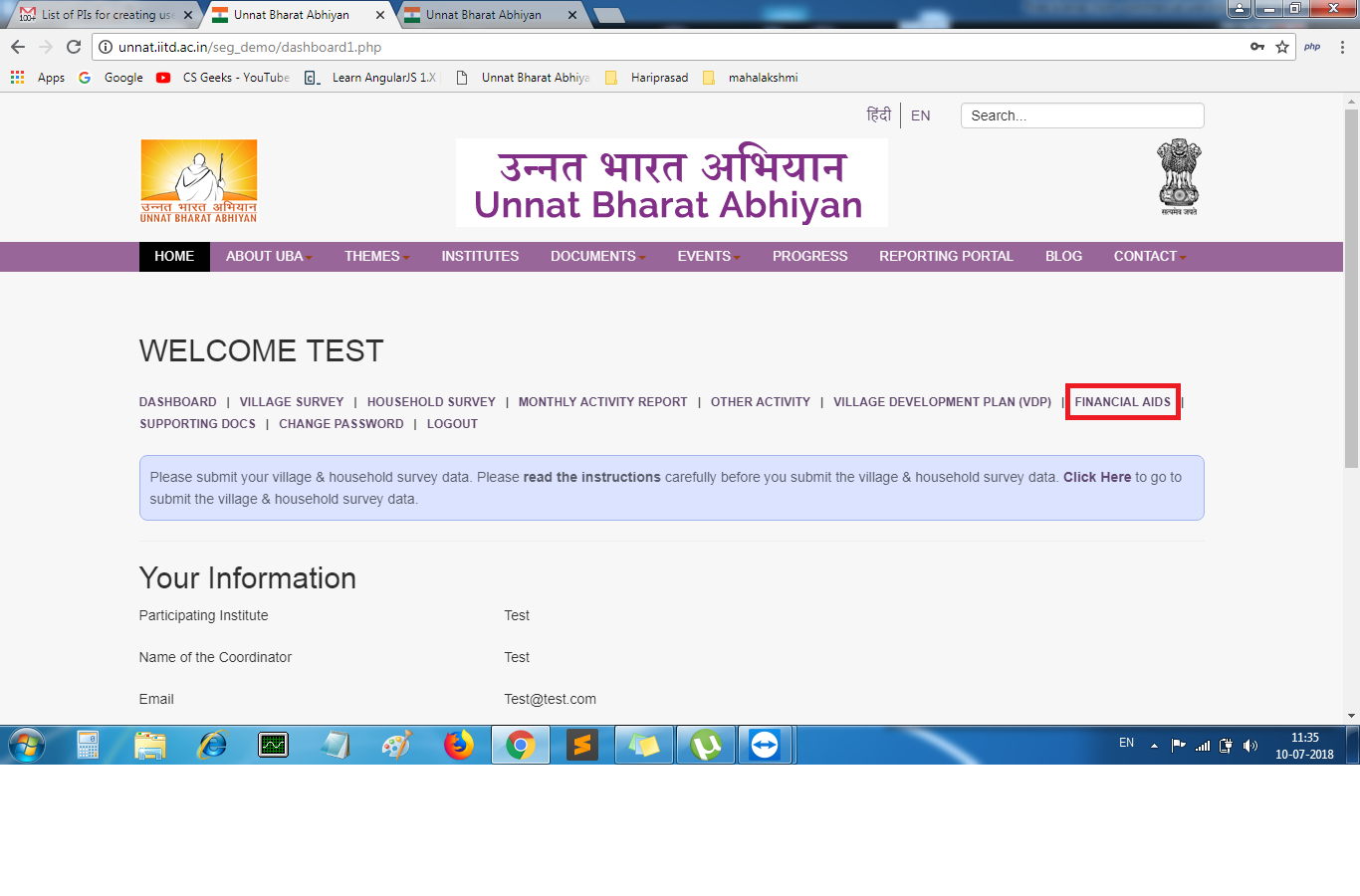 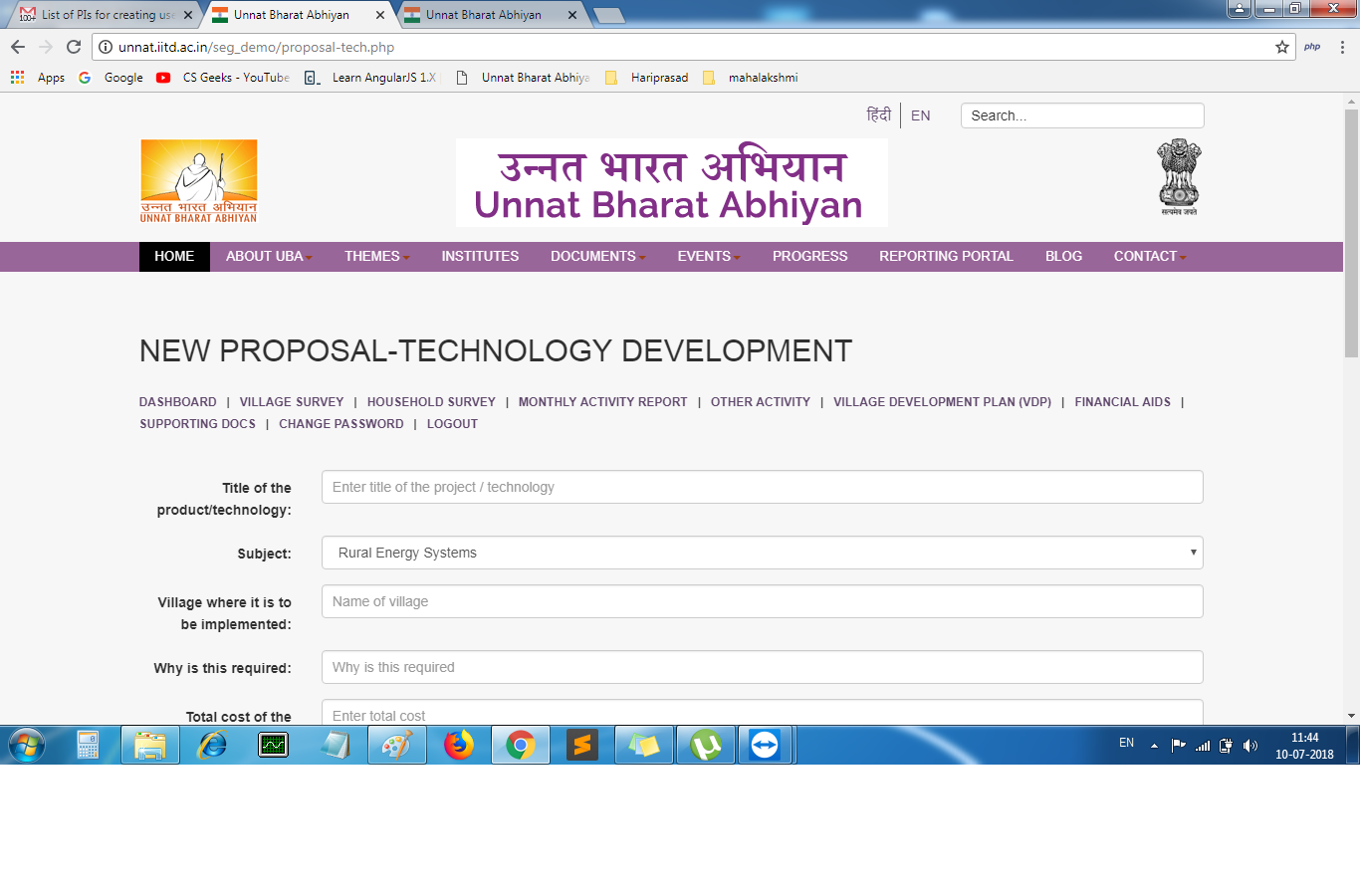 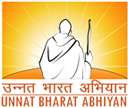 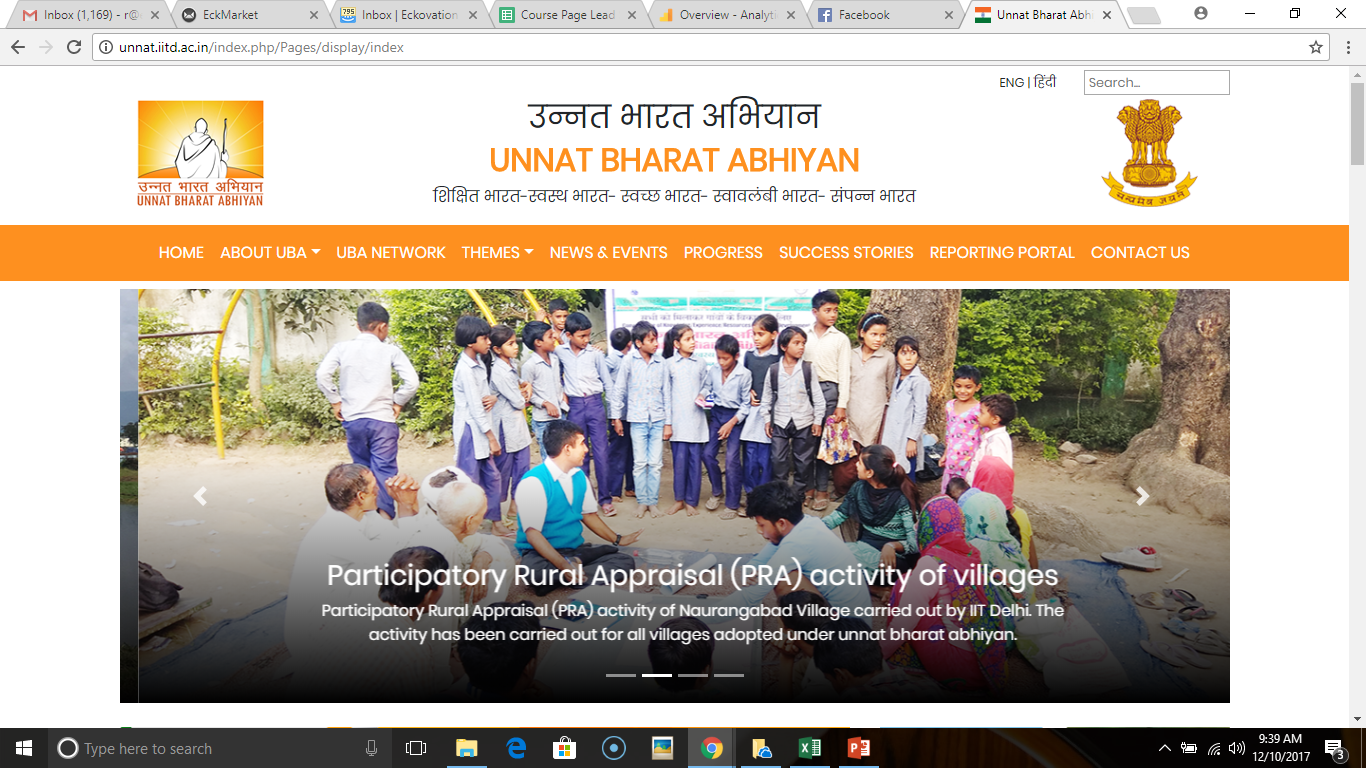 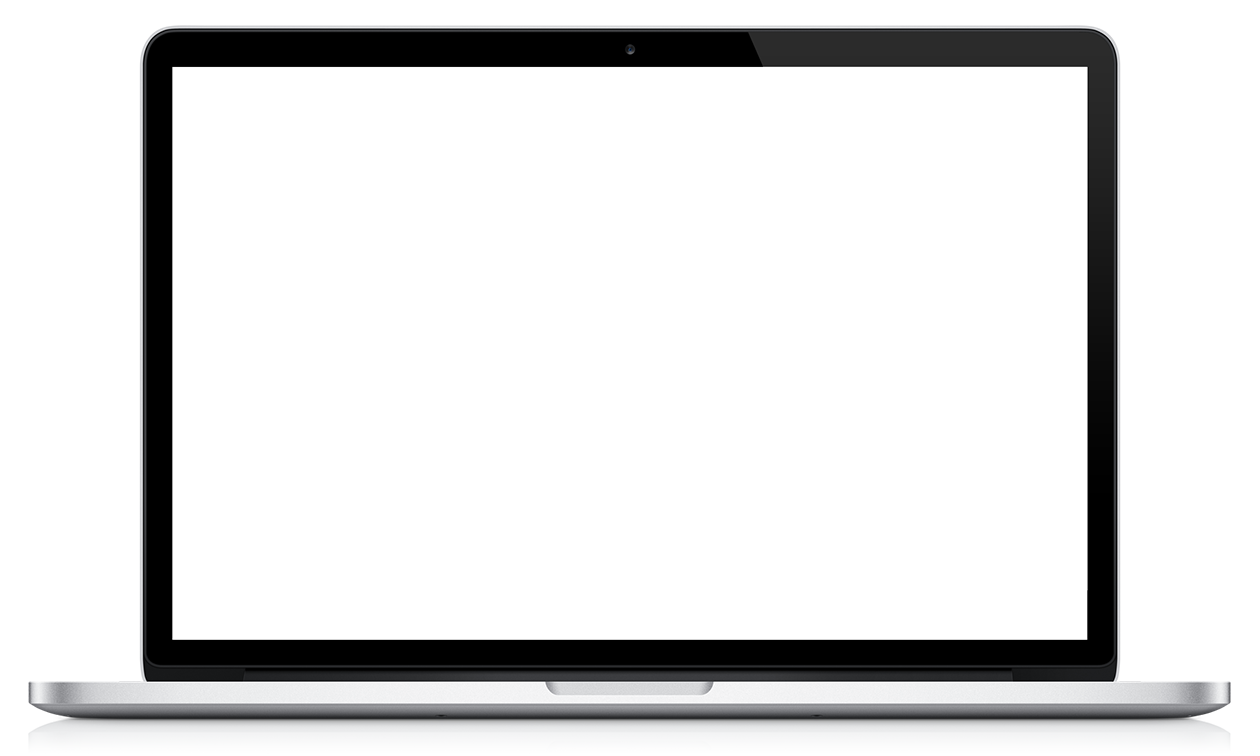 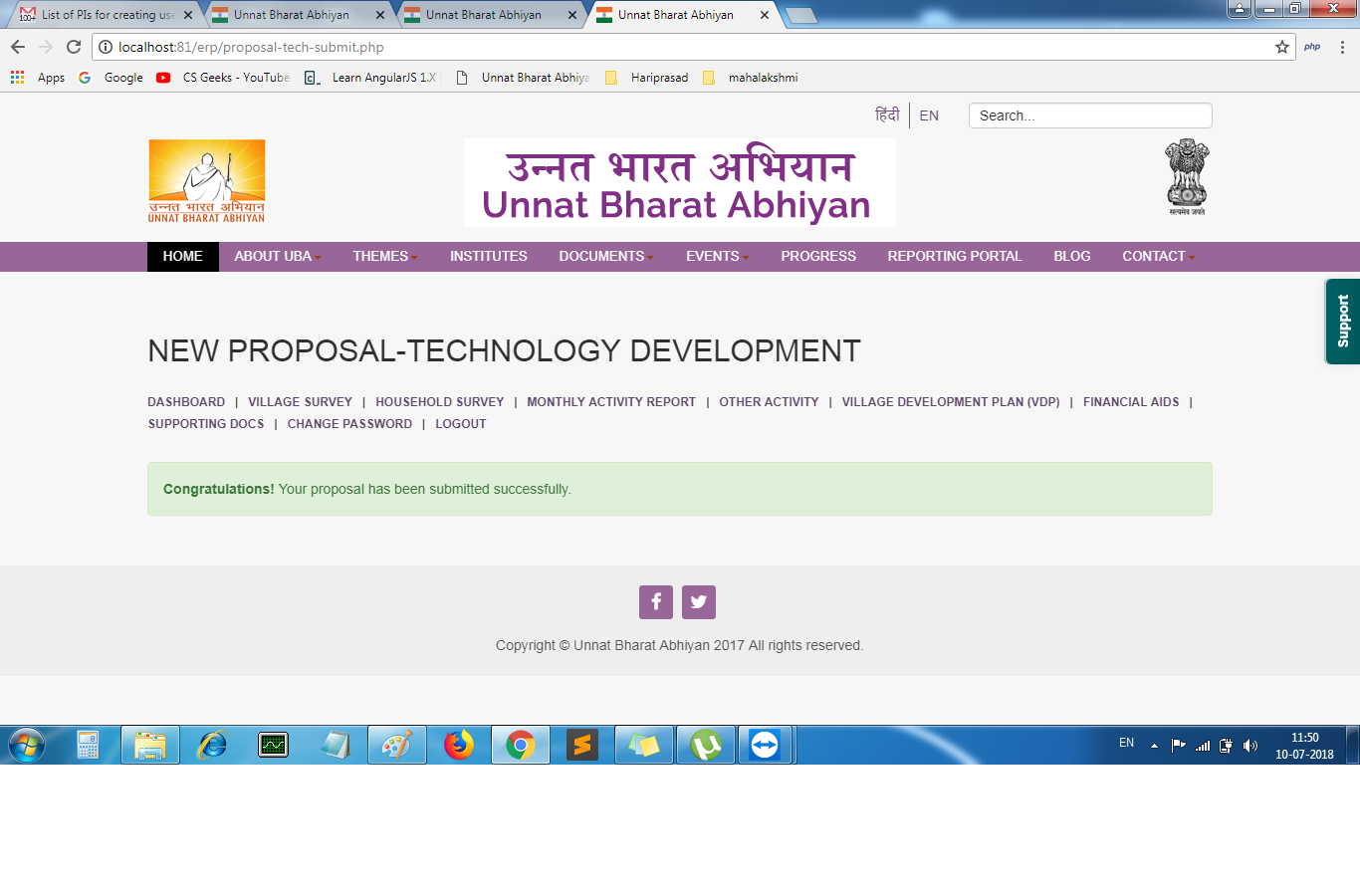 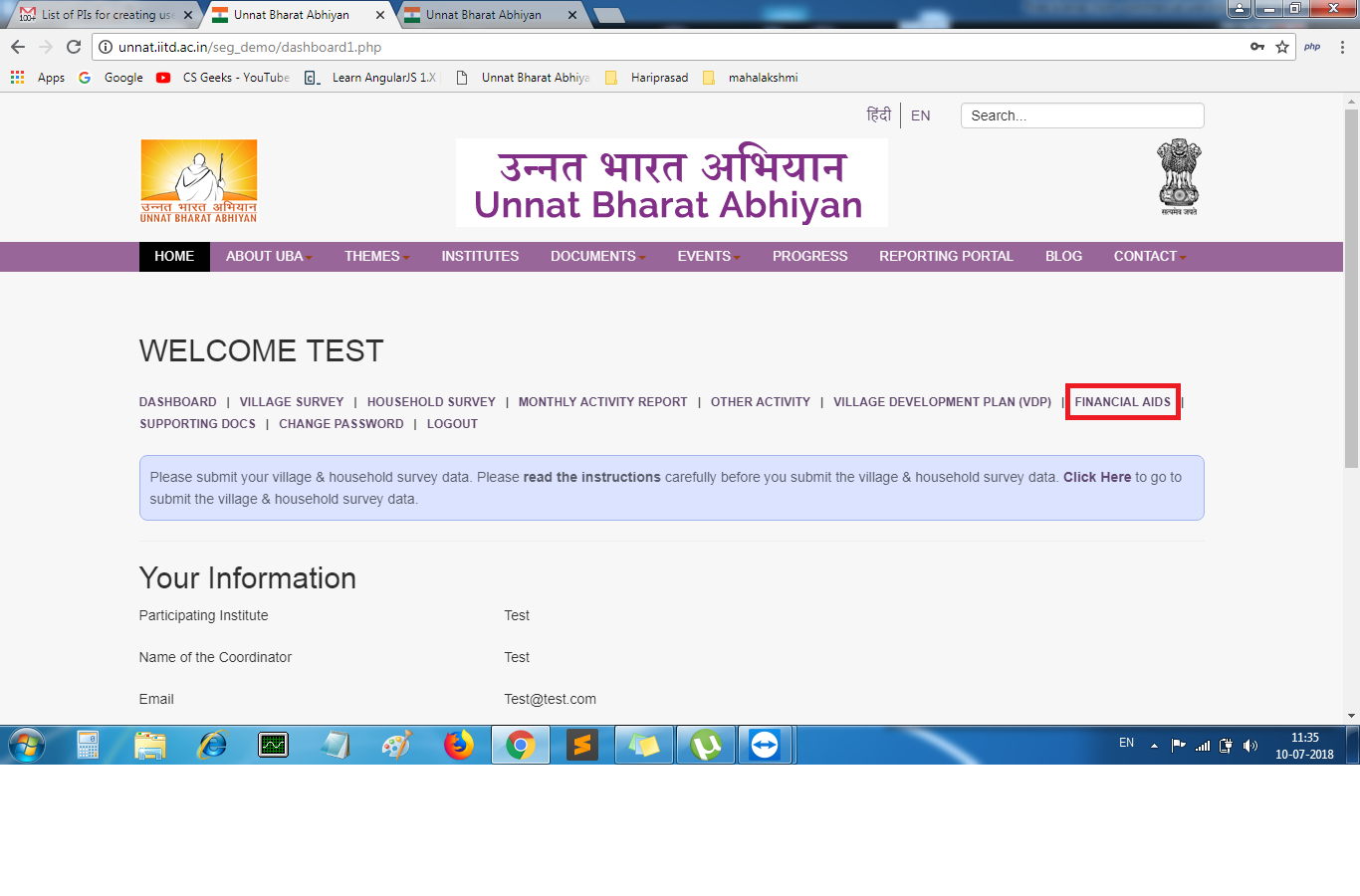 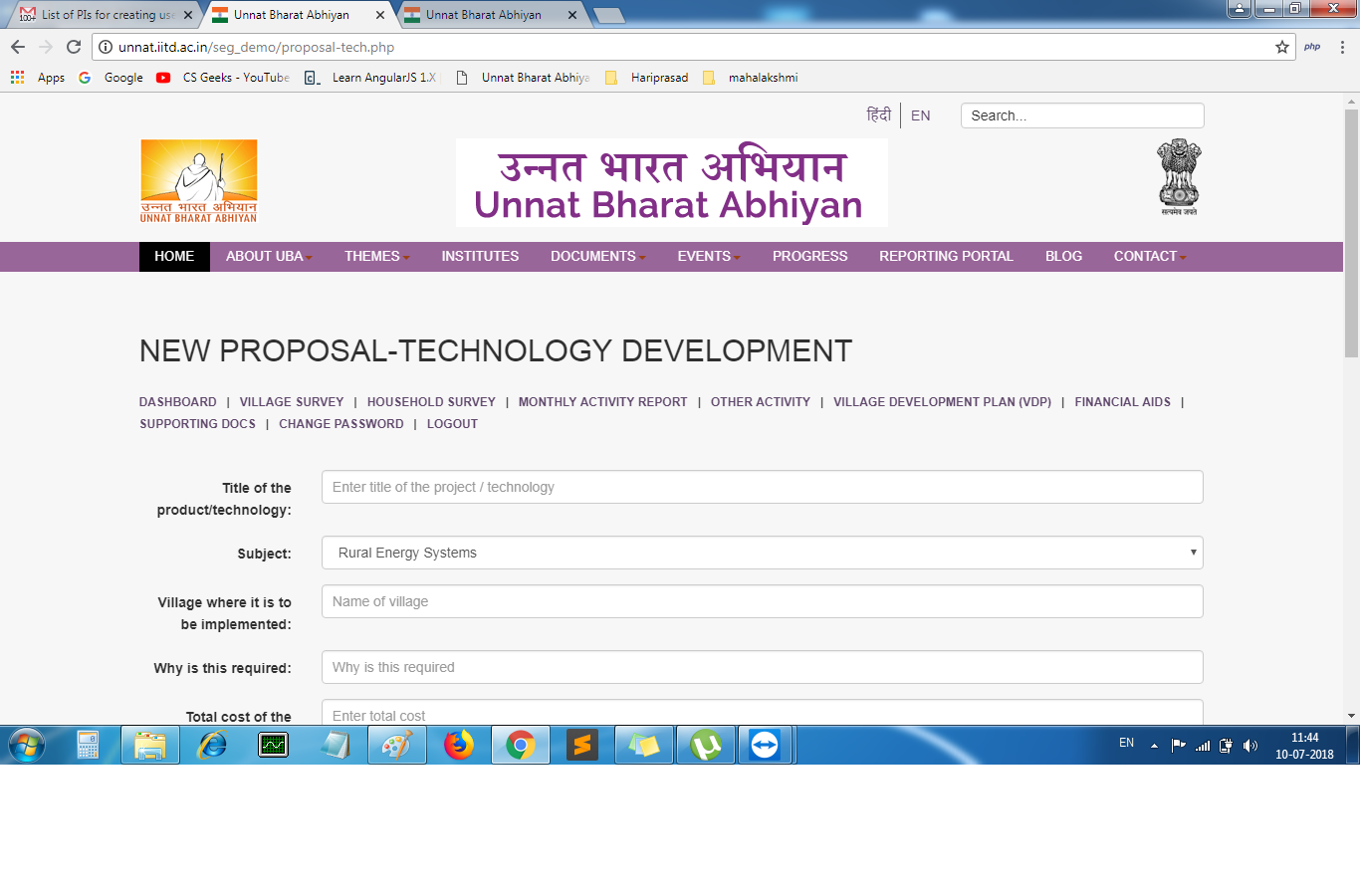 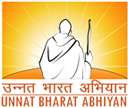 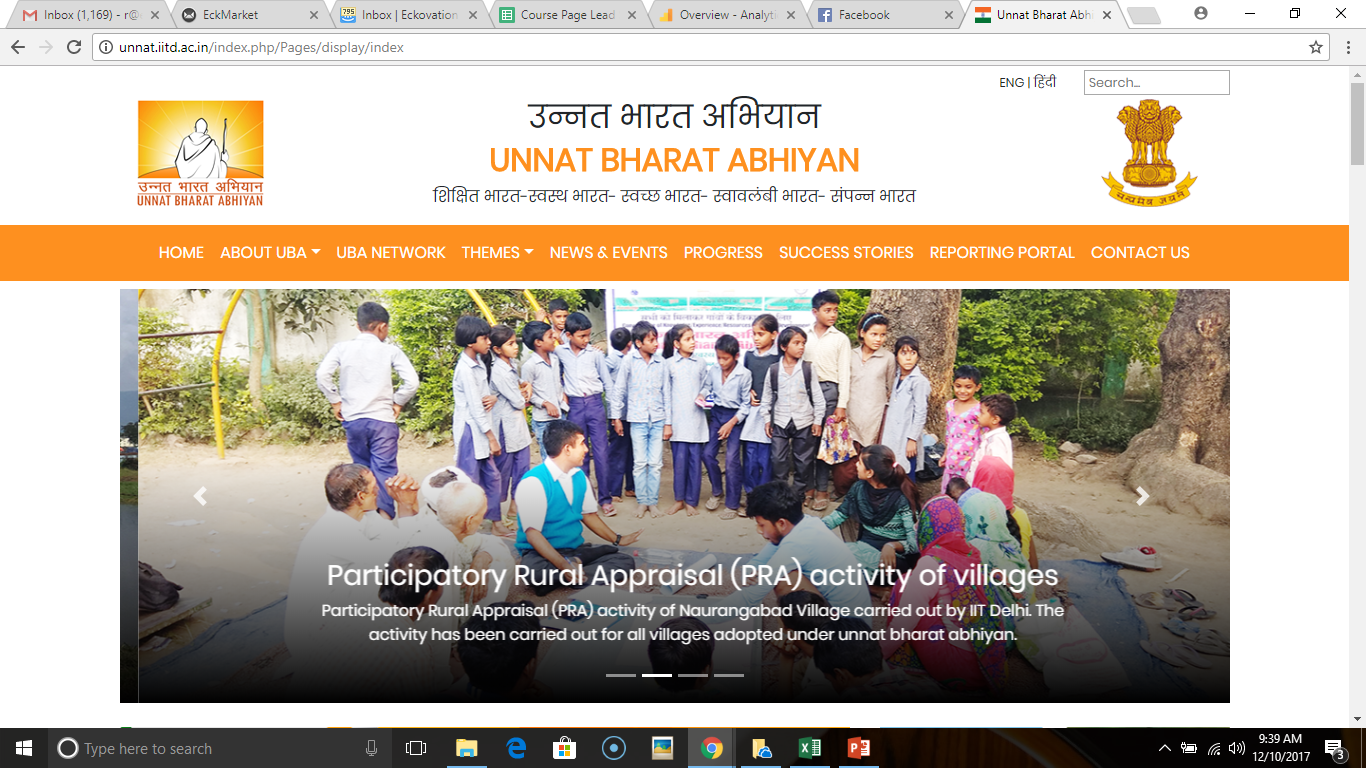 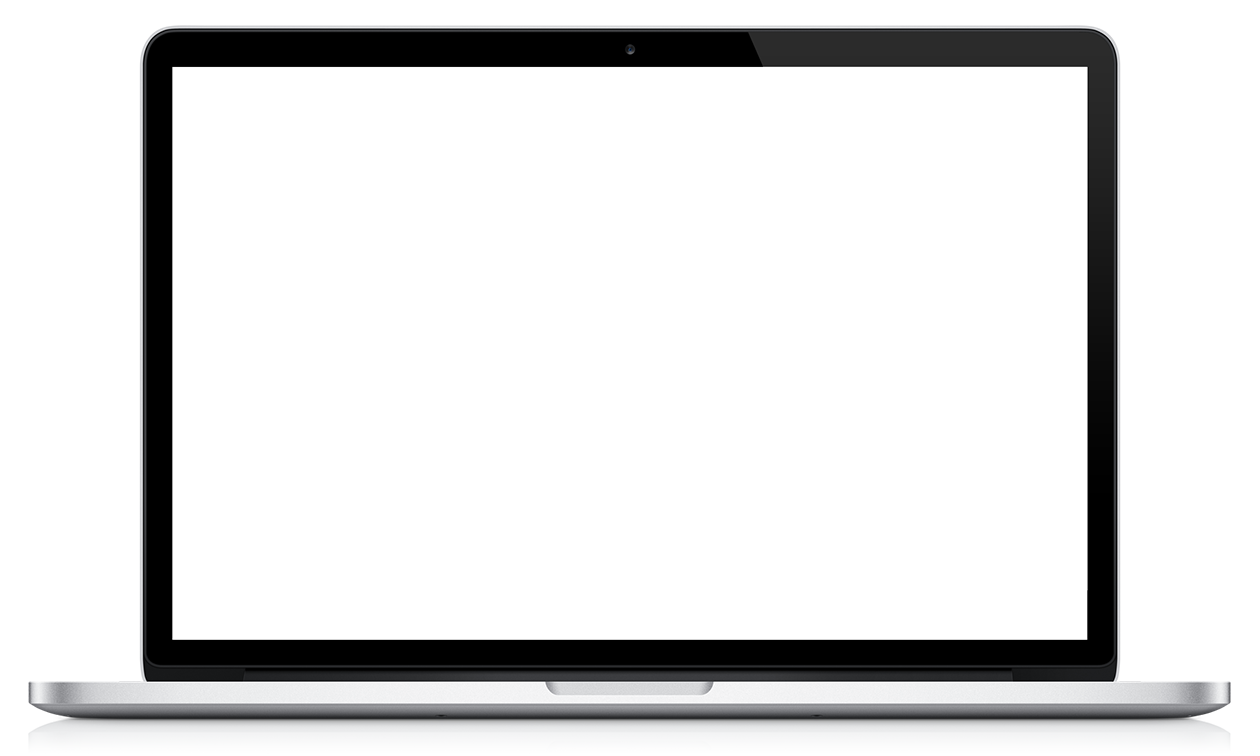 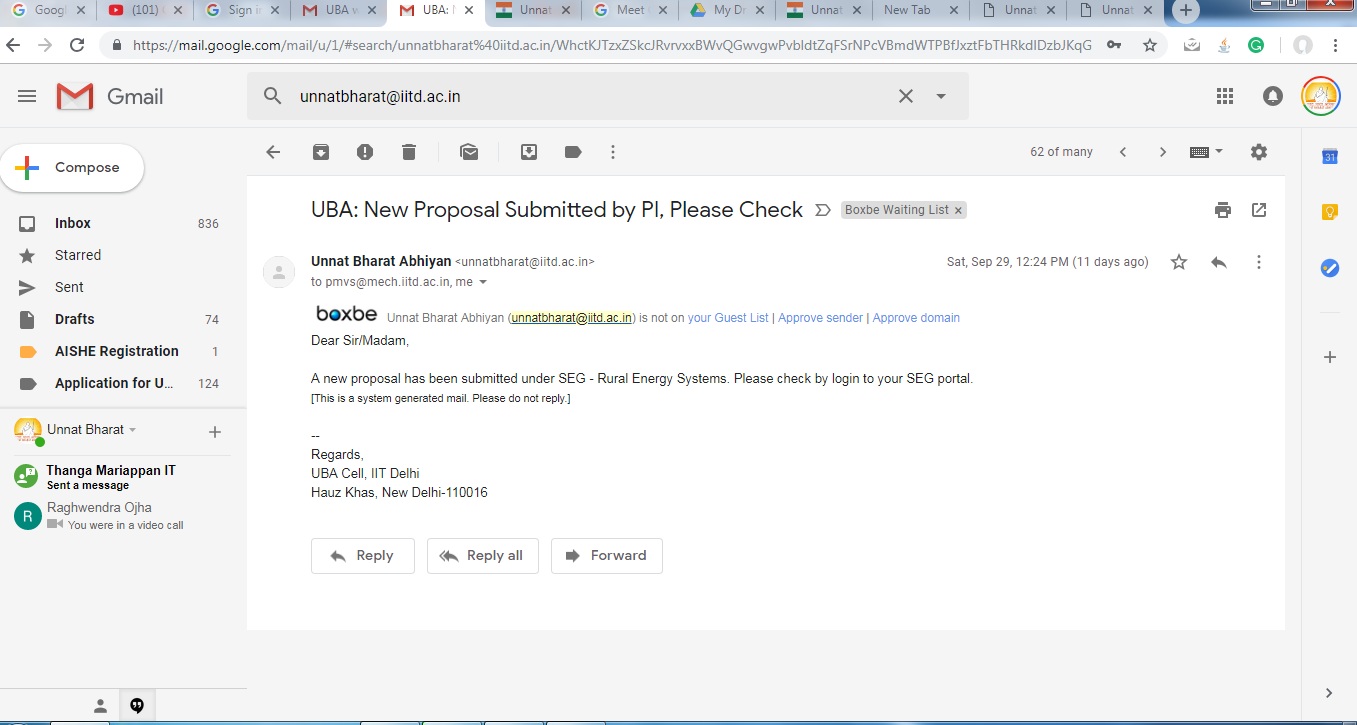 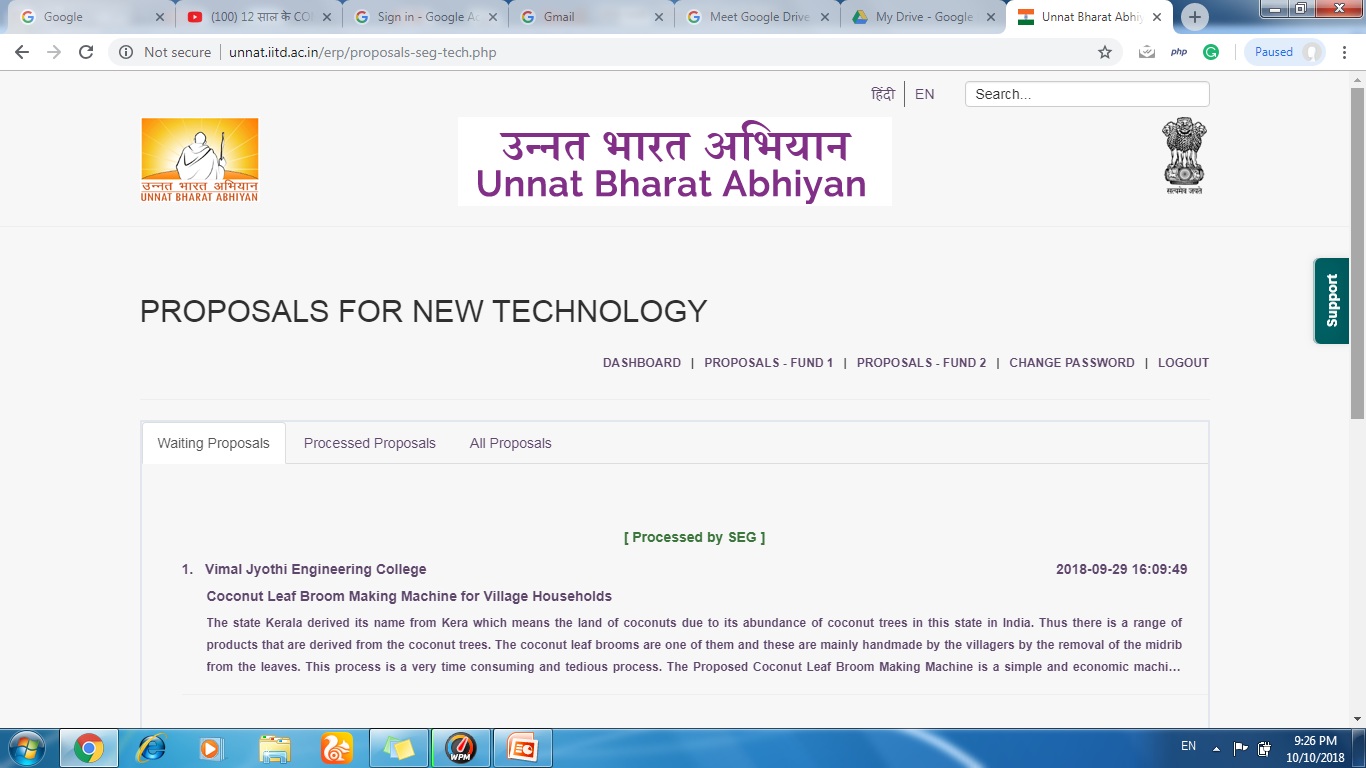 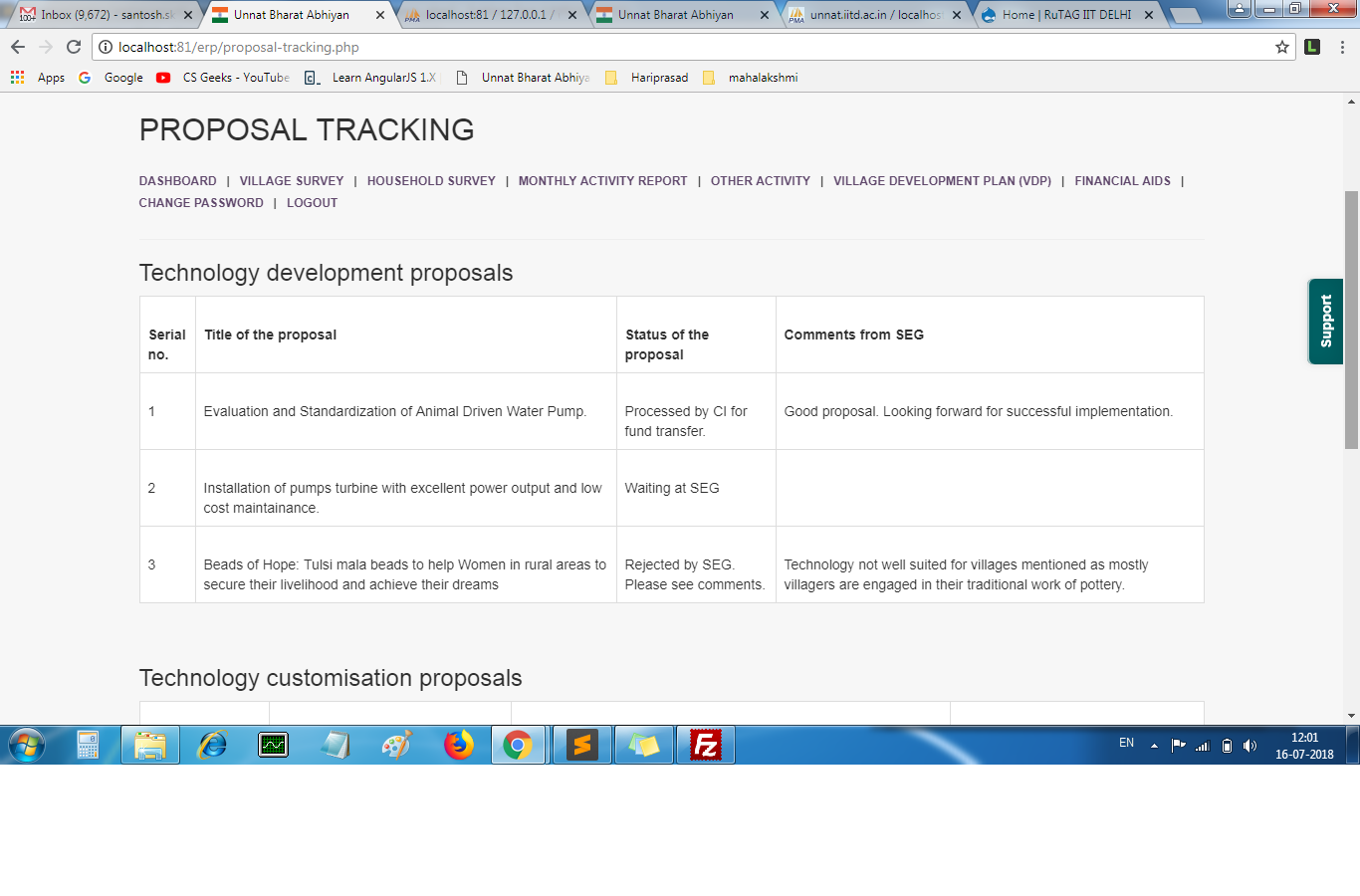 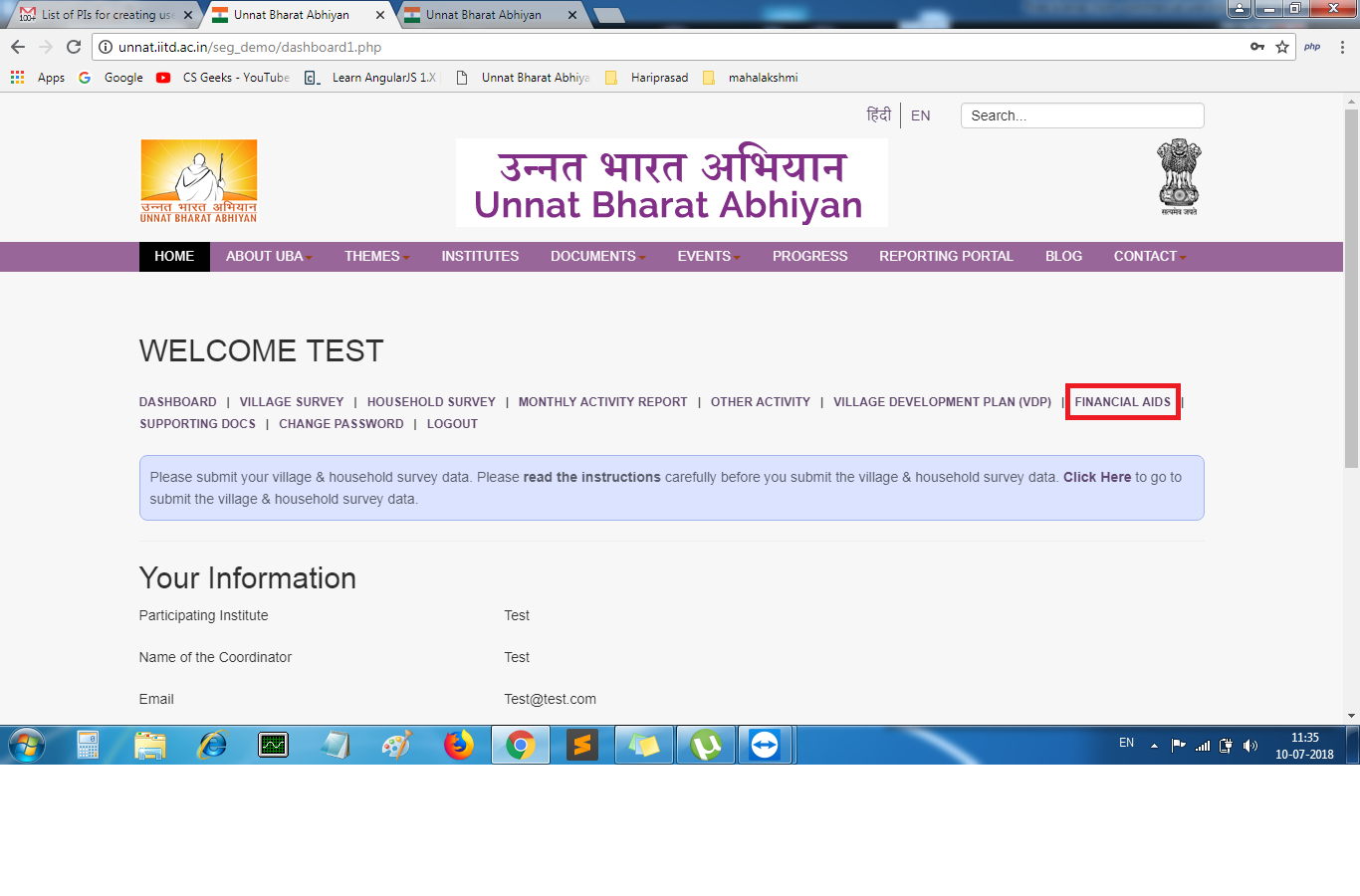 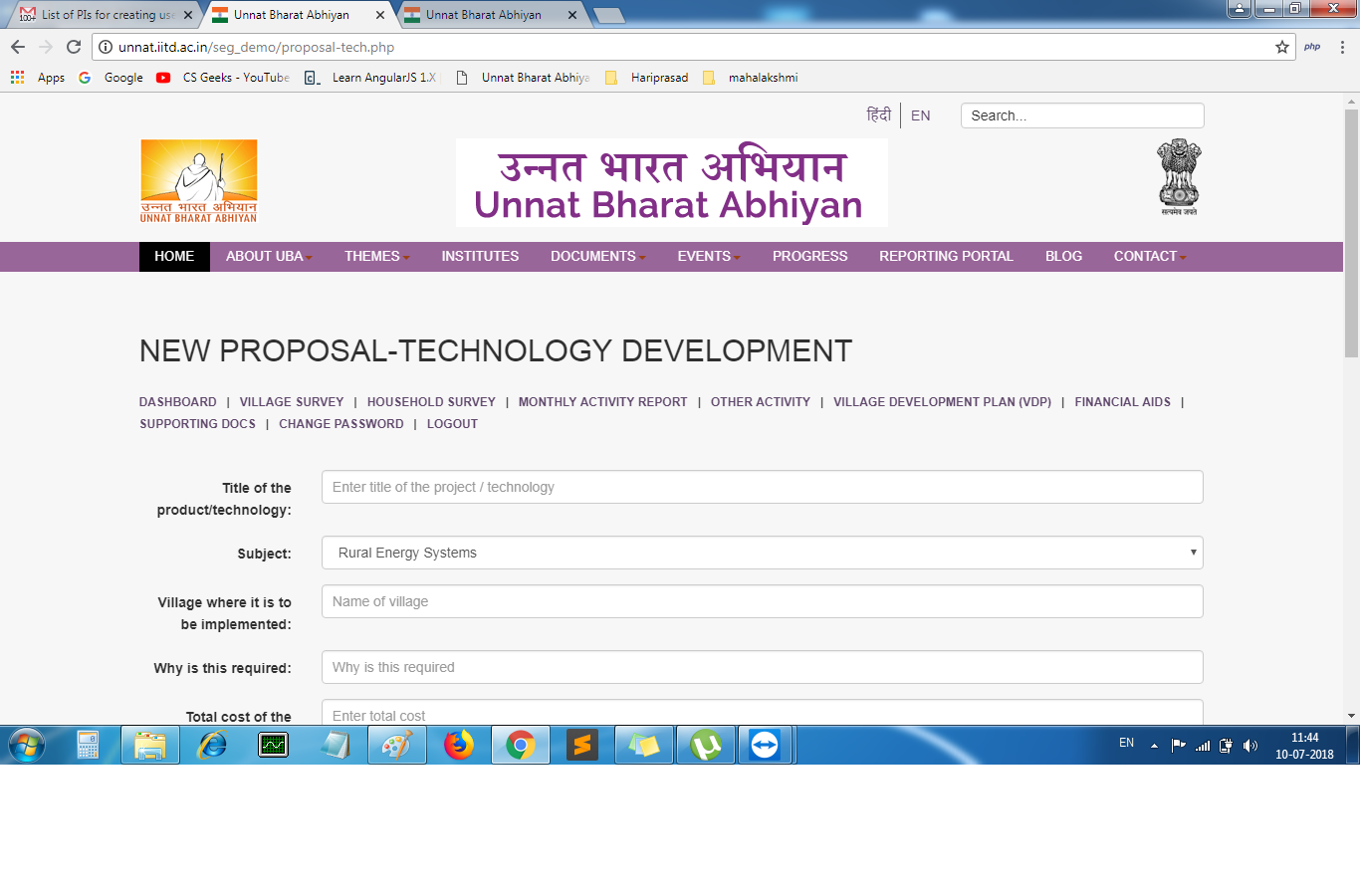 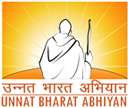 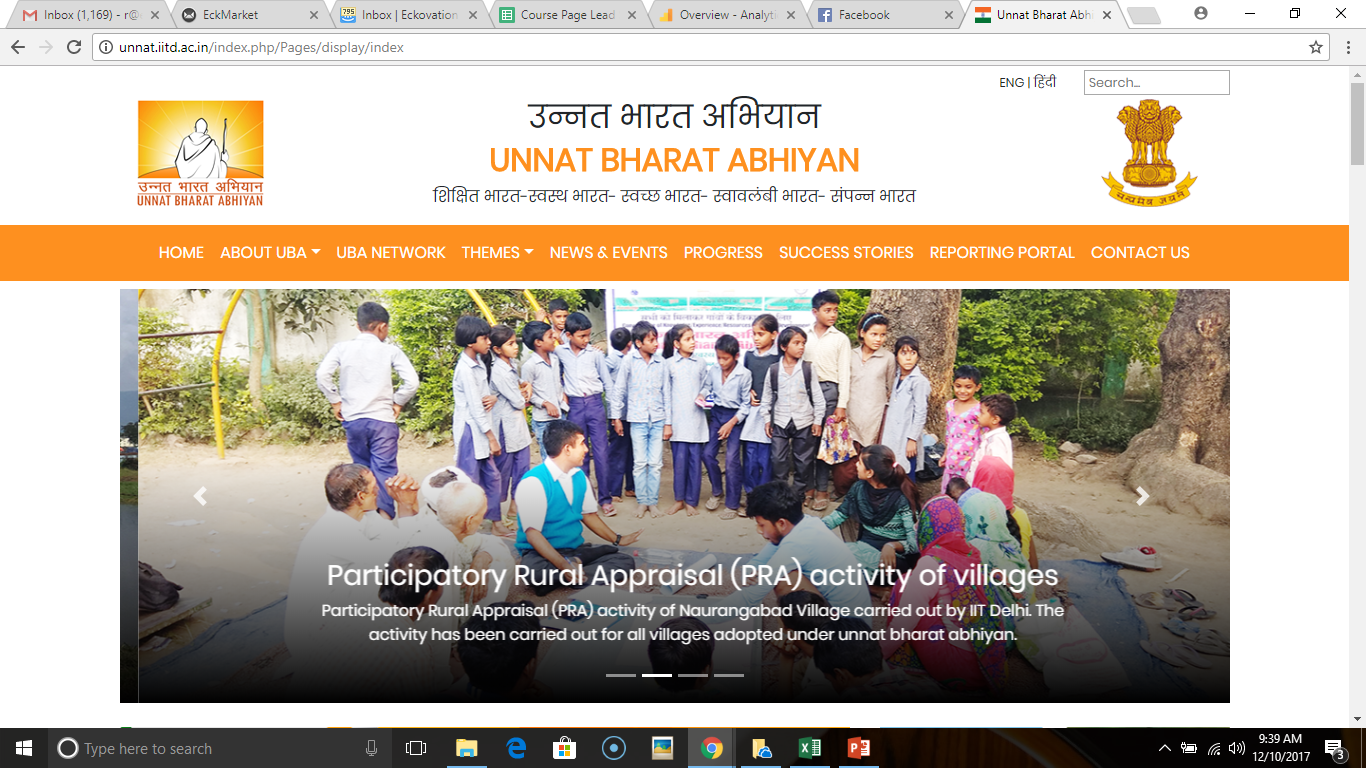 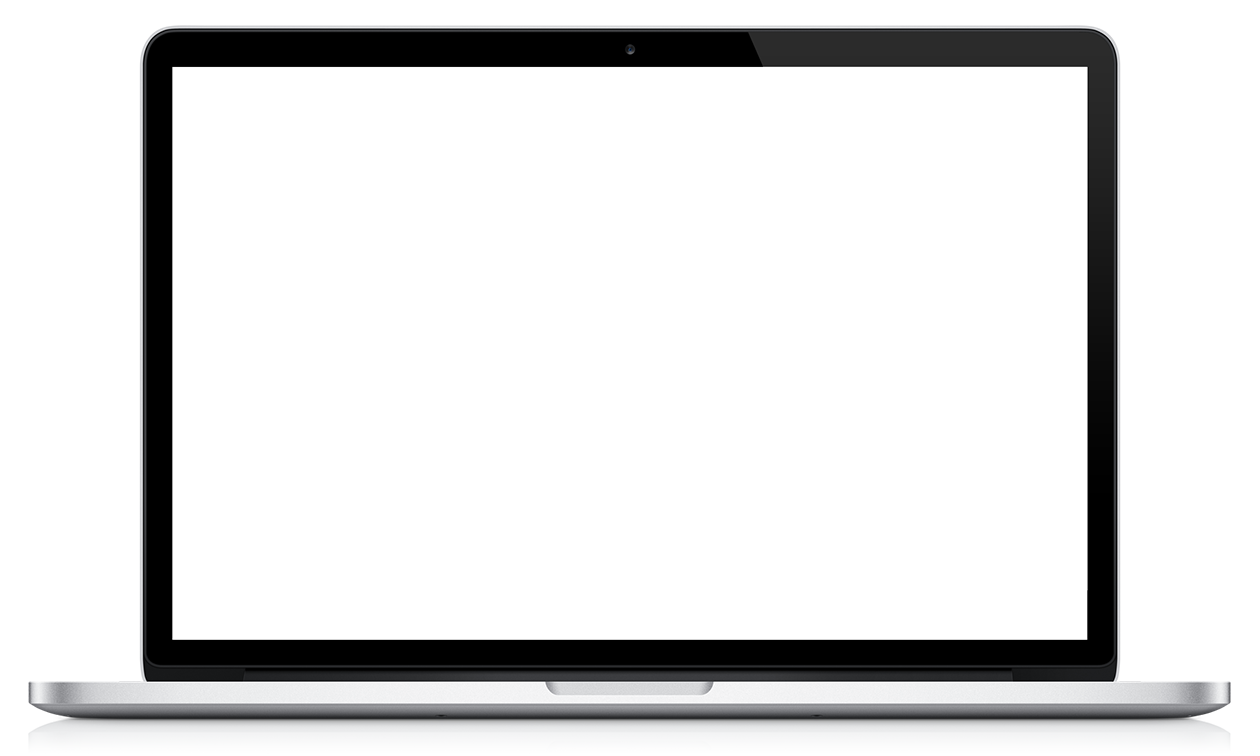 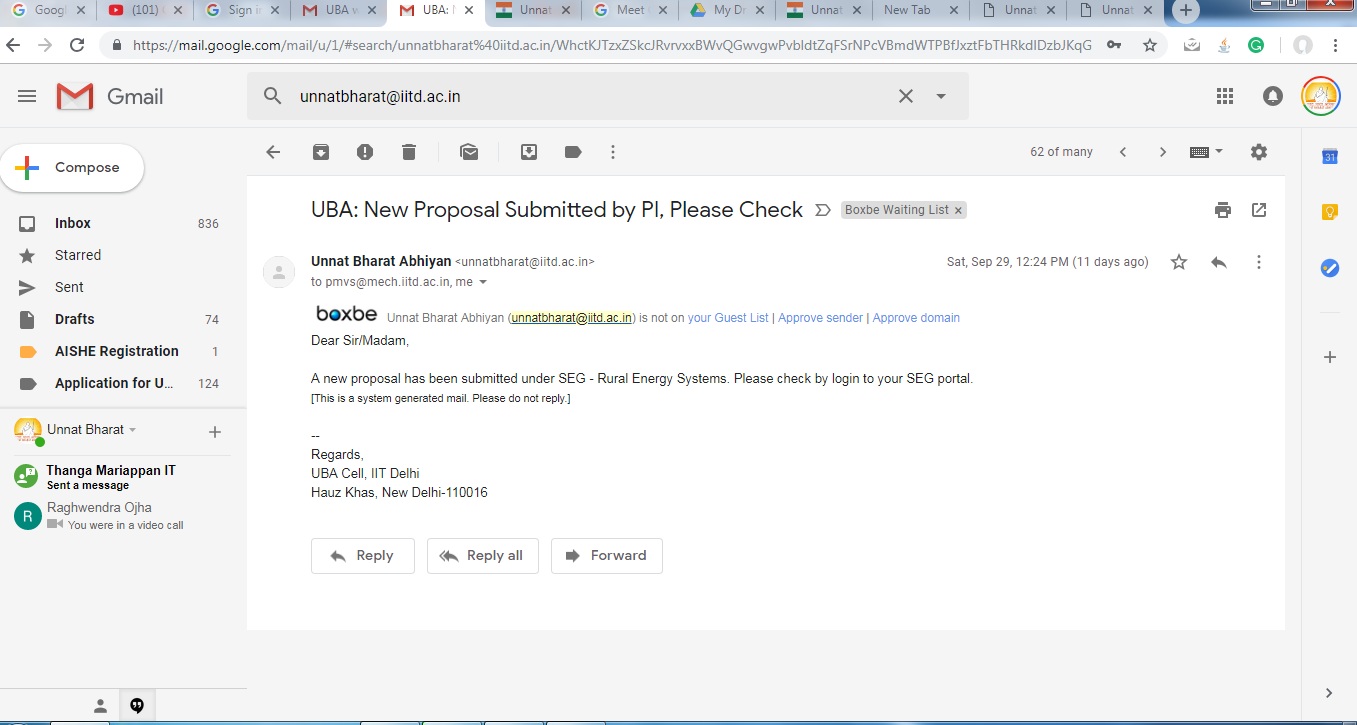 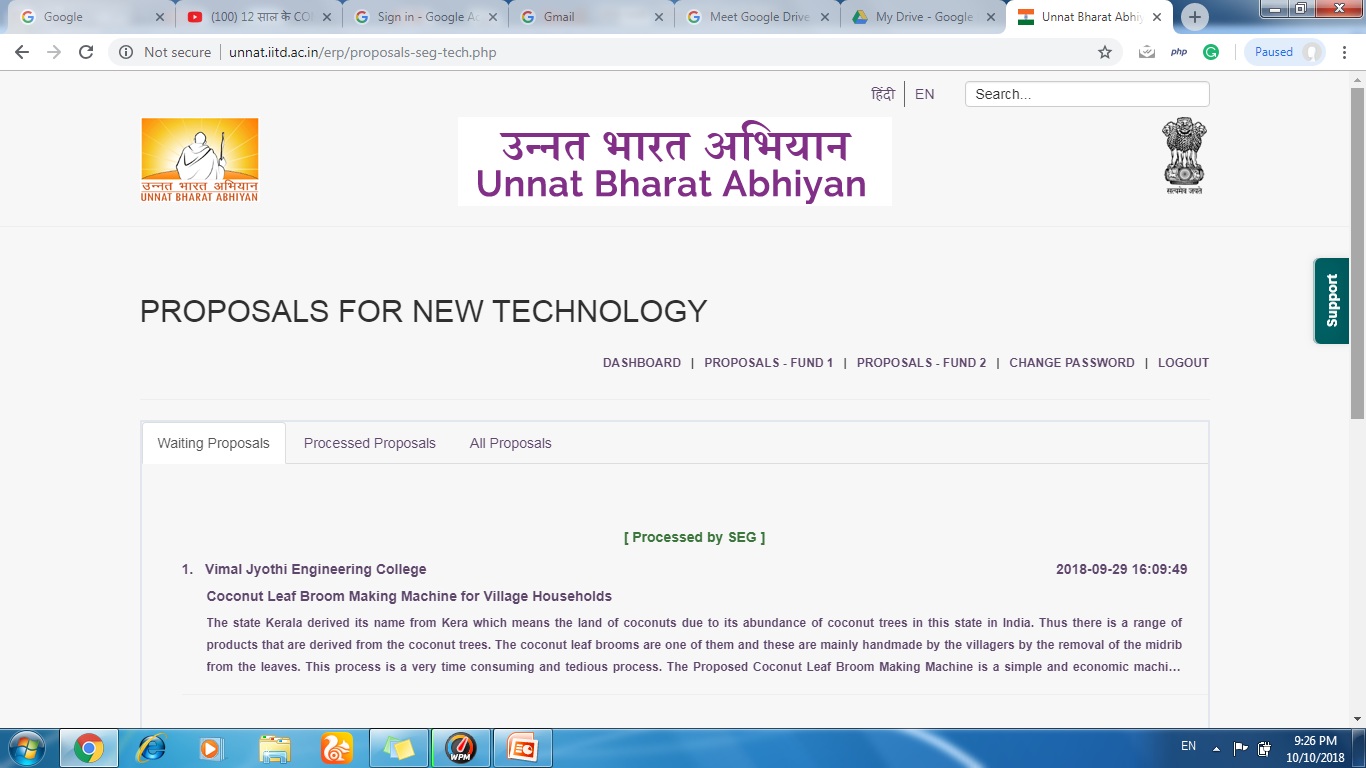 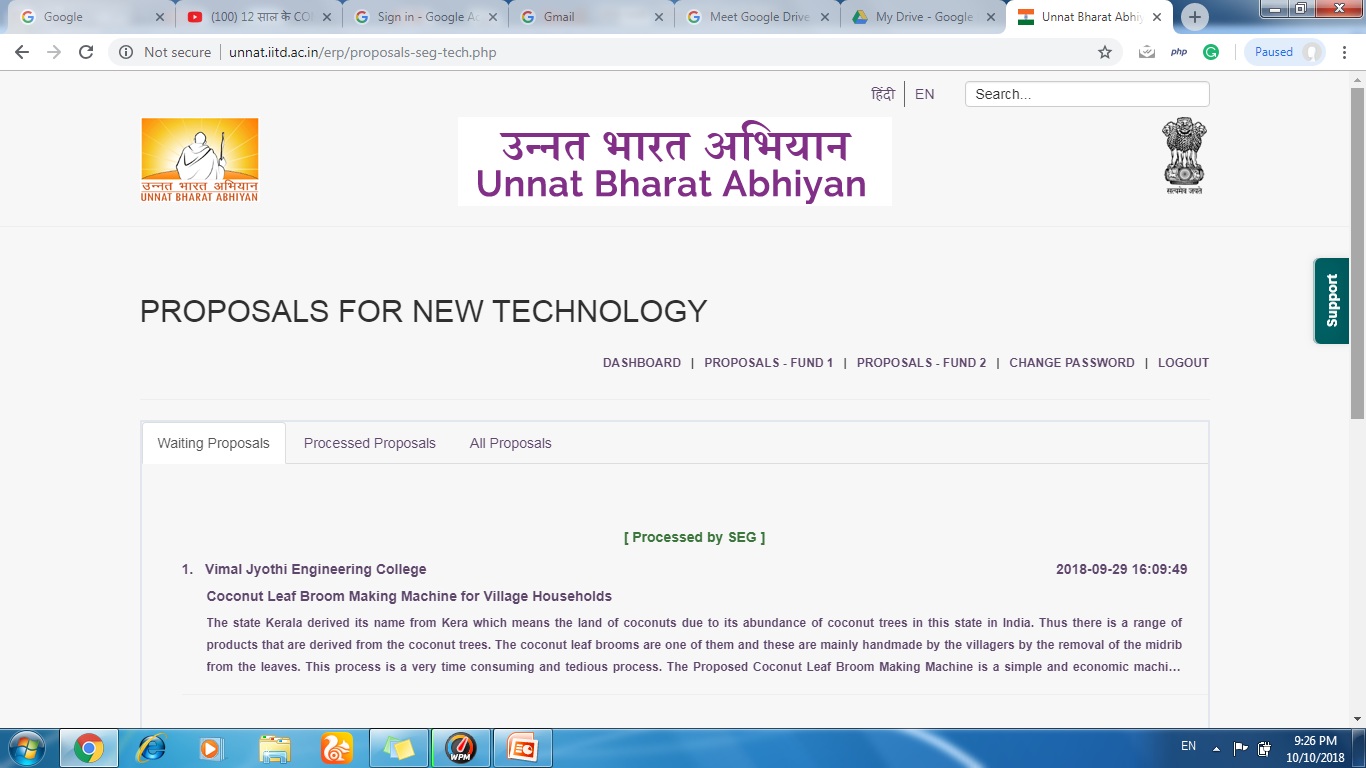 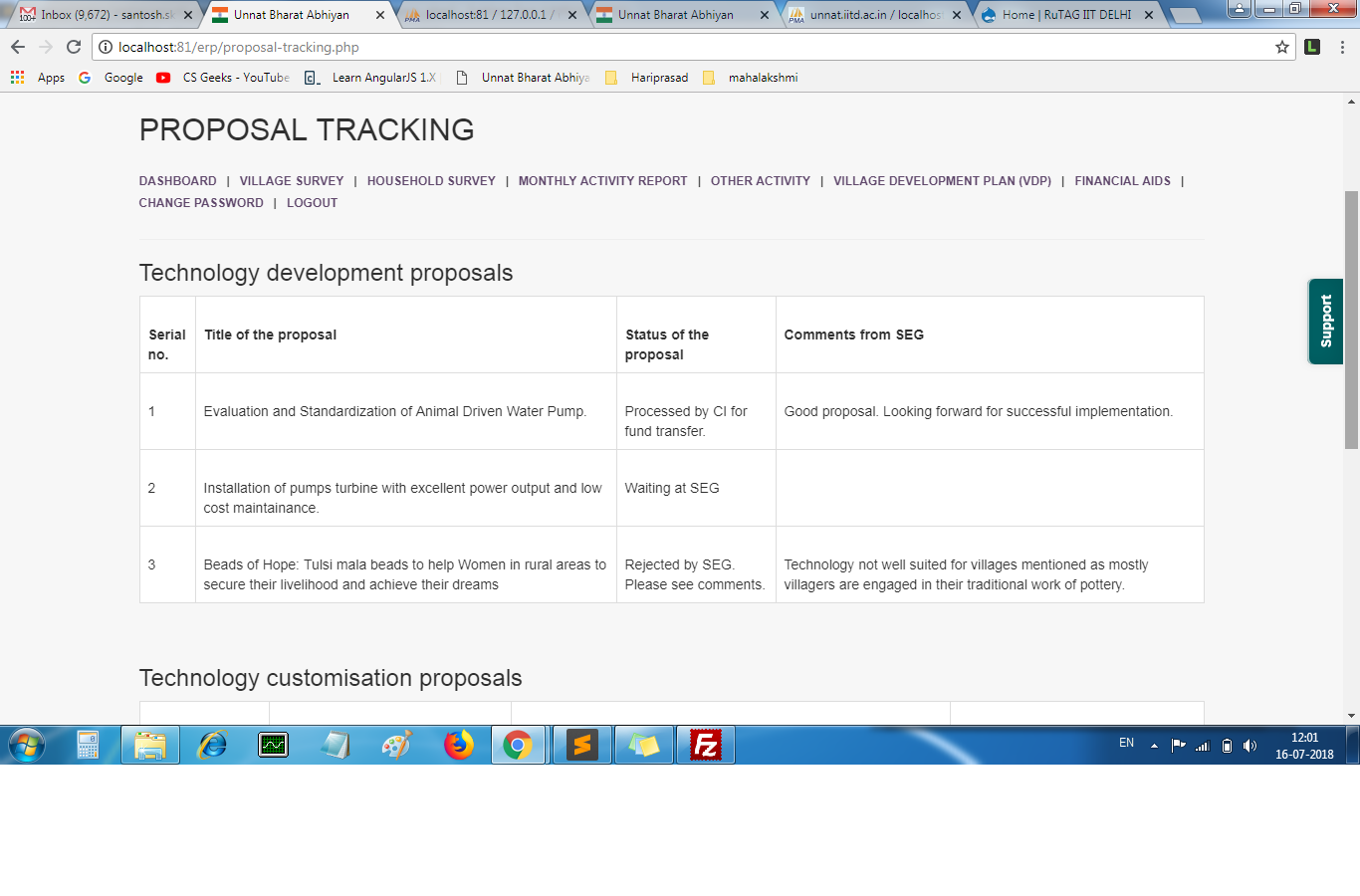 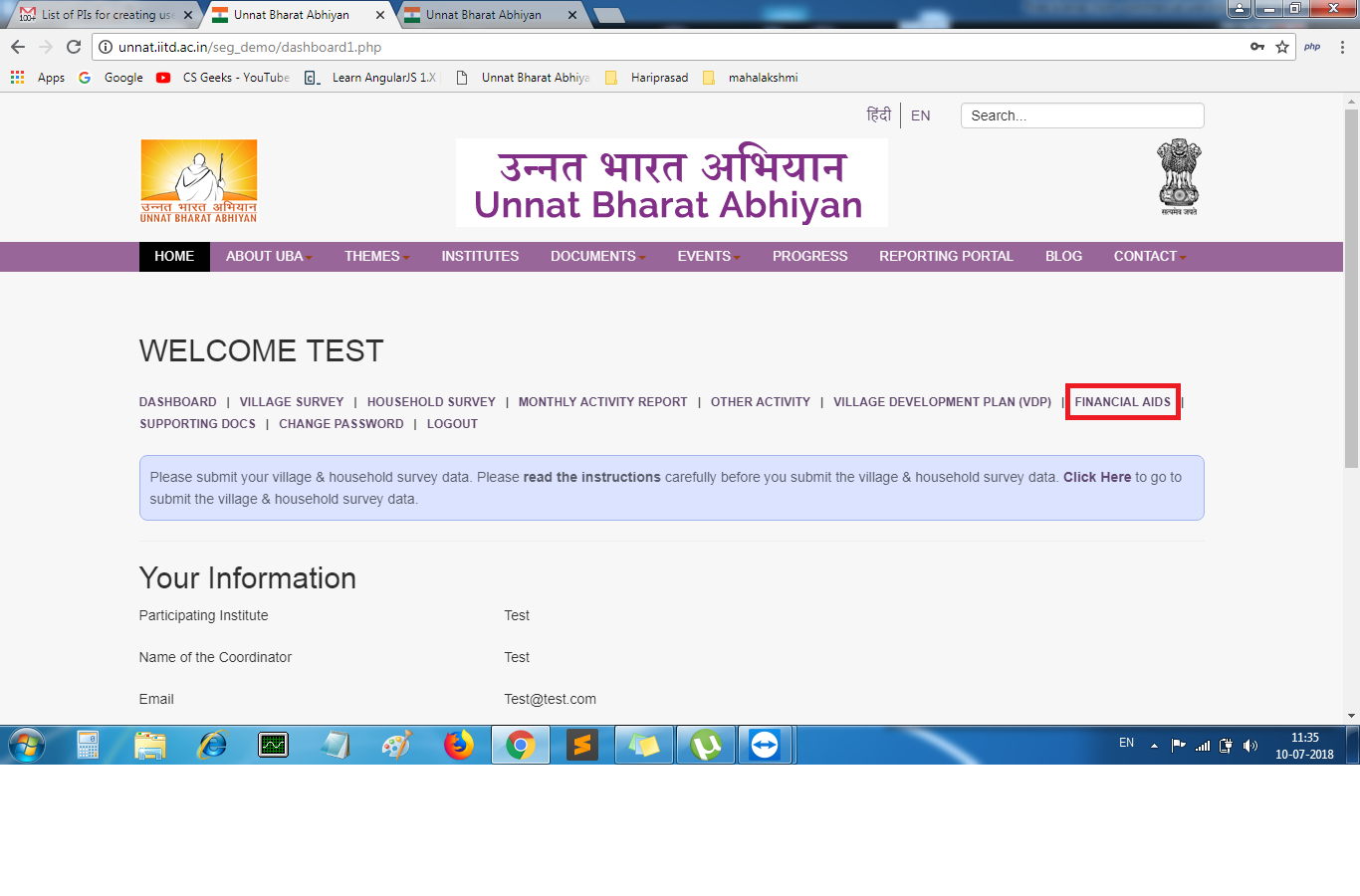 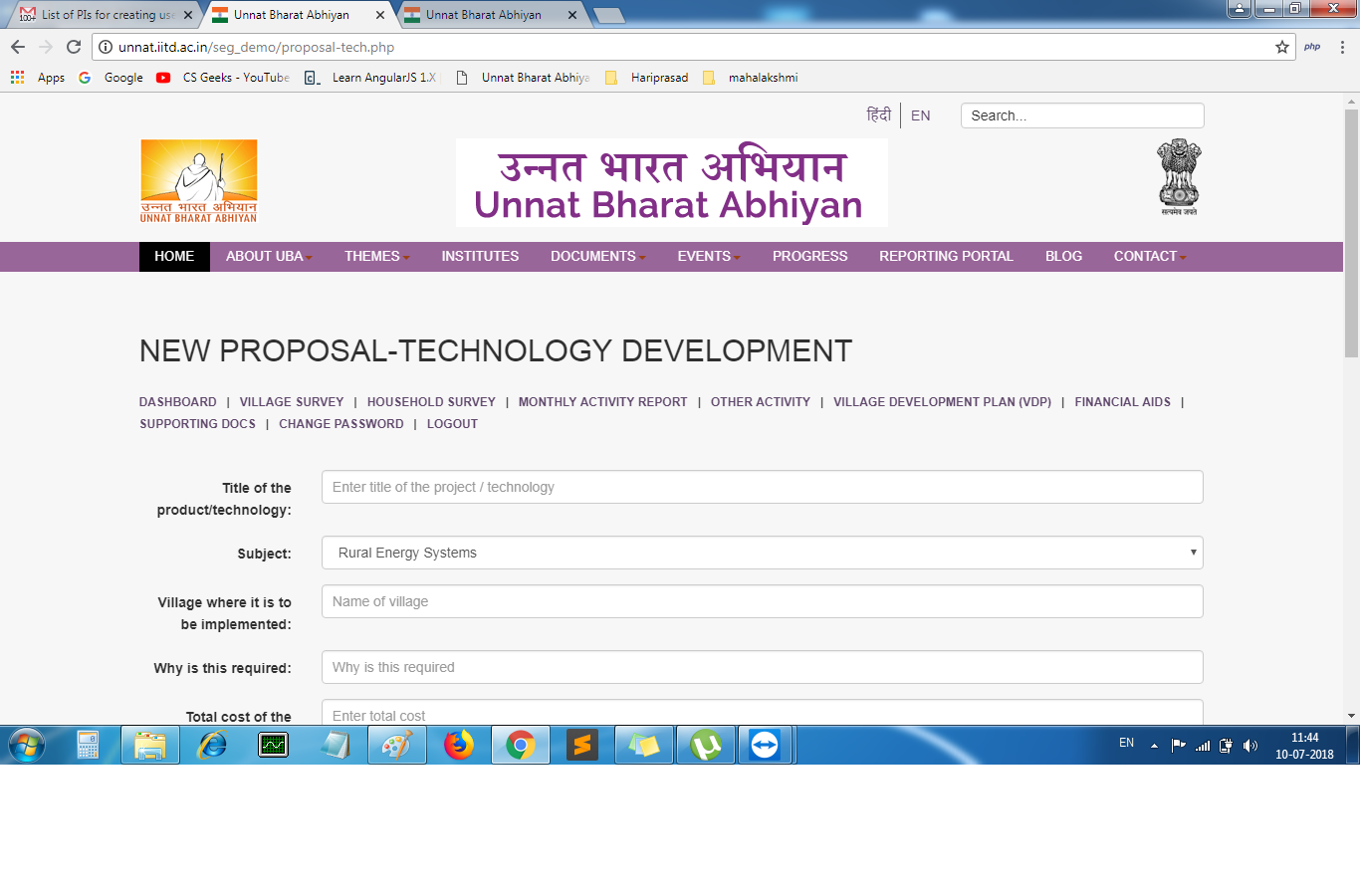 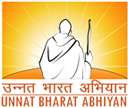 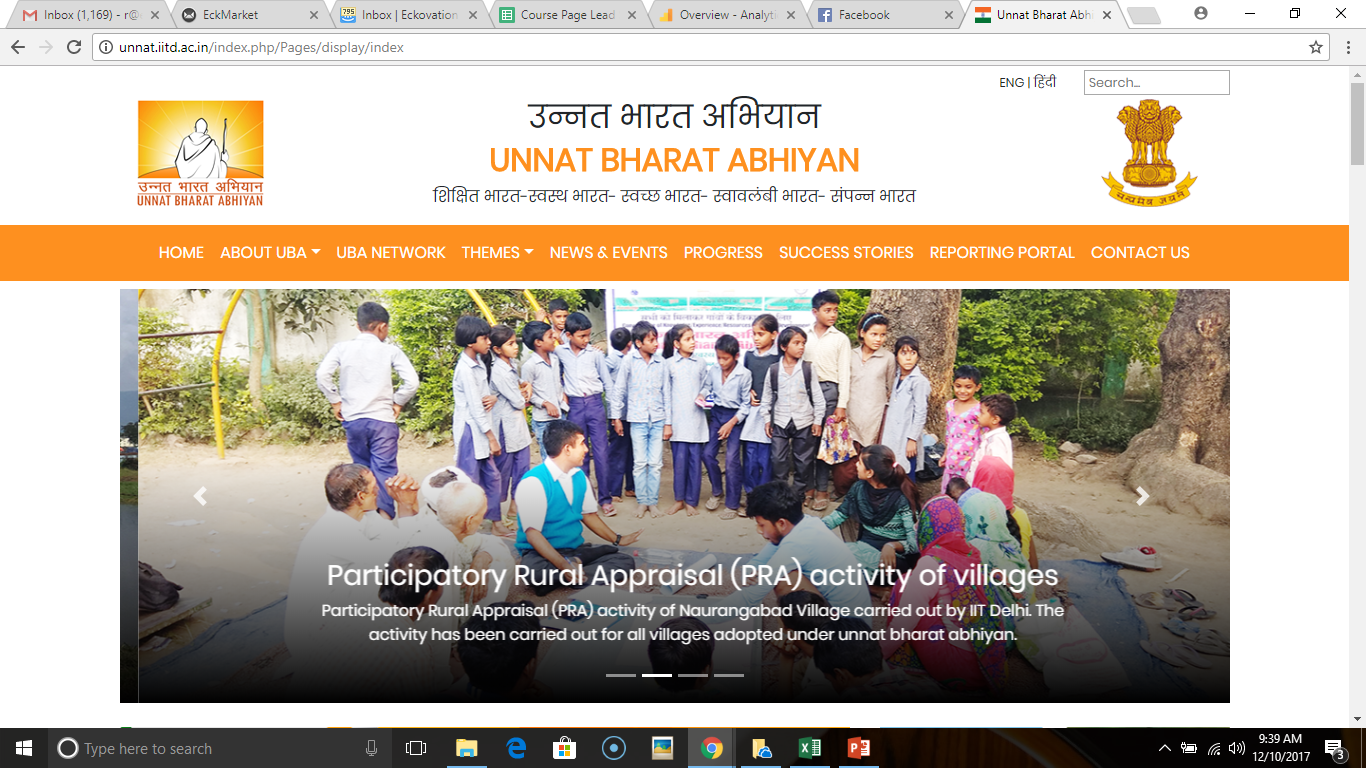 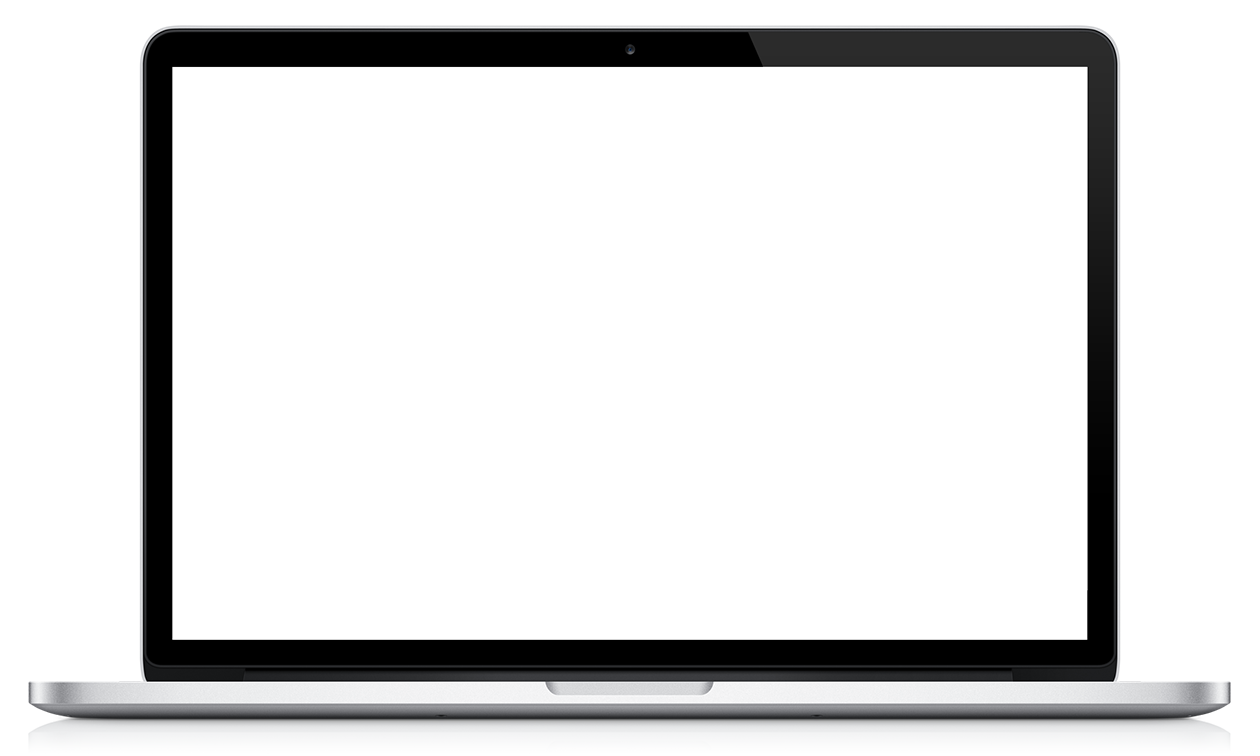 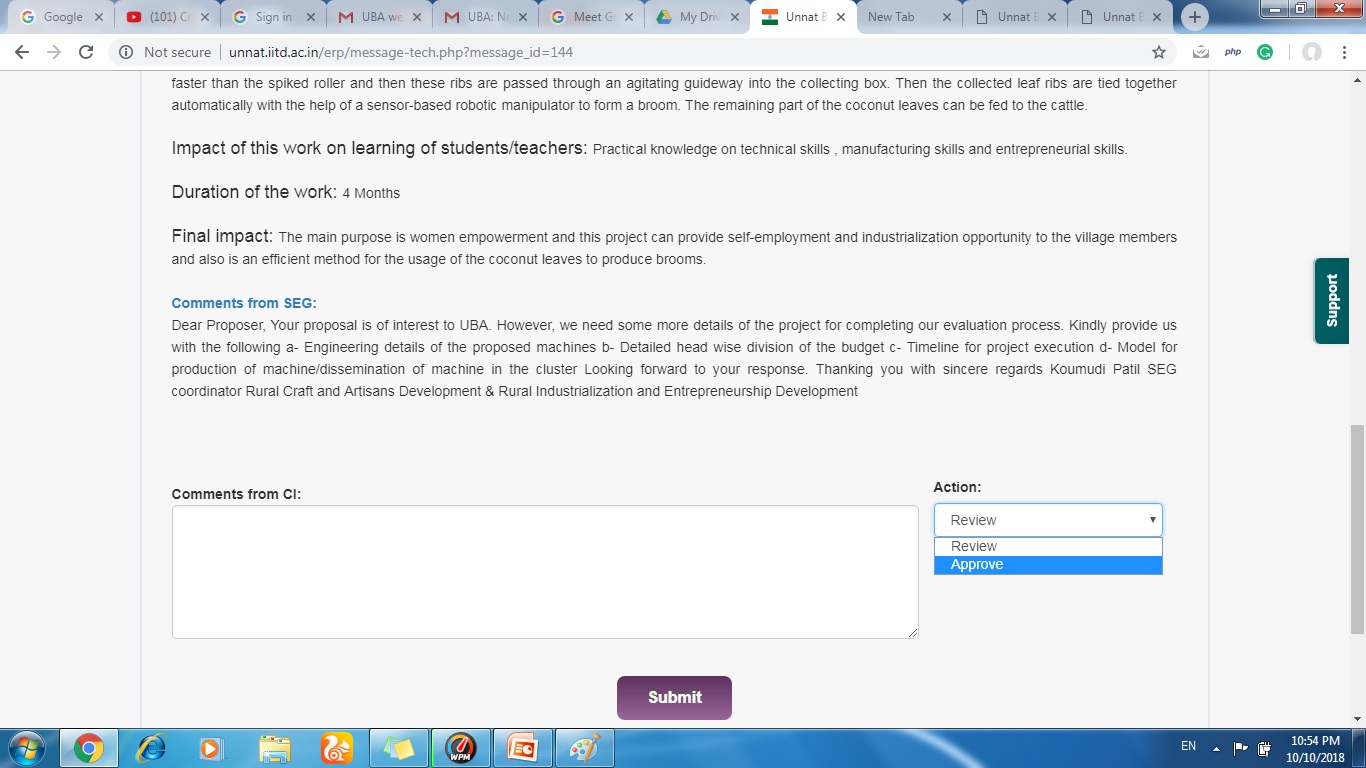 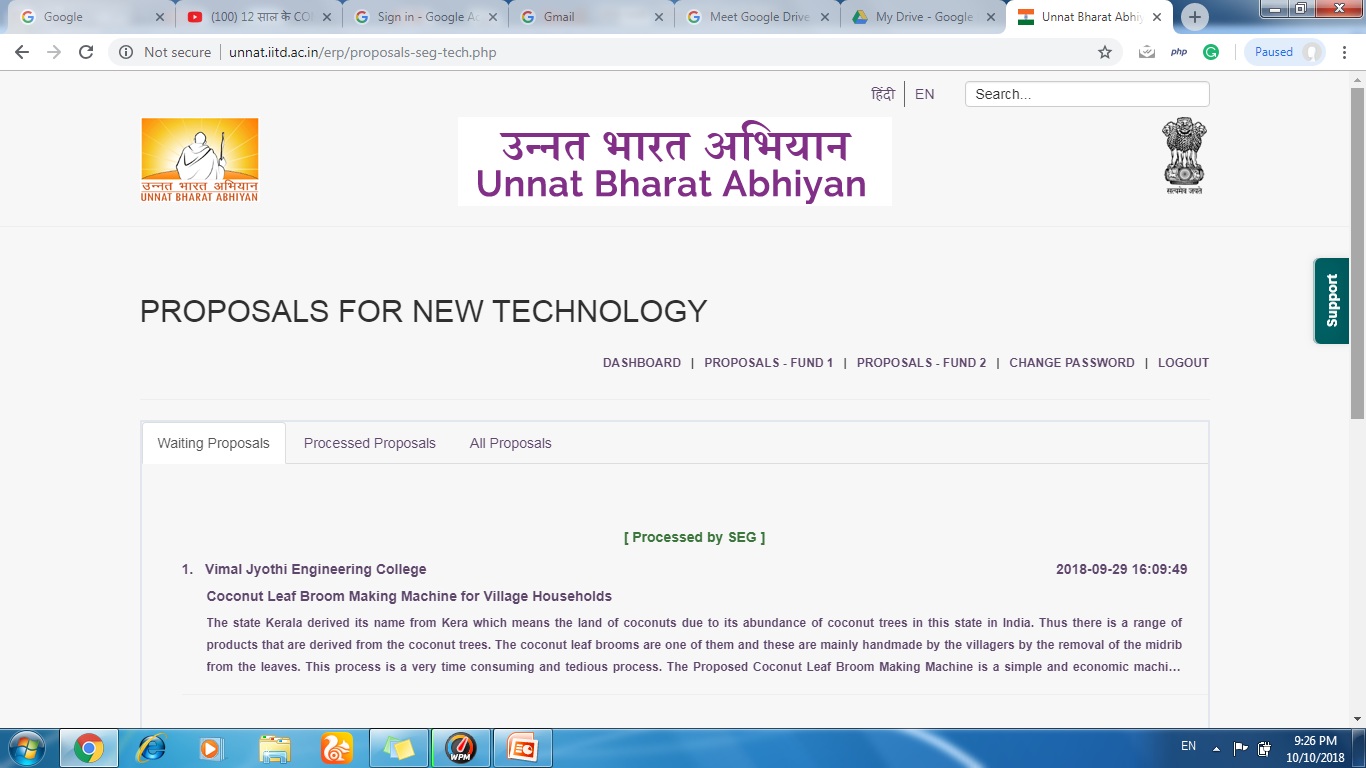 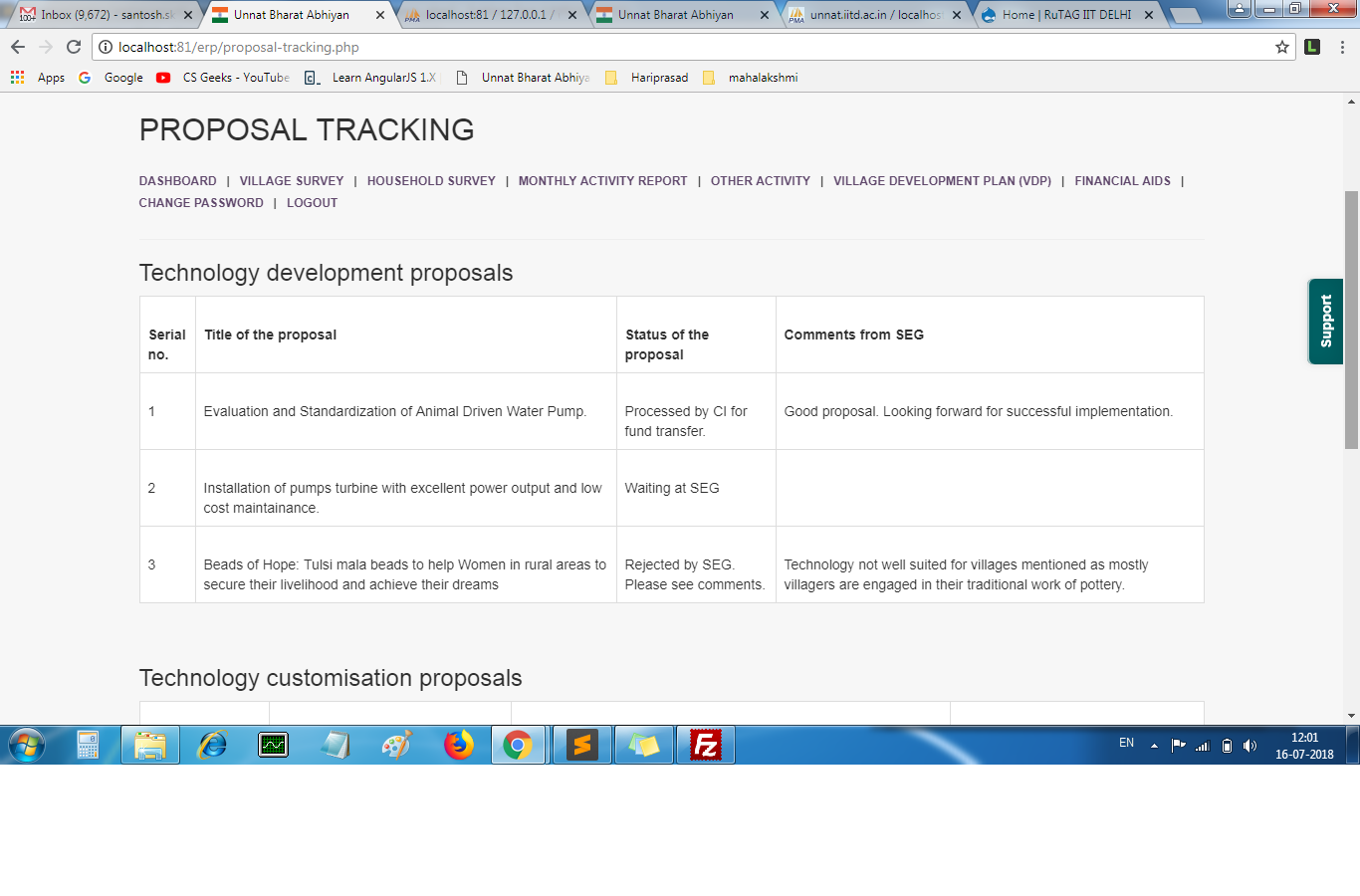 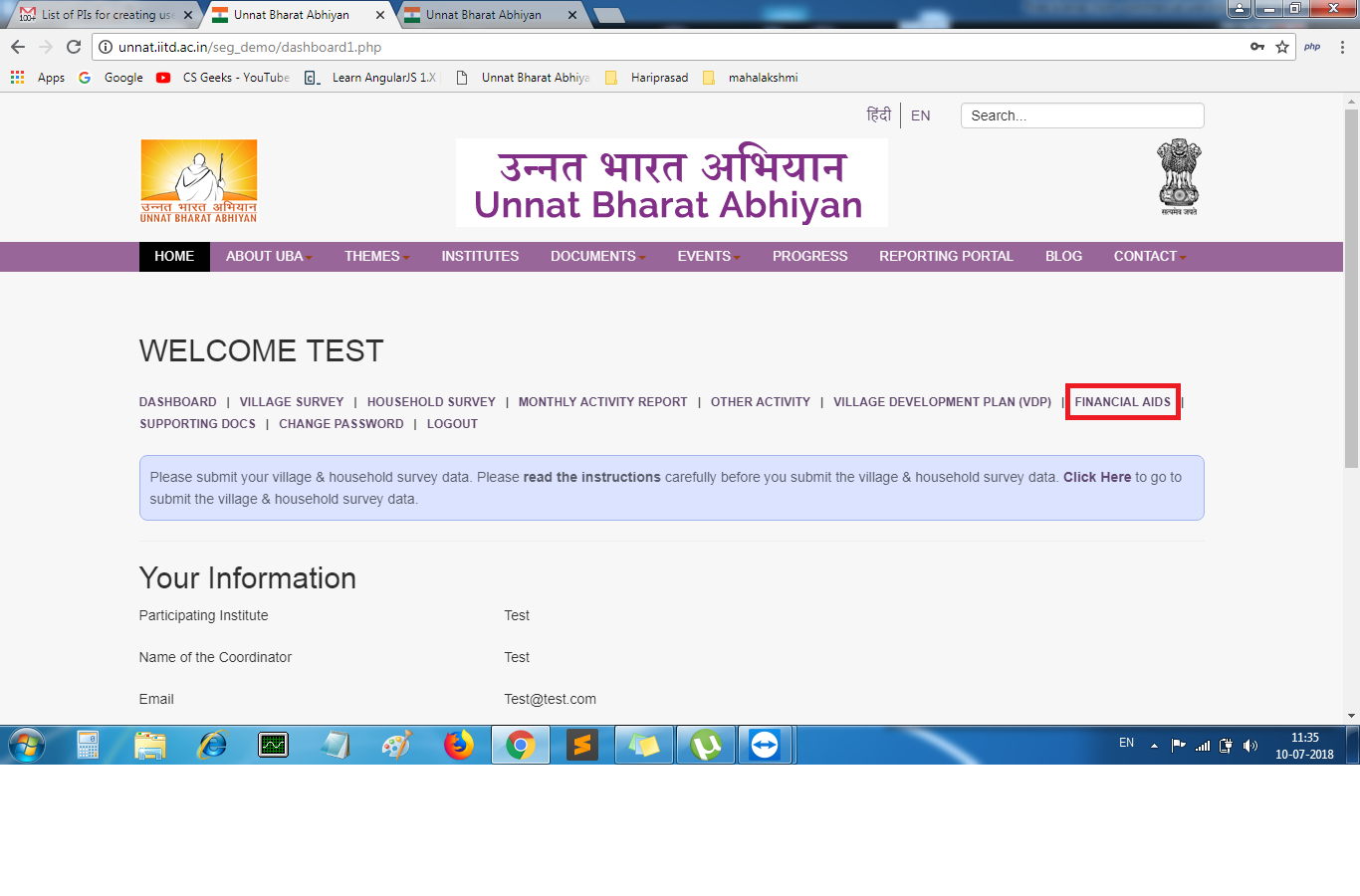 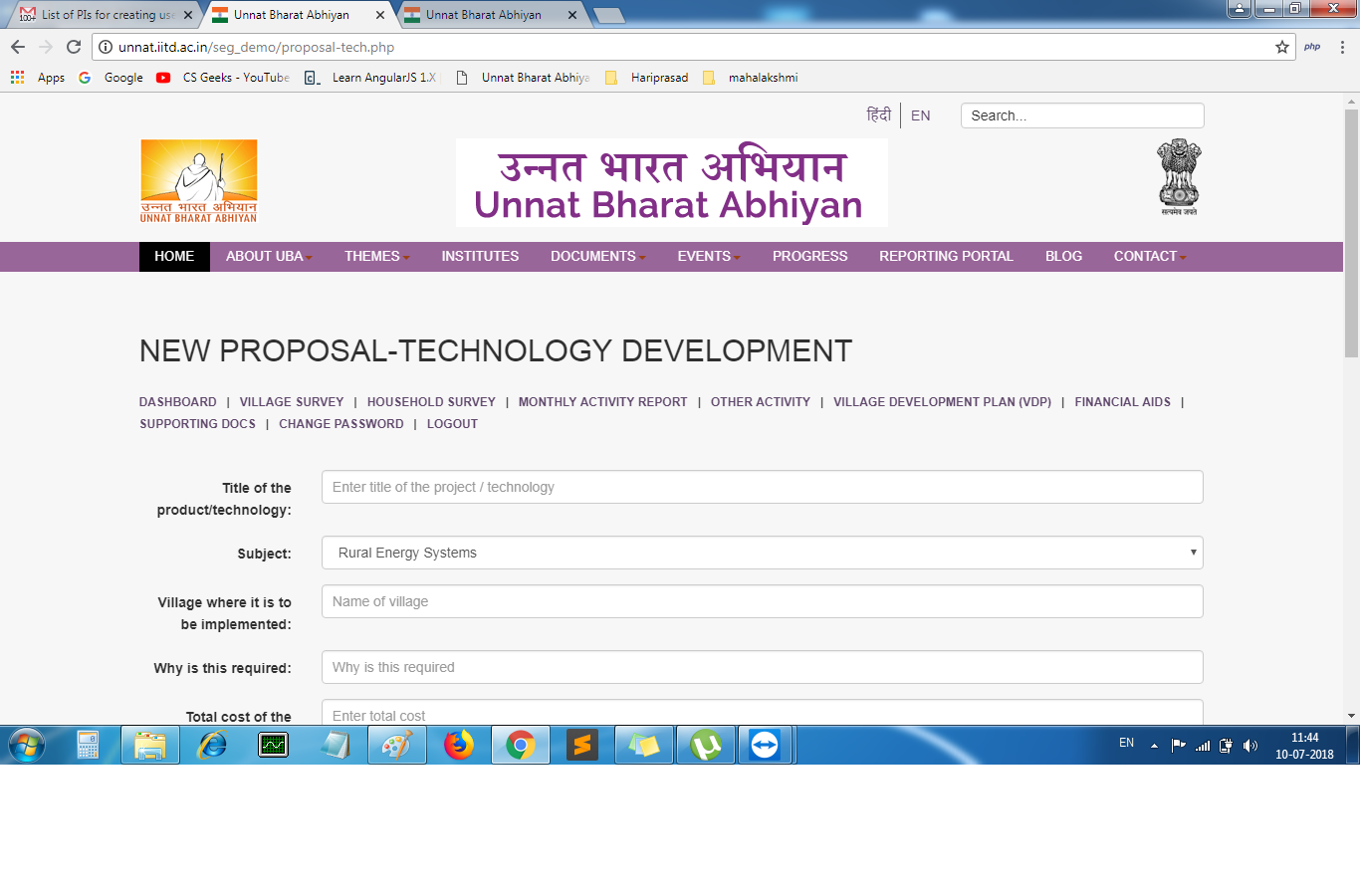 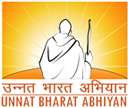 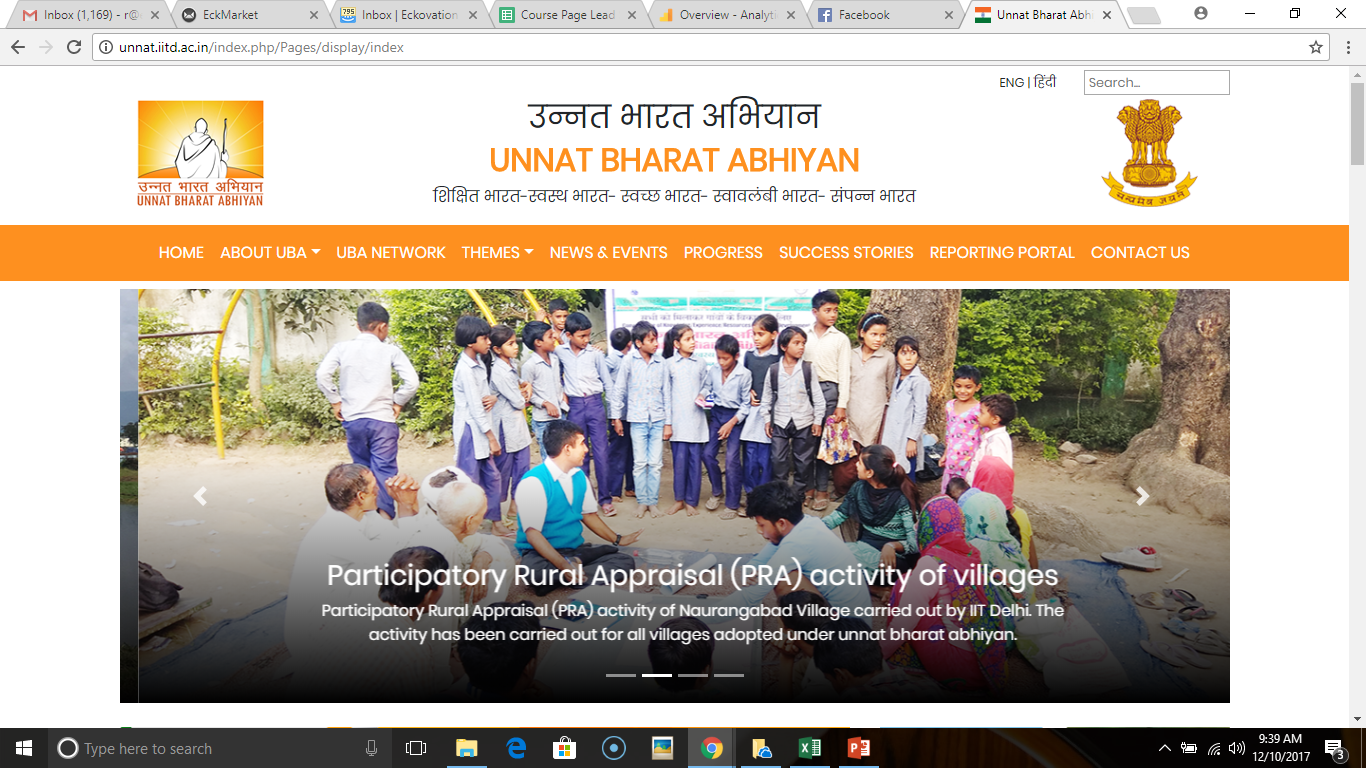 Plan of Action
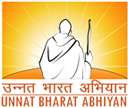 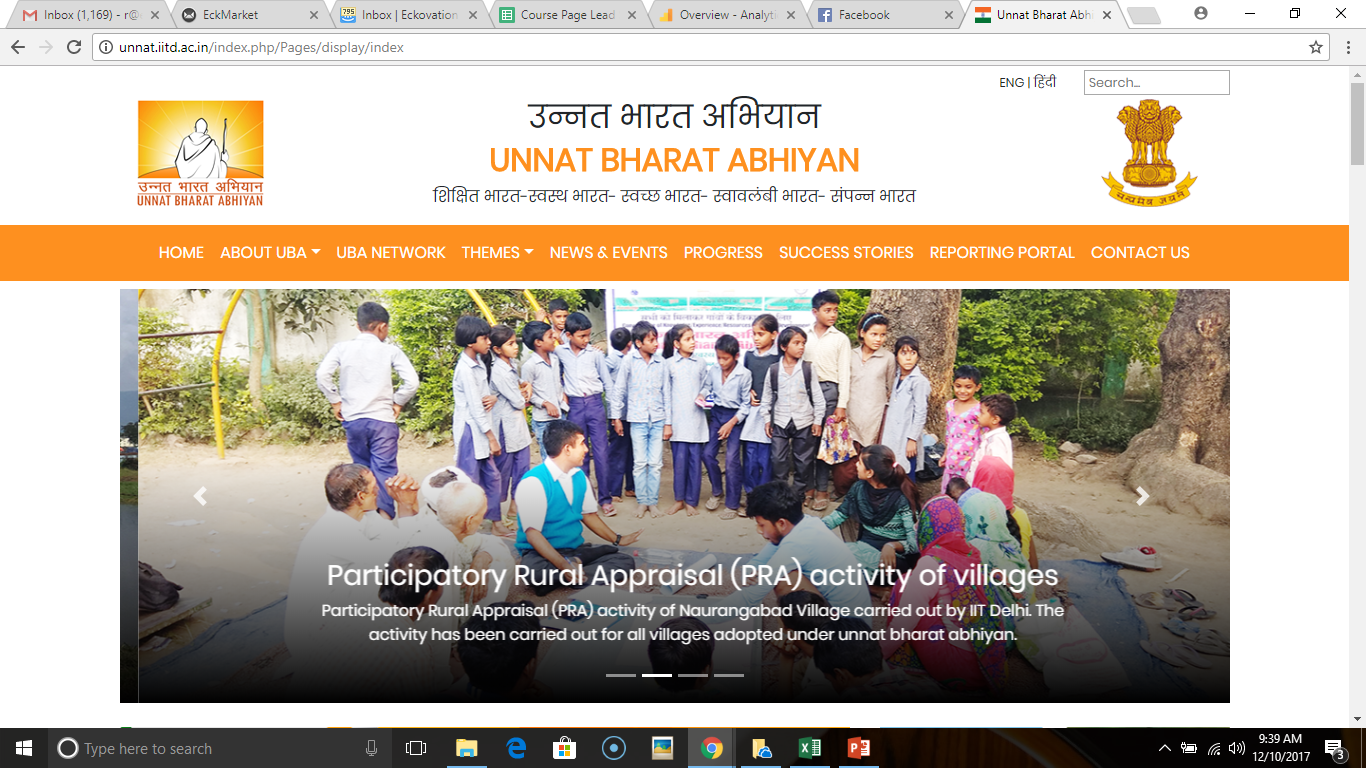 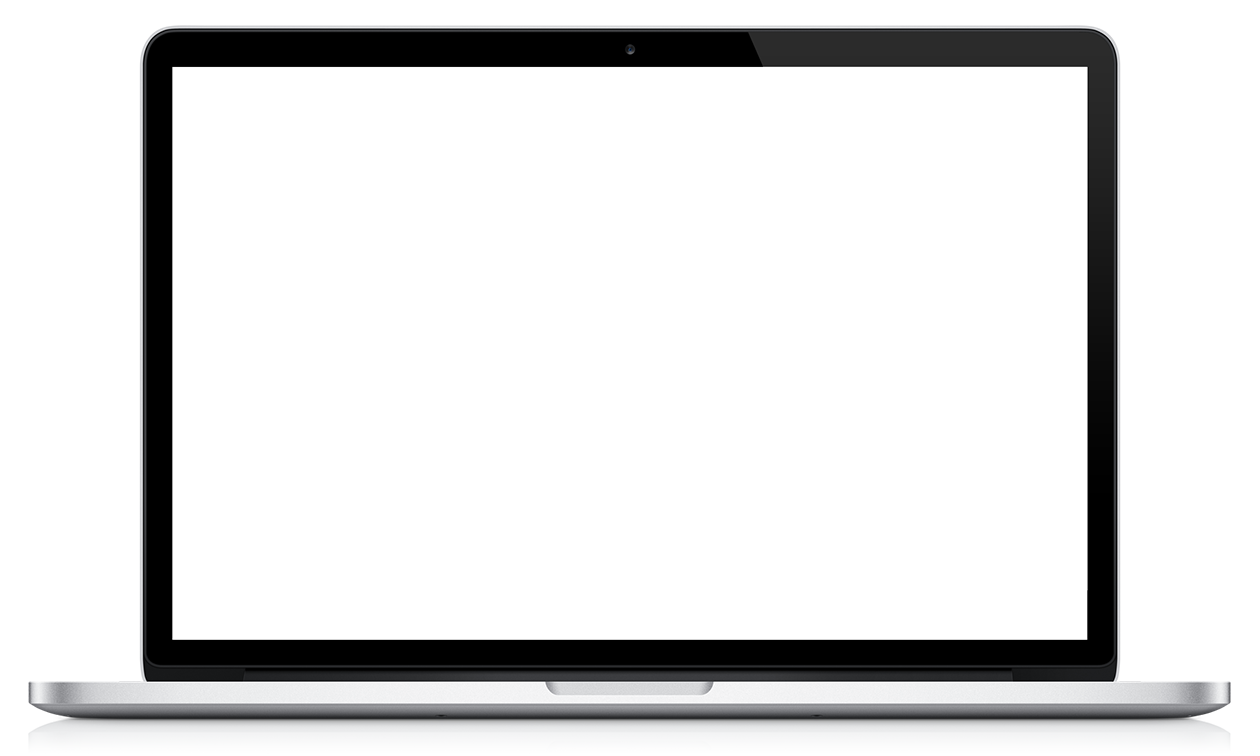 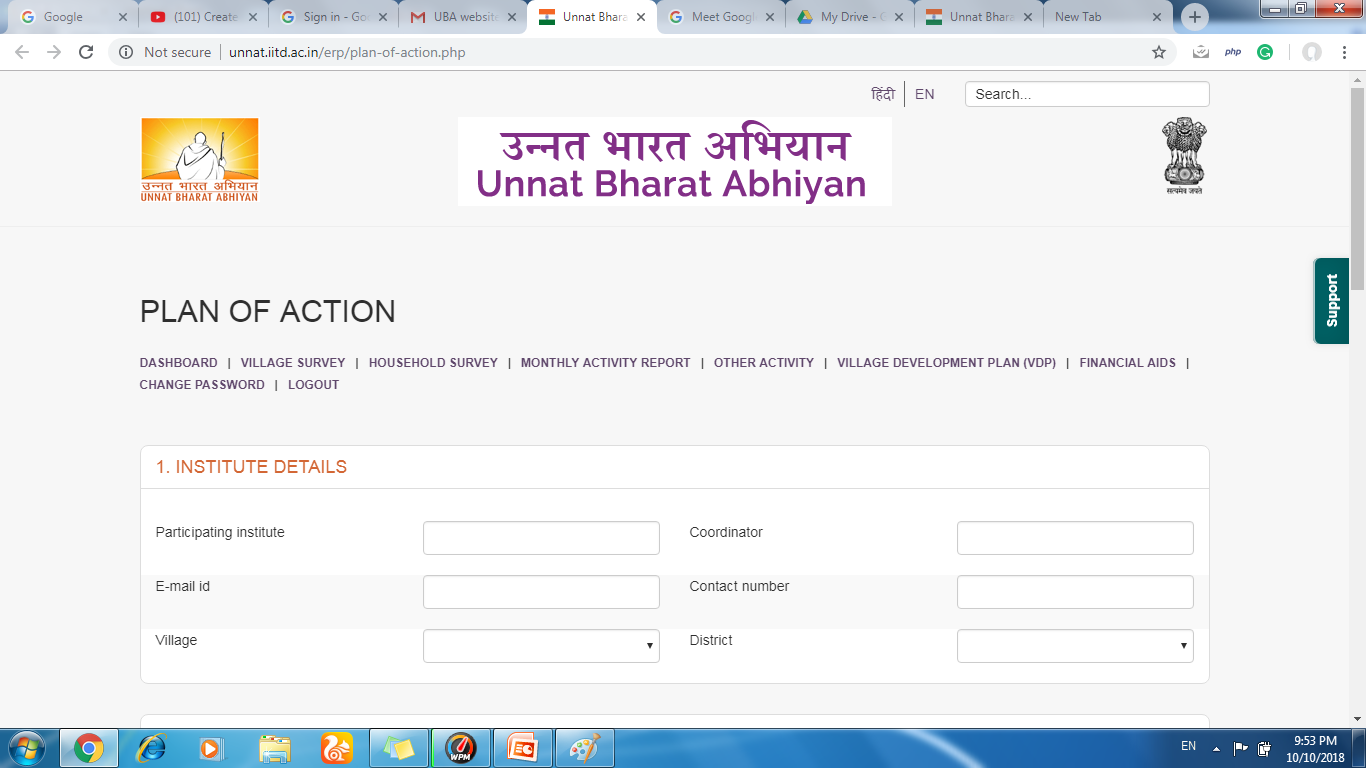 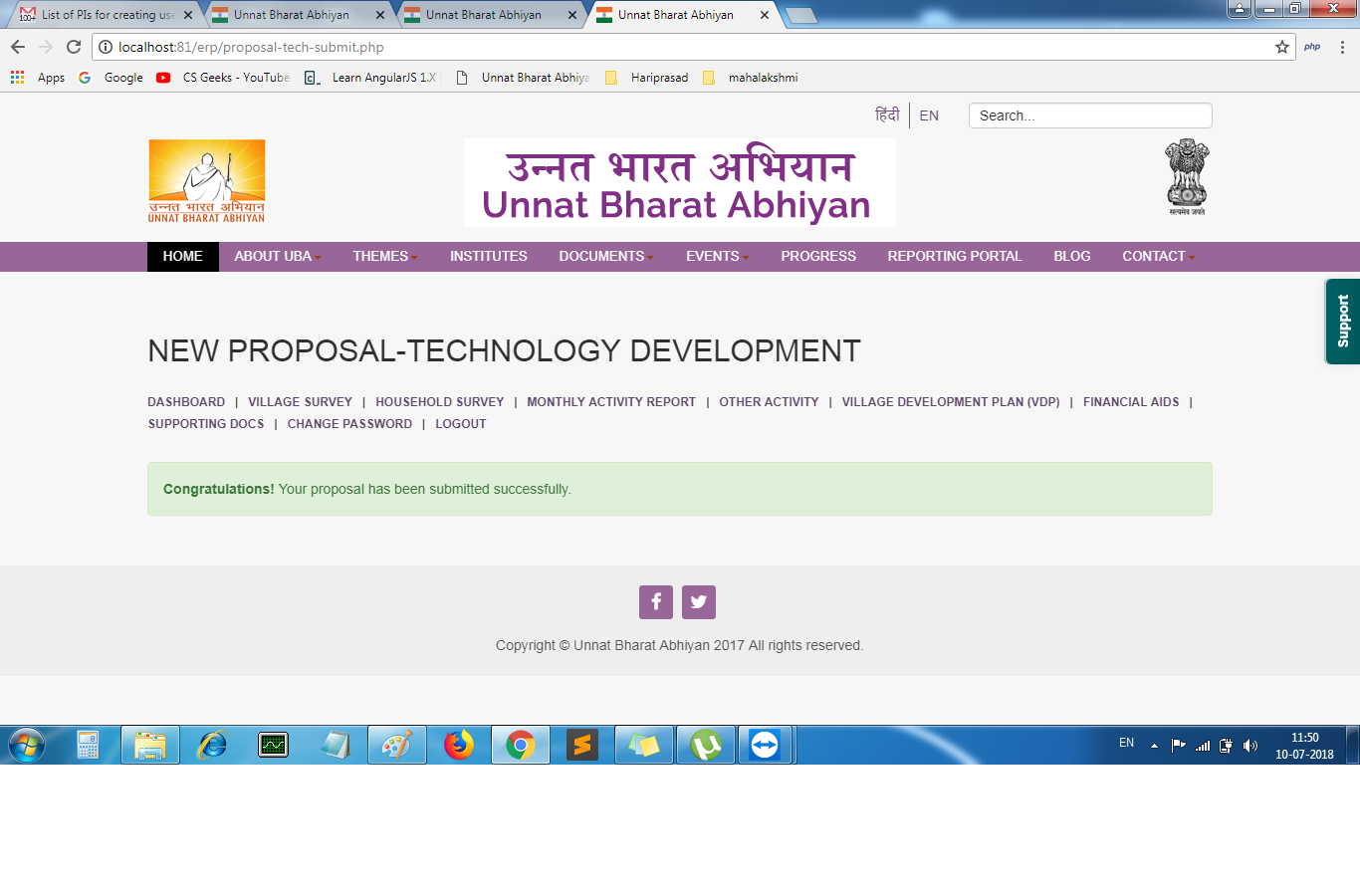 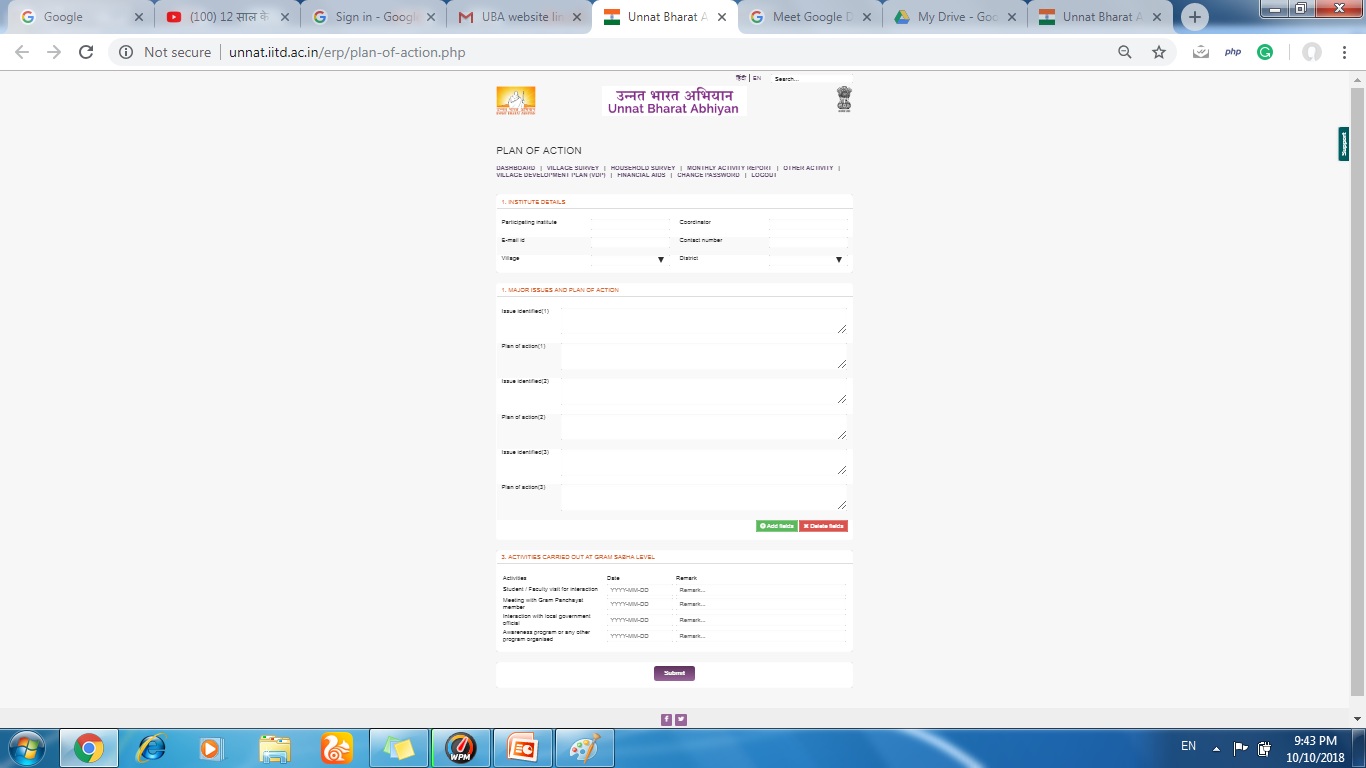 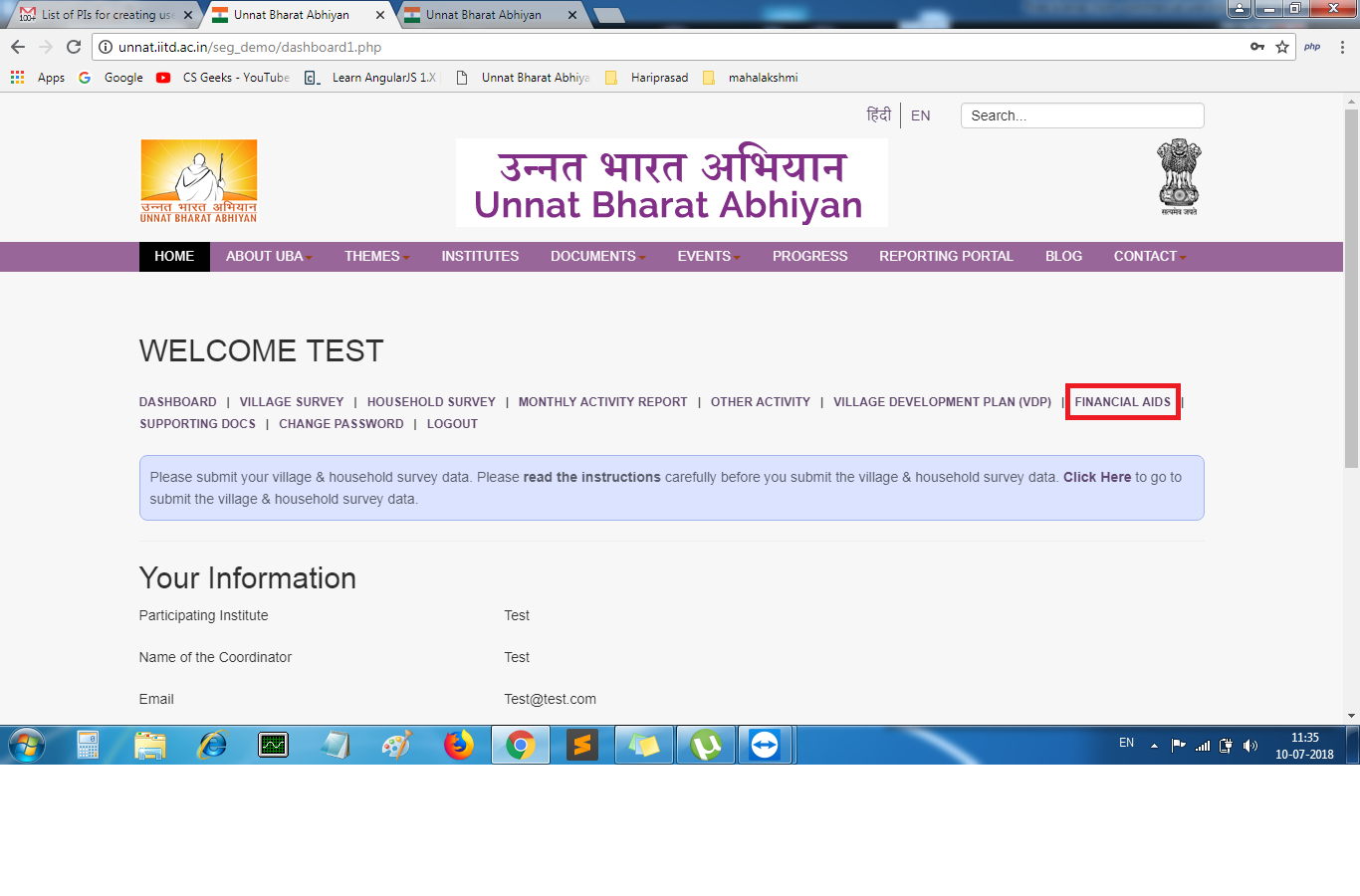 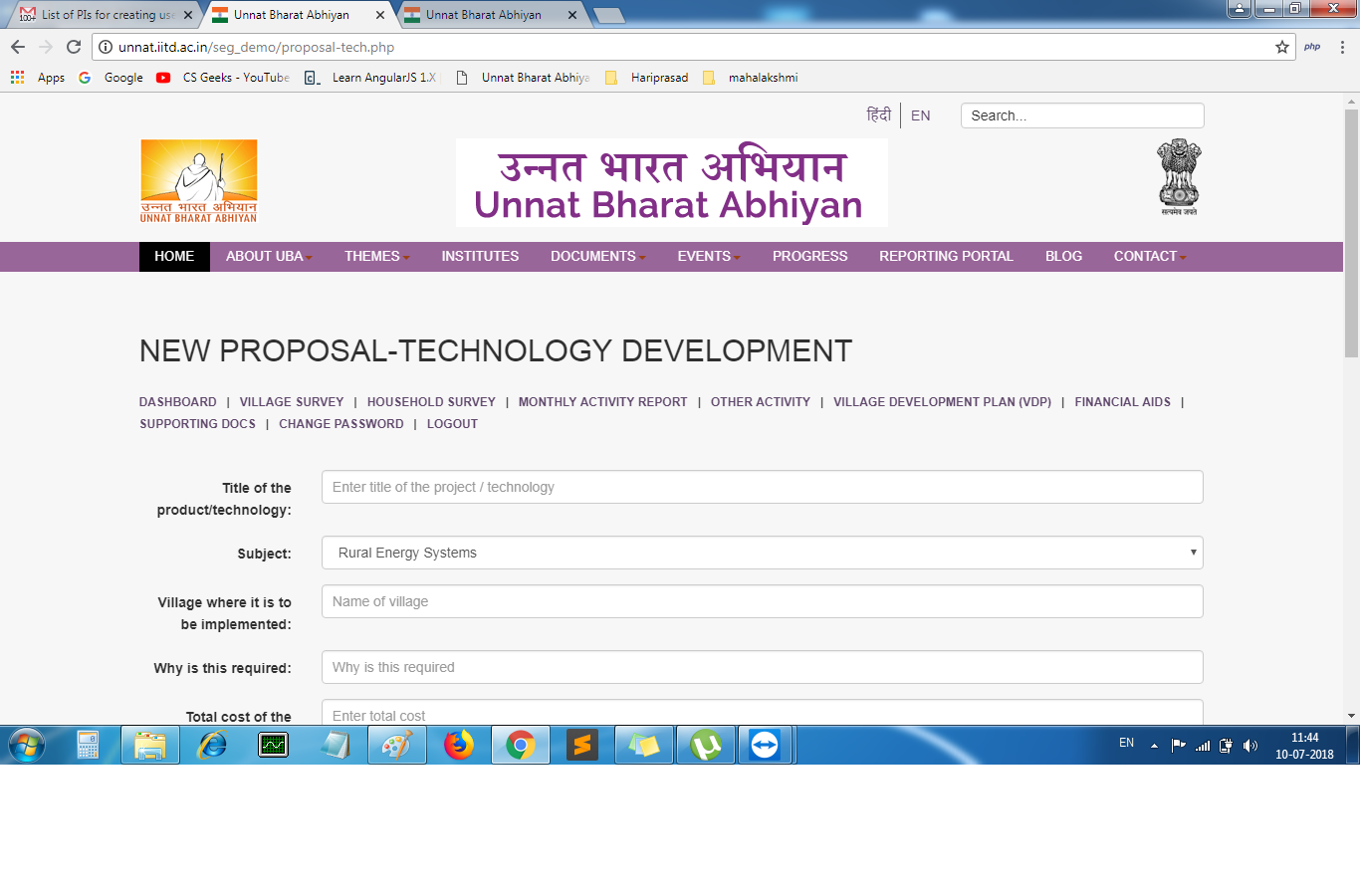 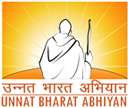 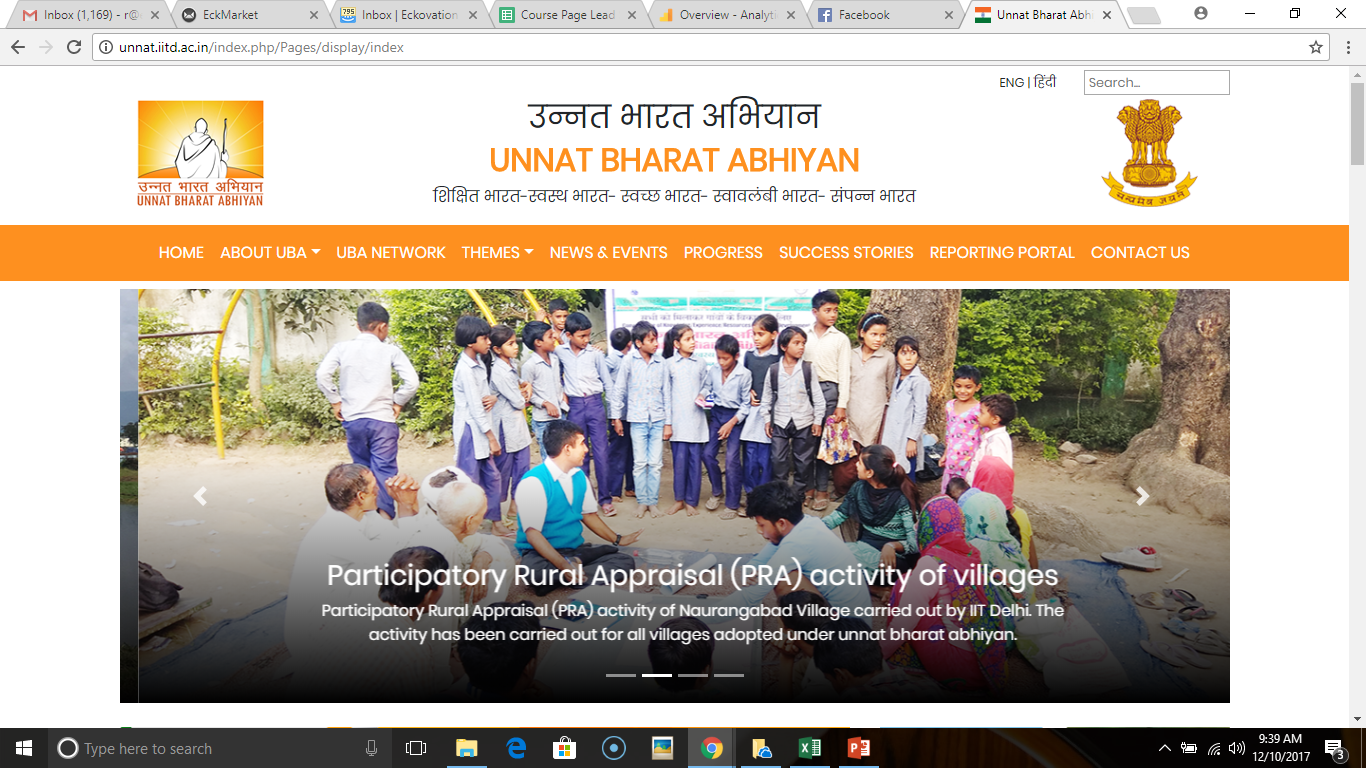 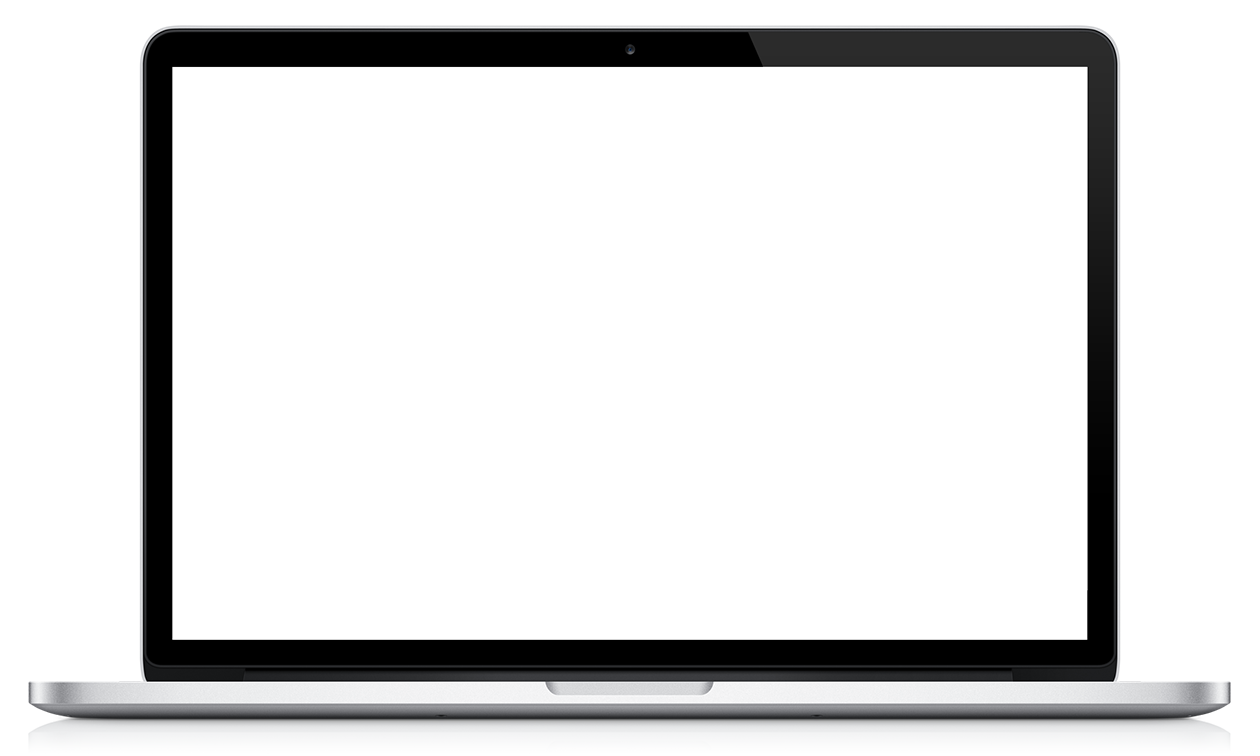 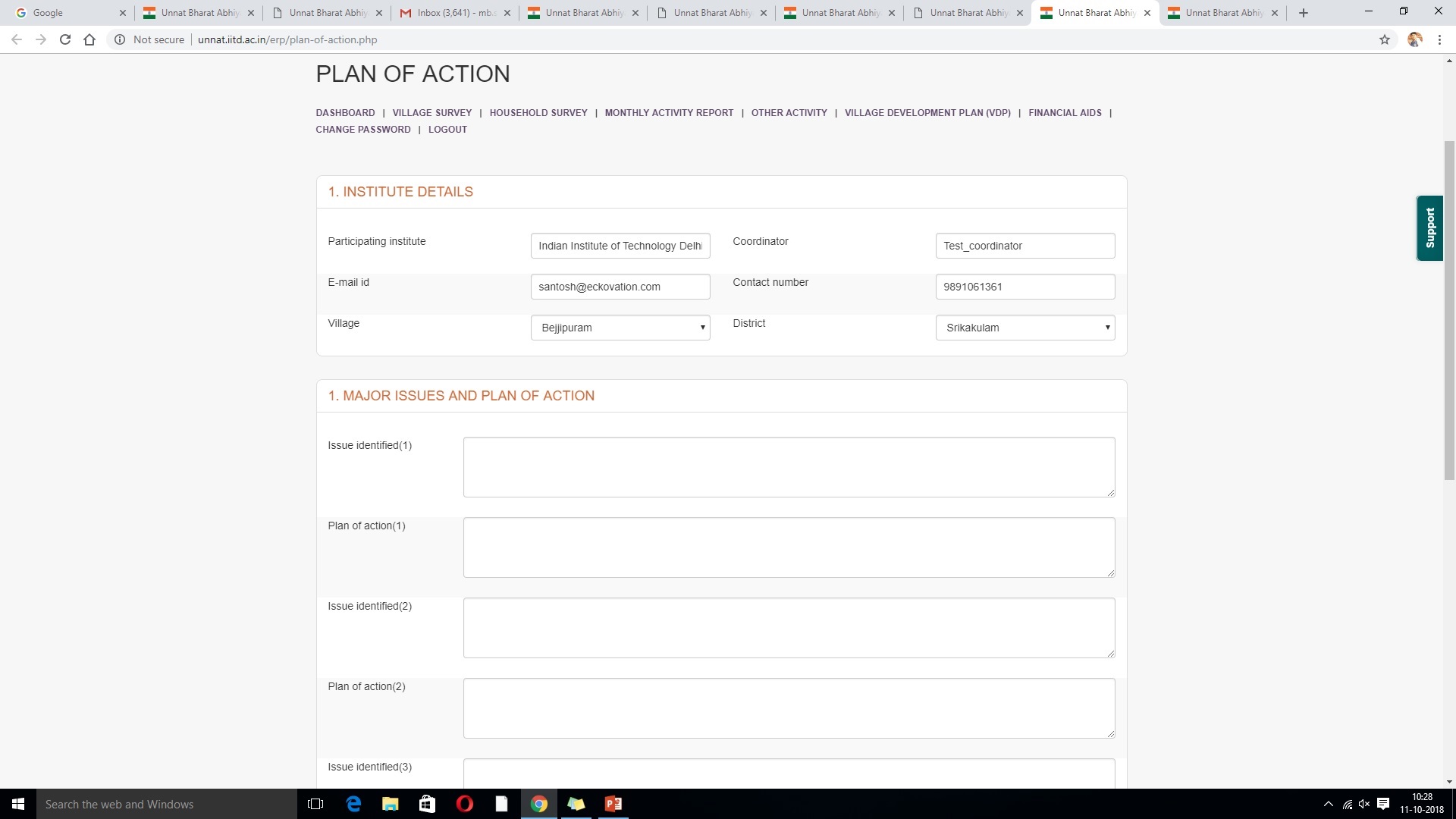 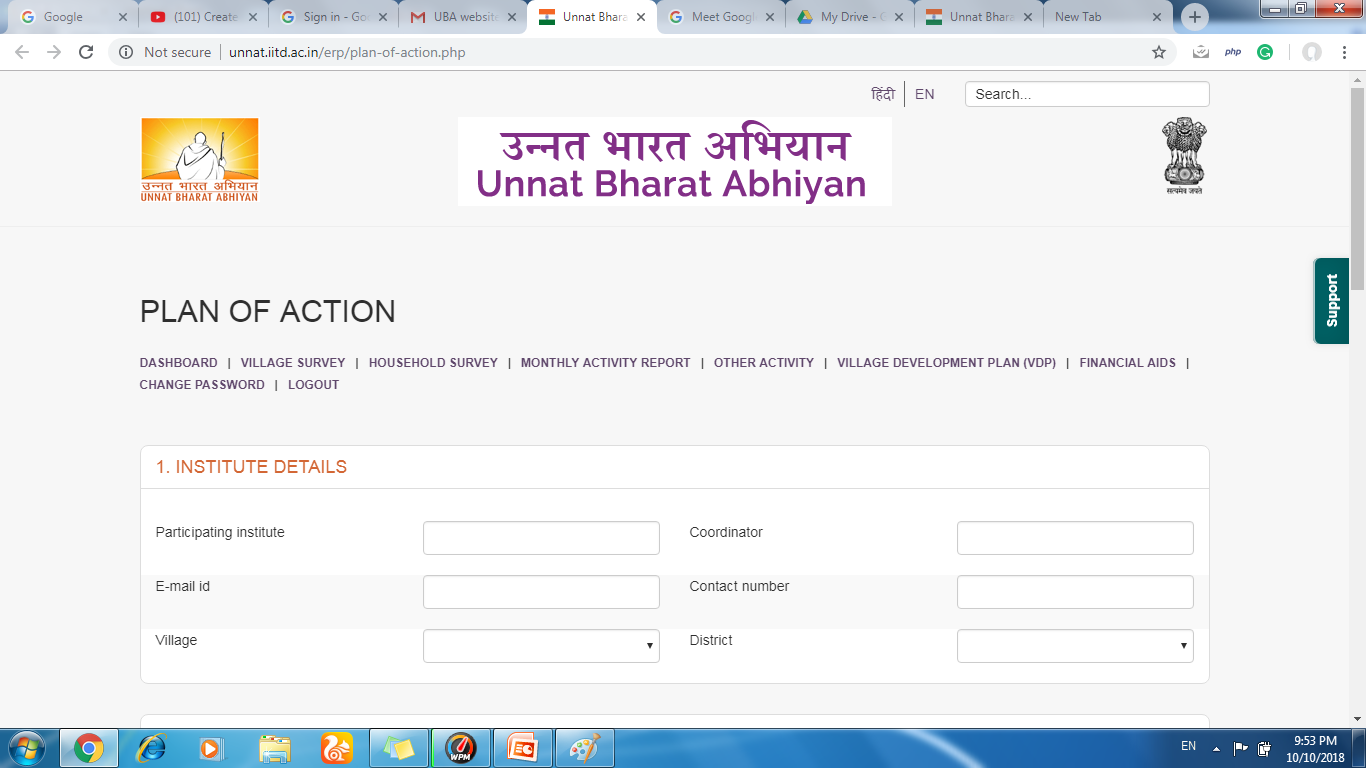 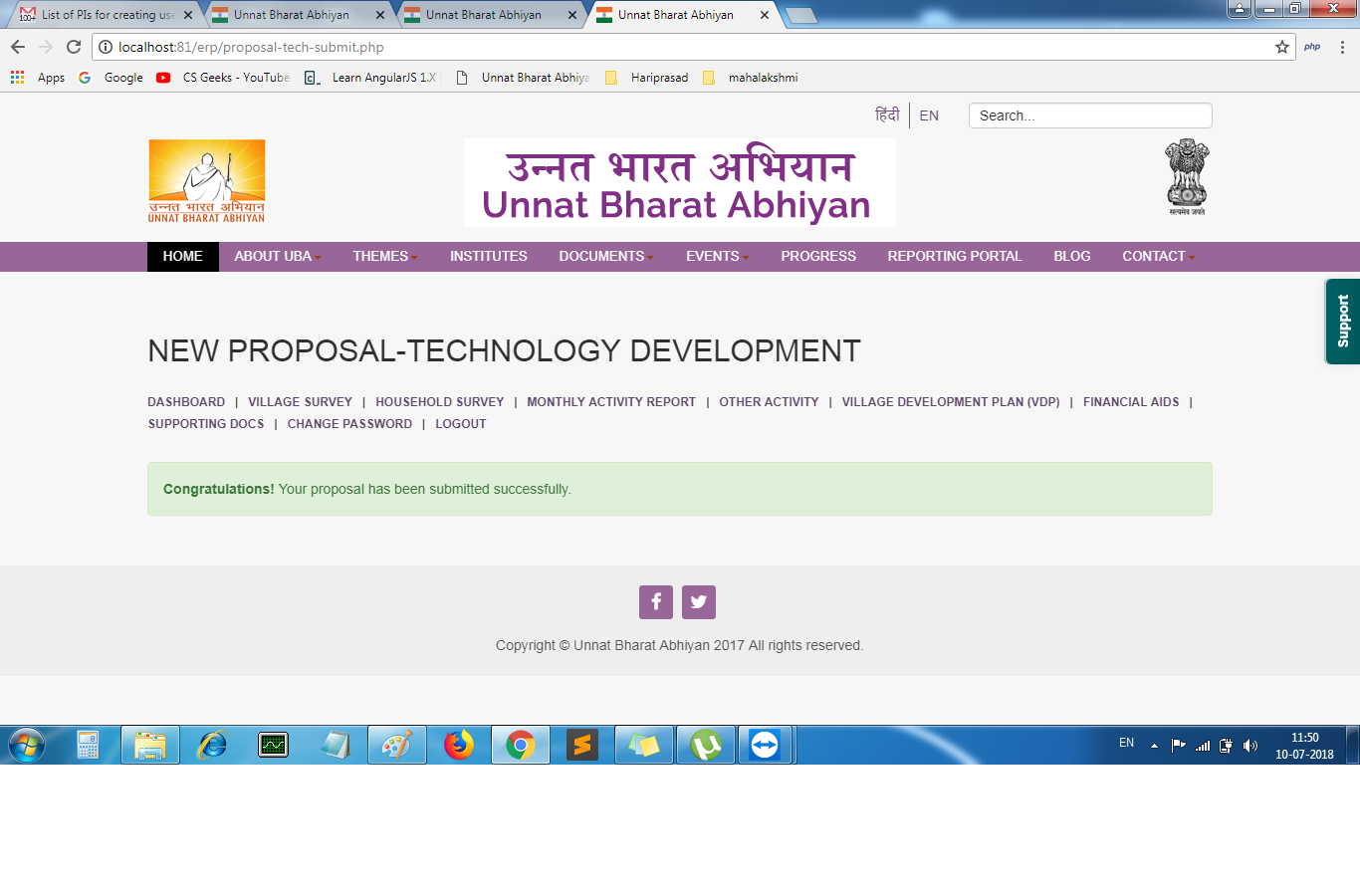 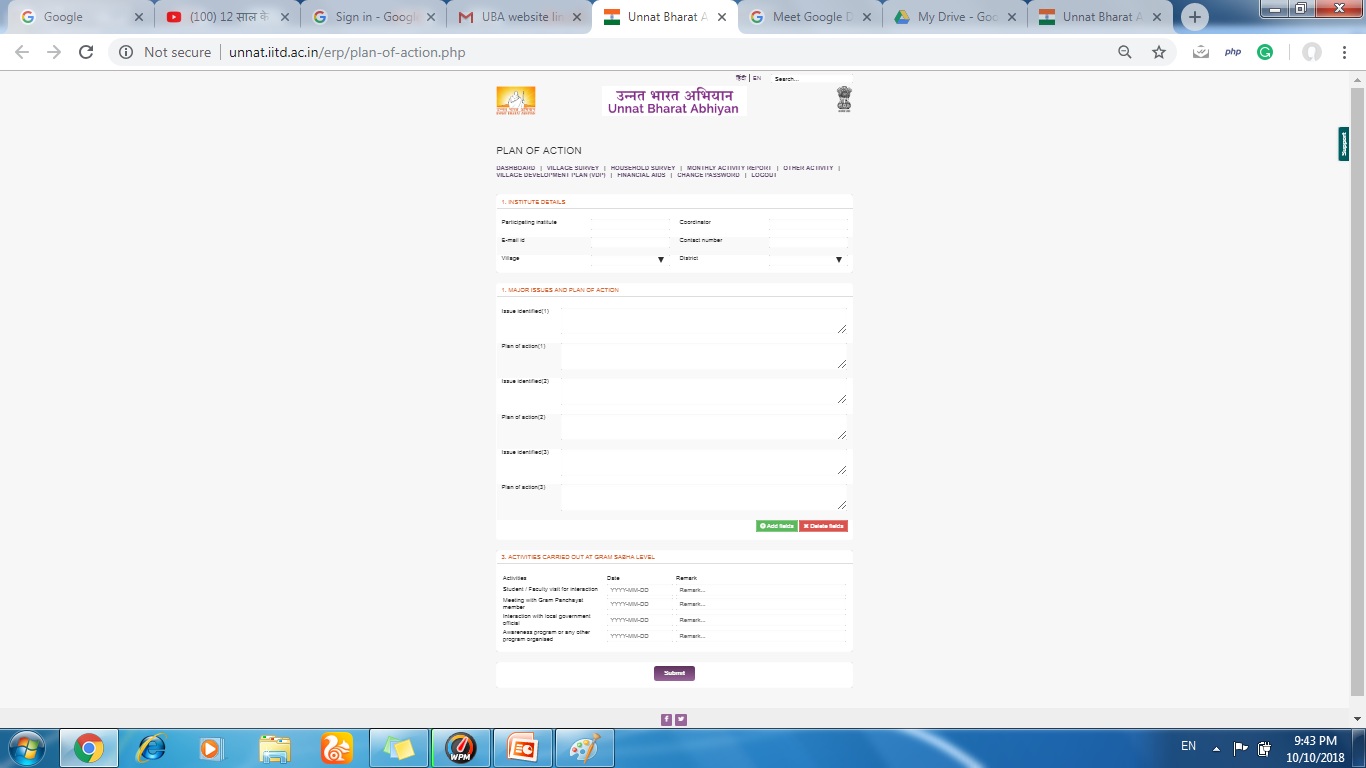 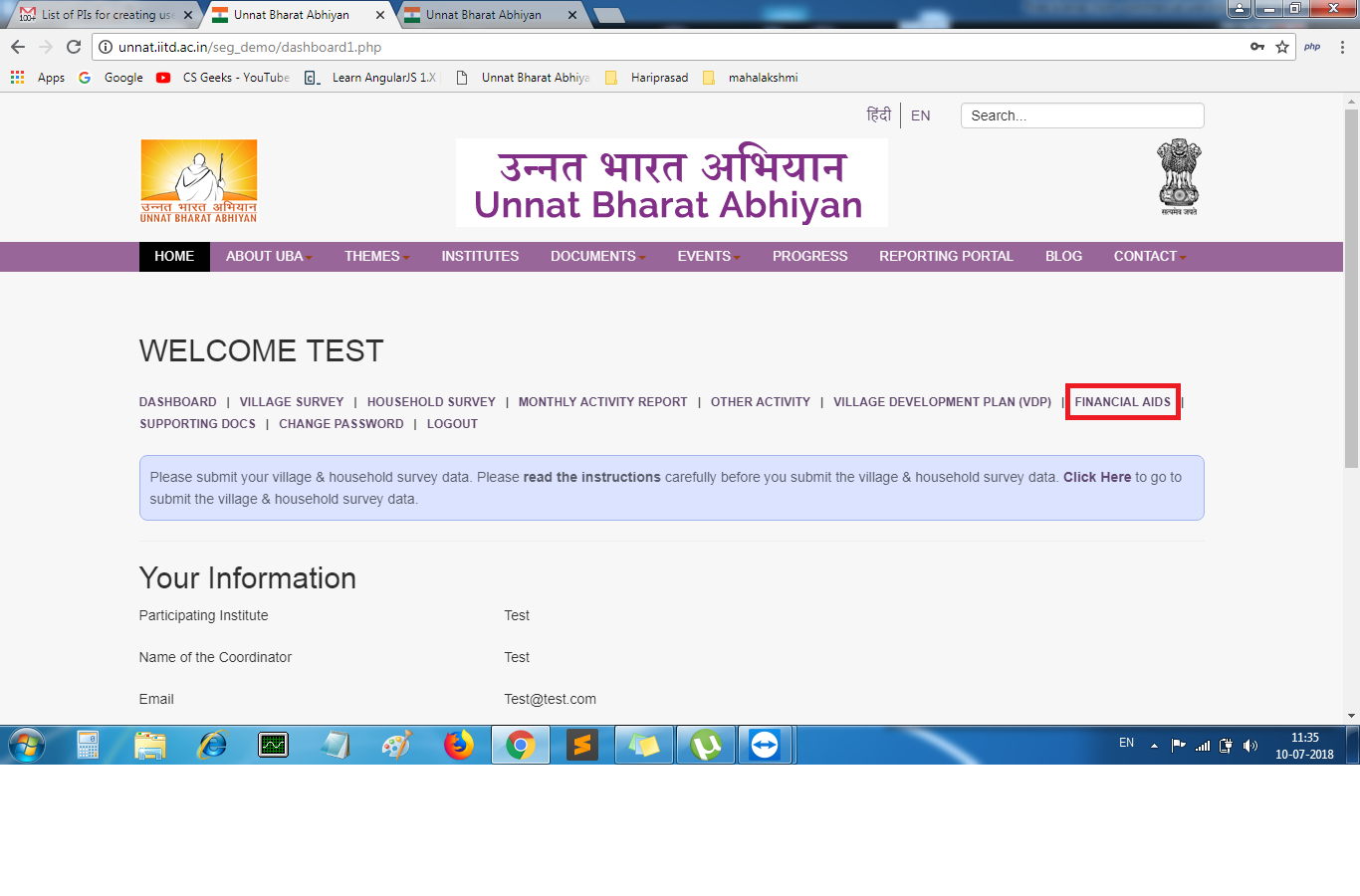 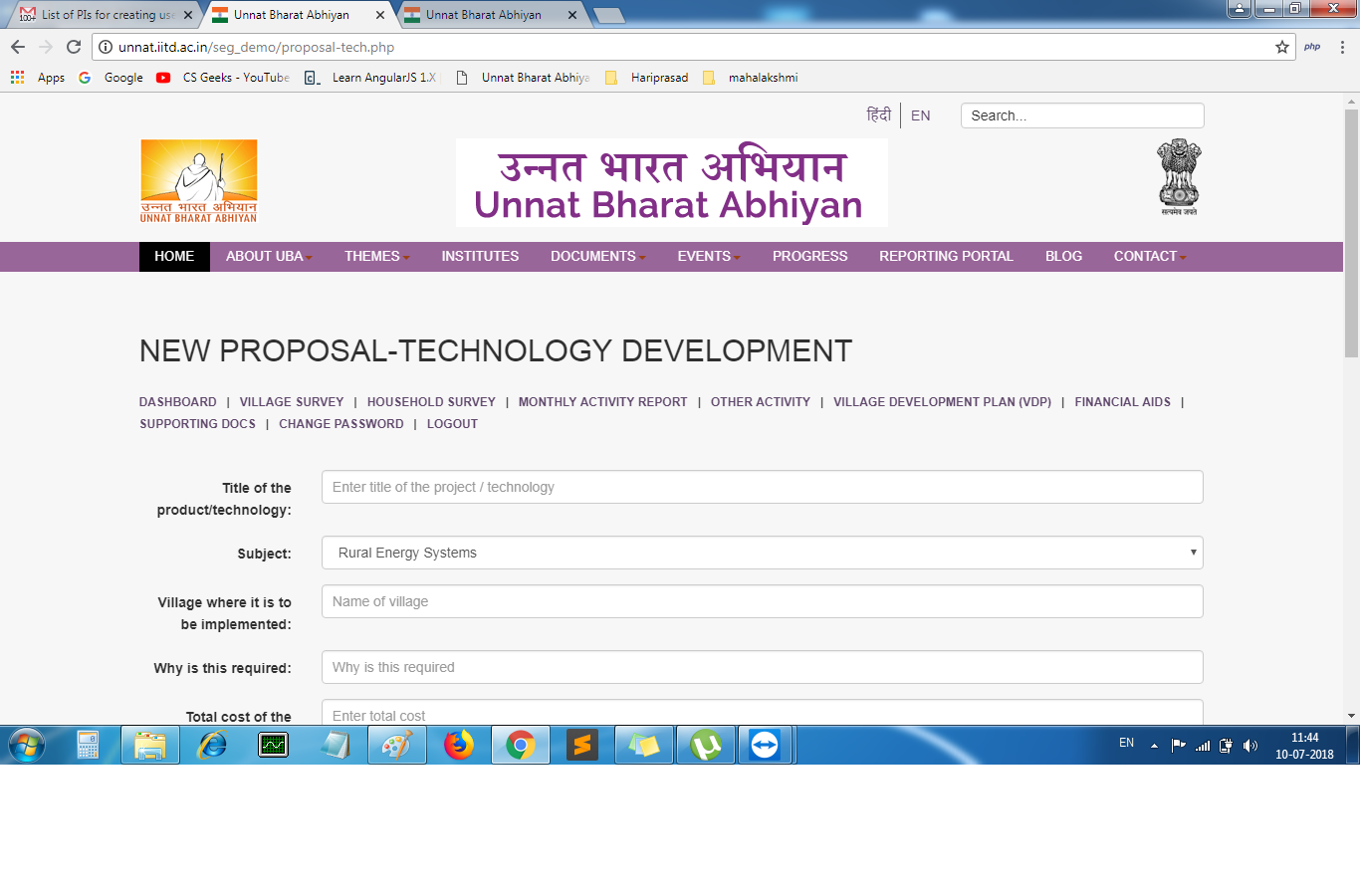 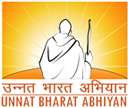 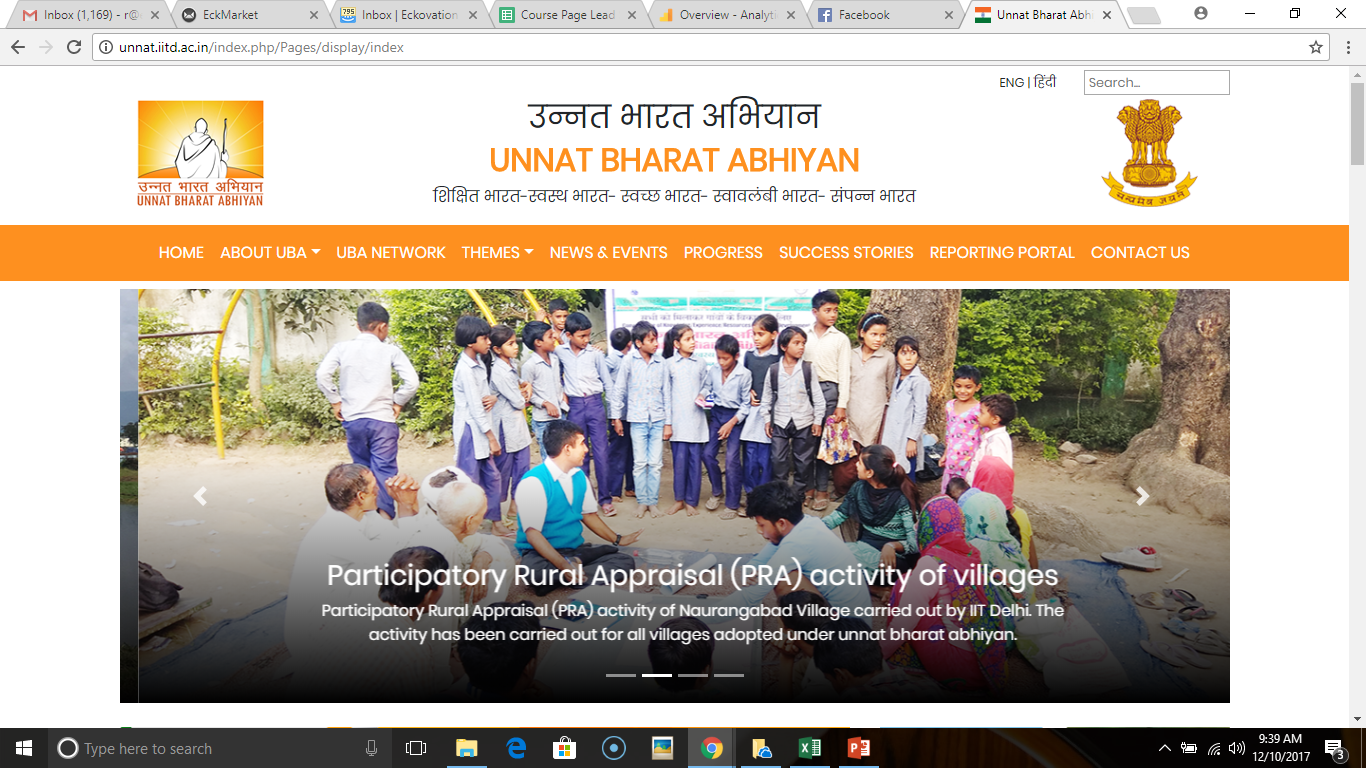 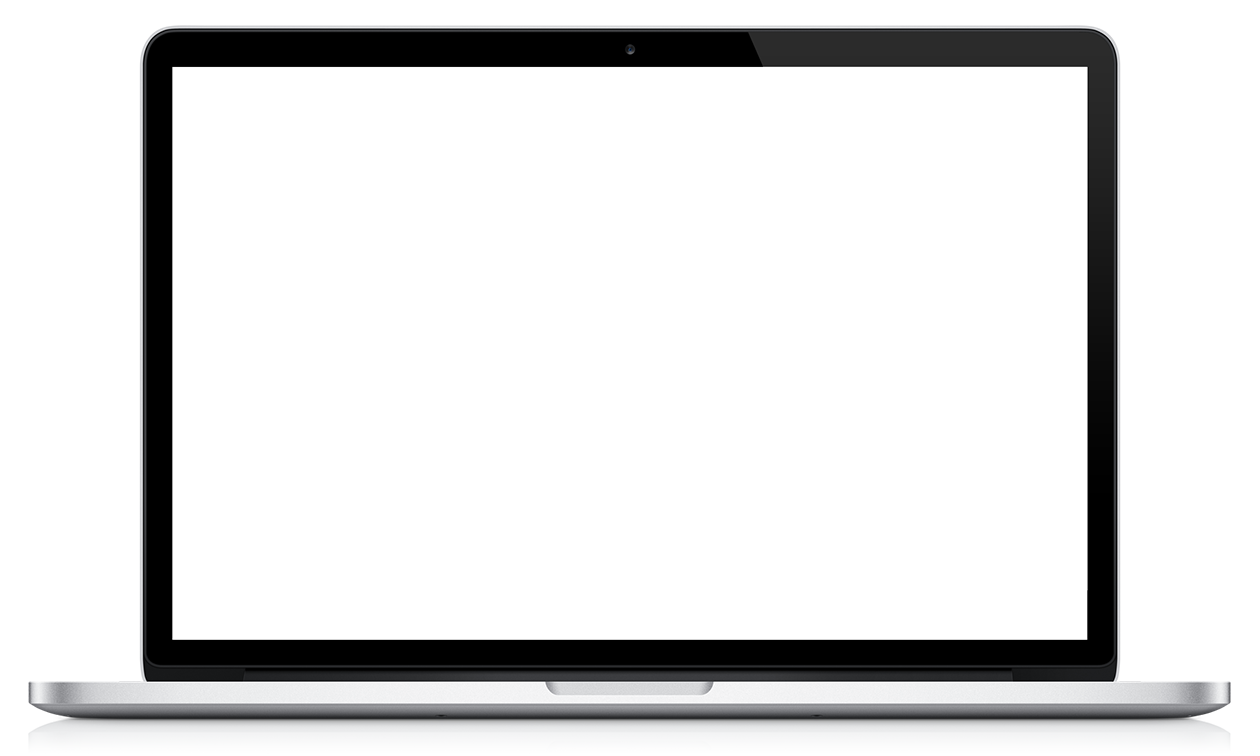 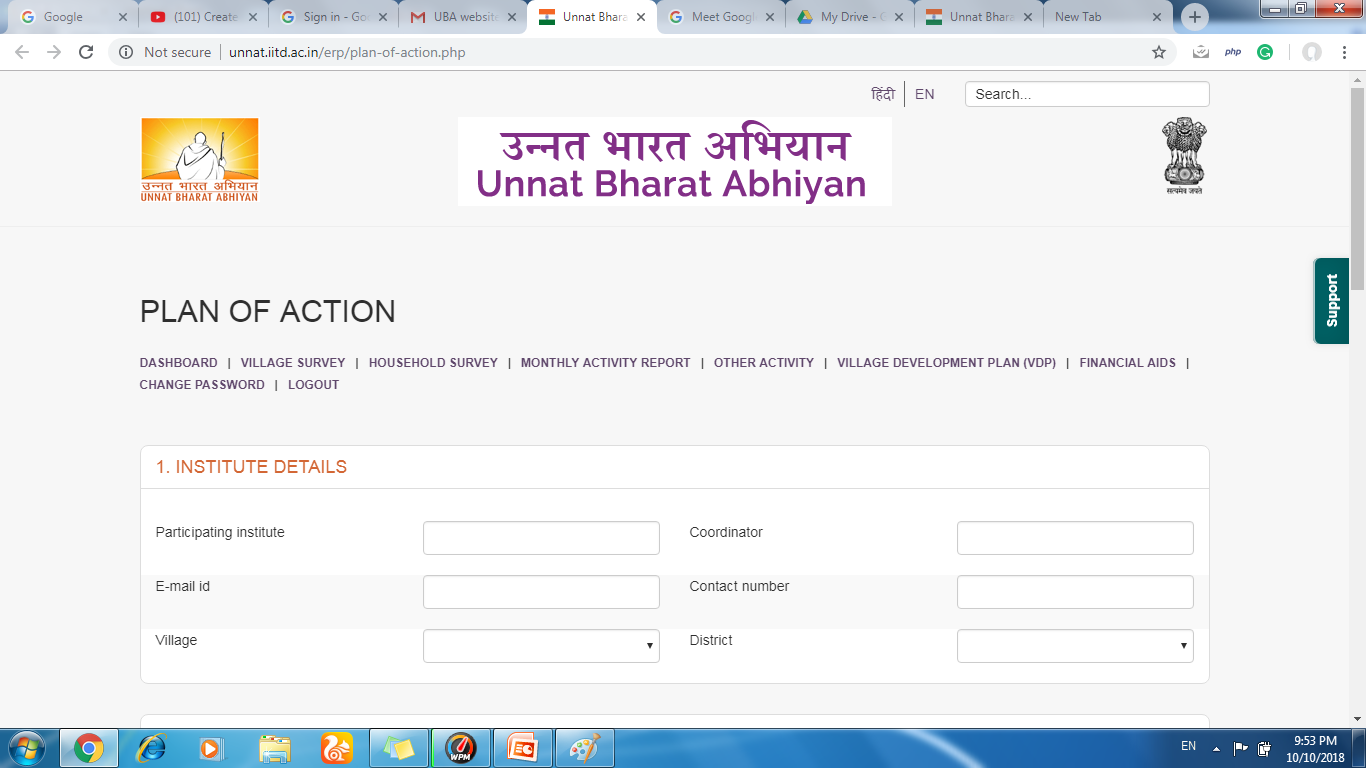 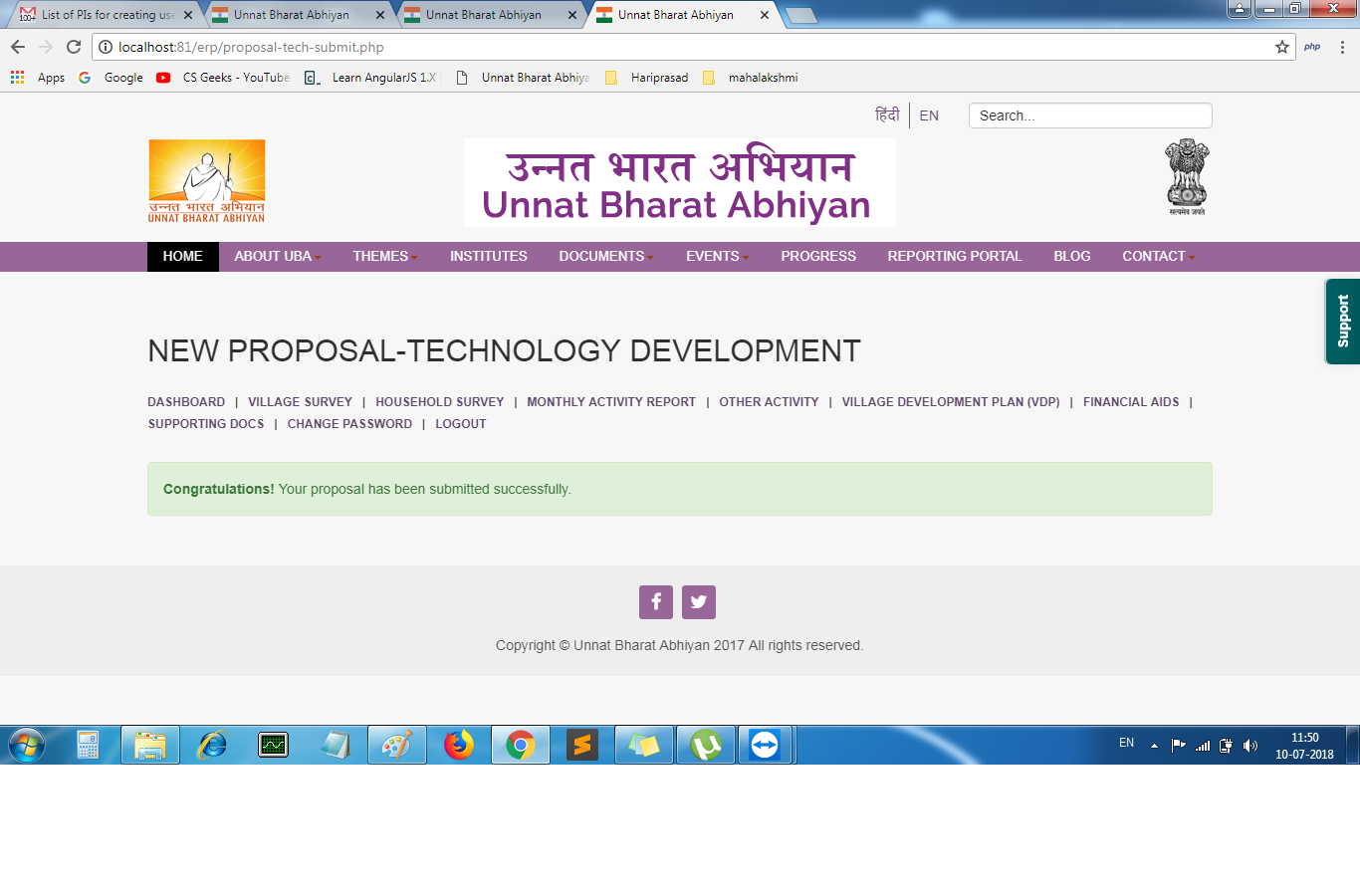 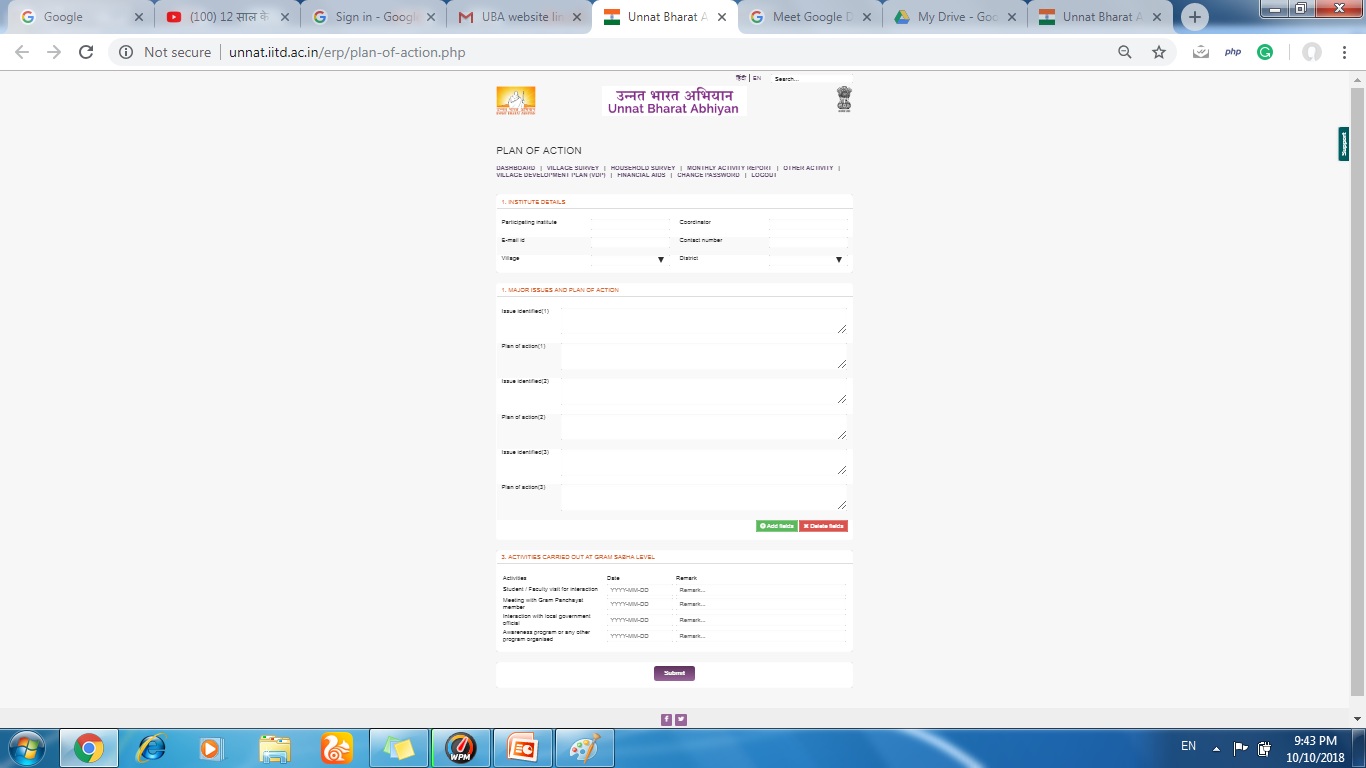 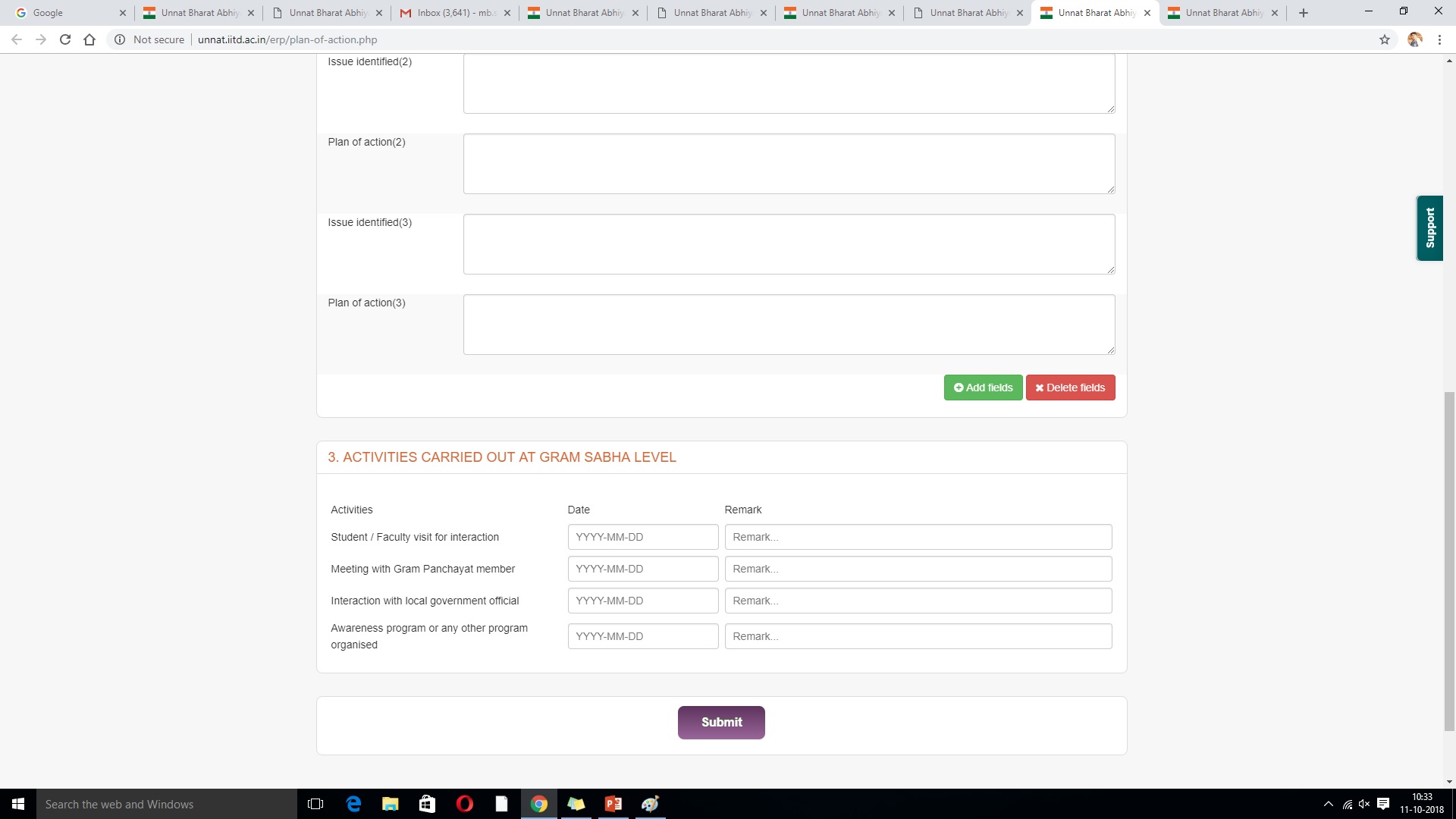 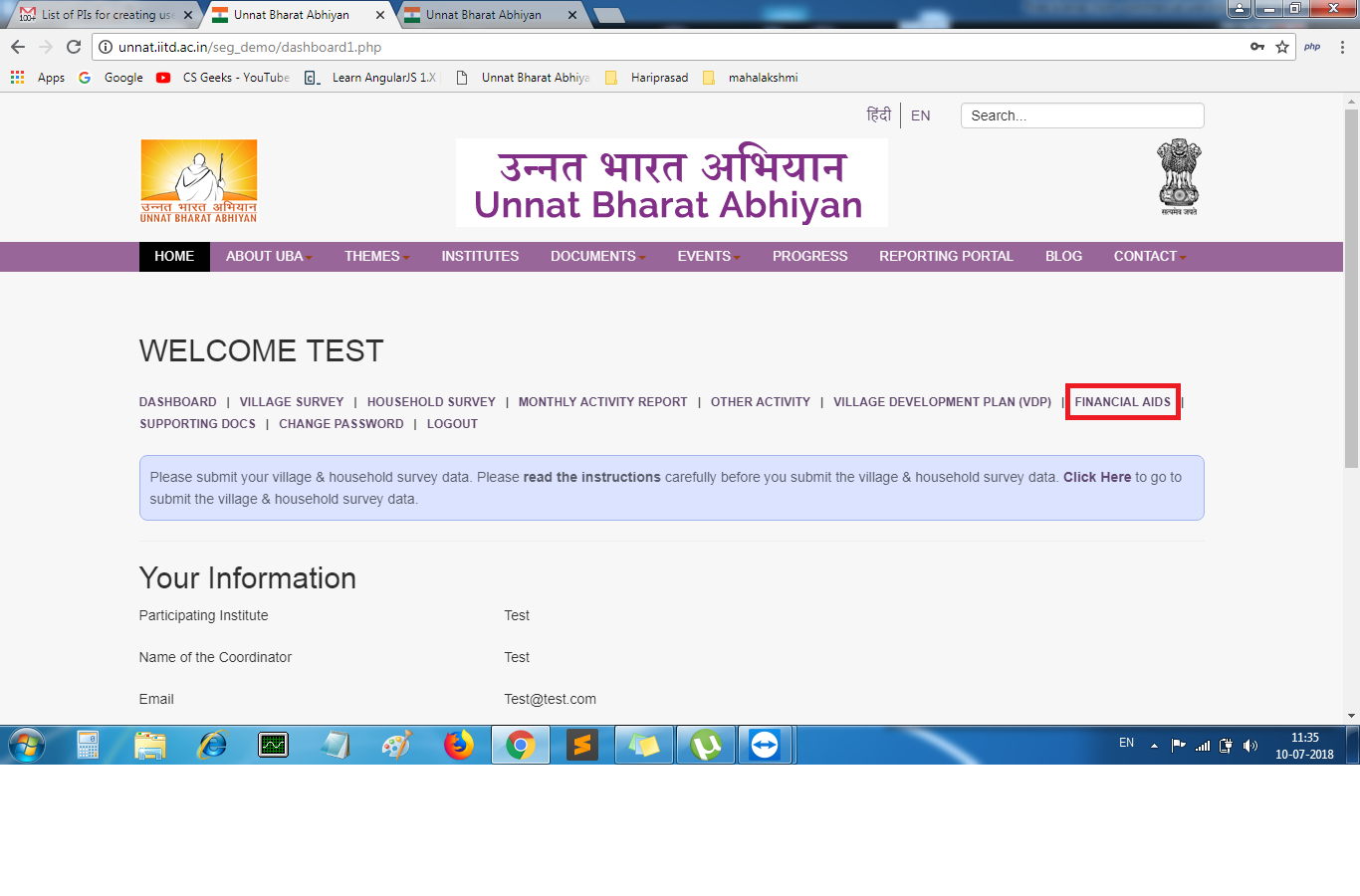 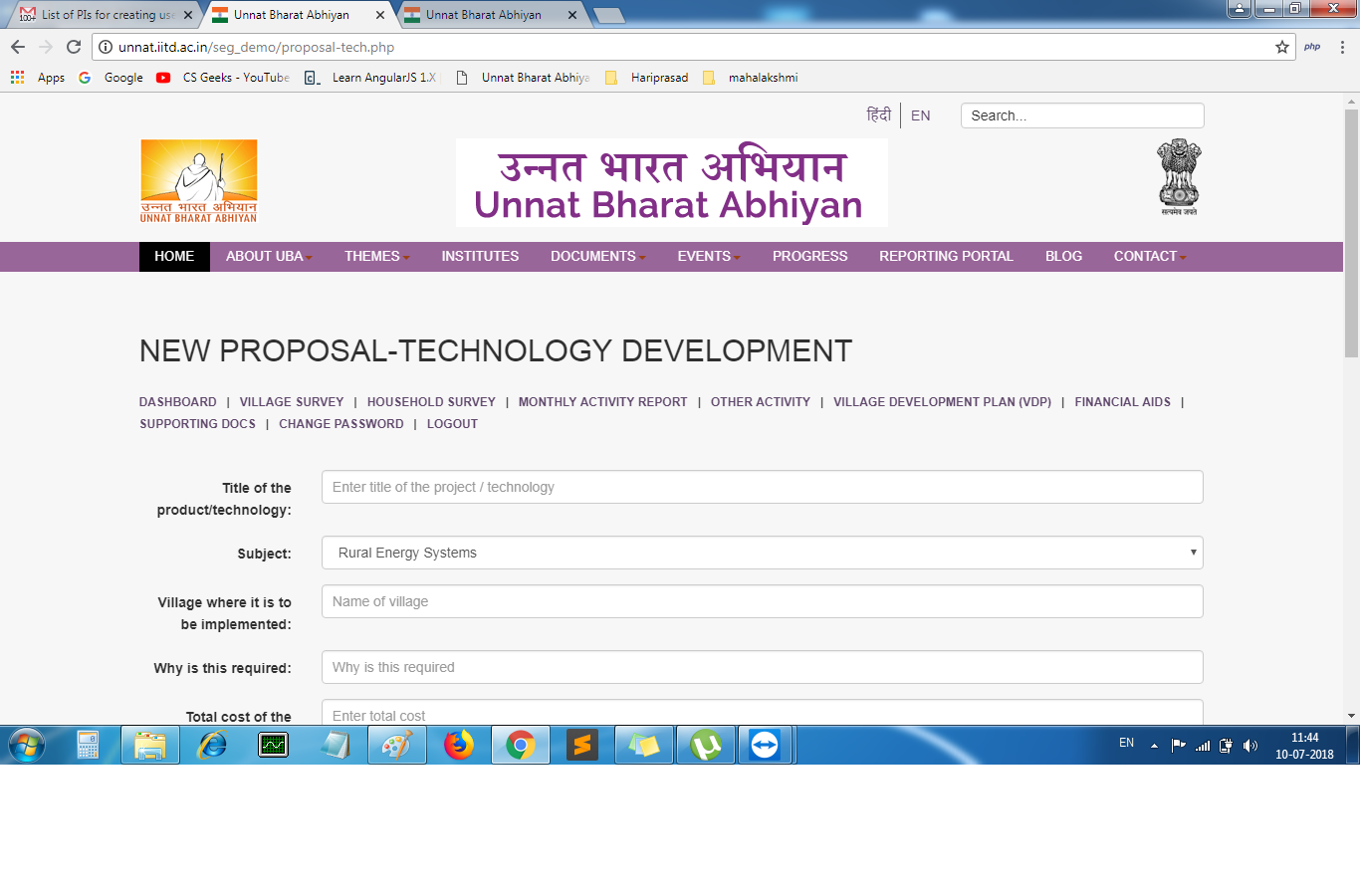 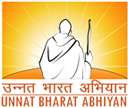 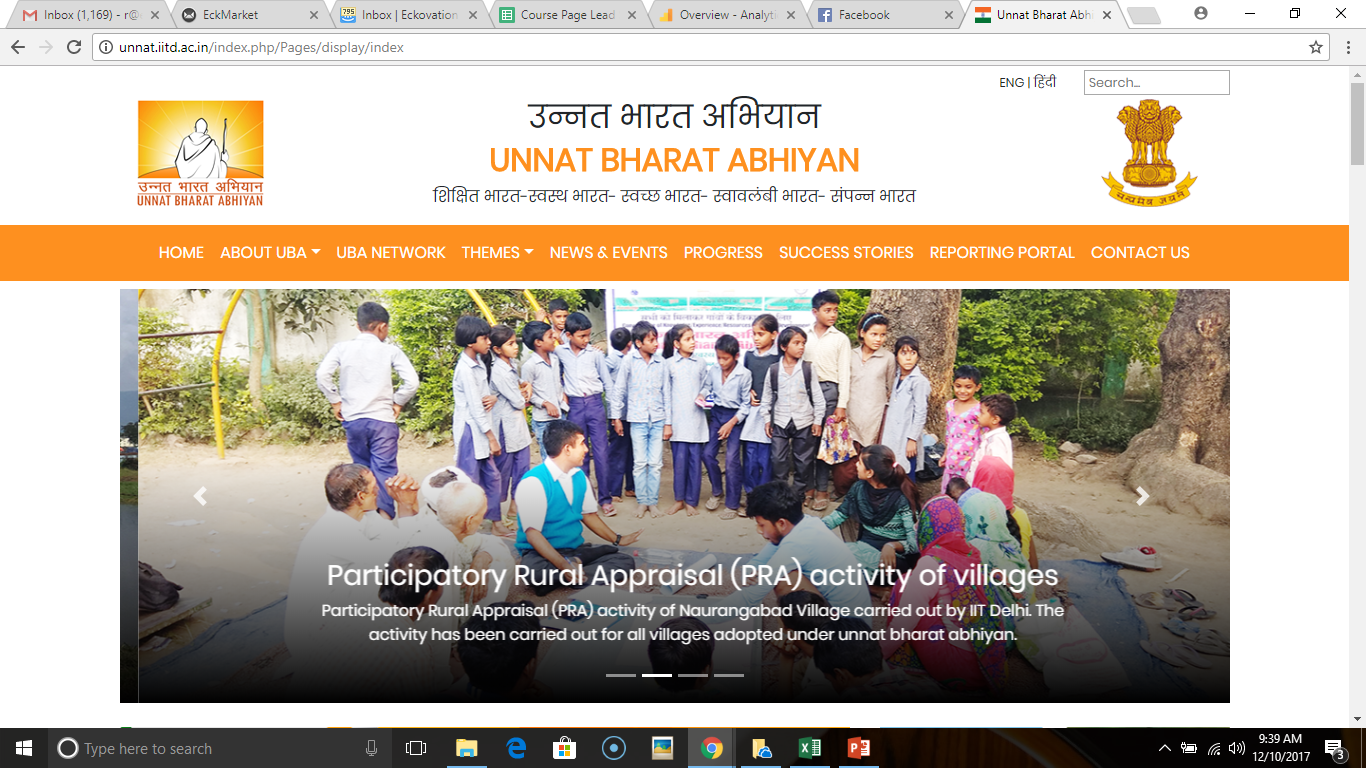 ERP- Admin Login
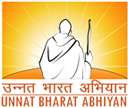 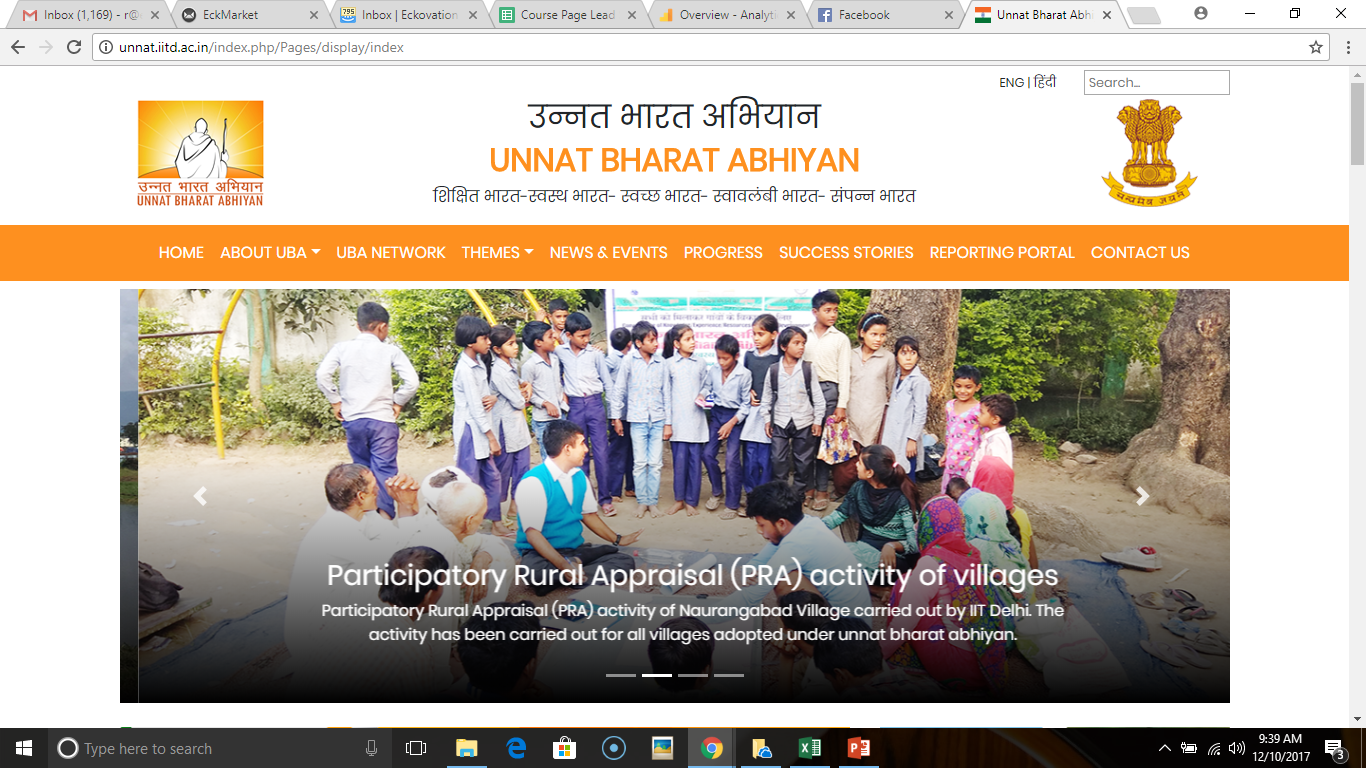 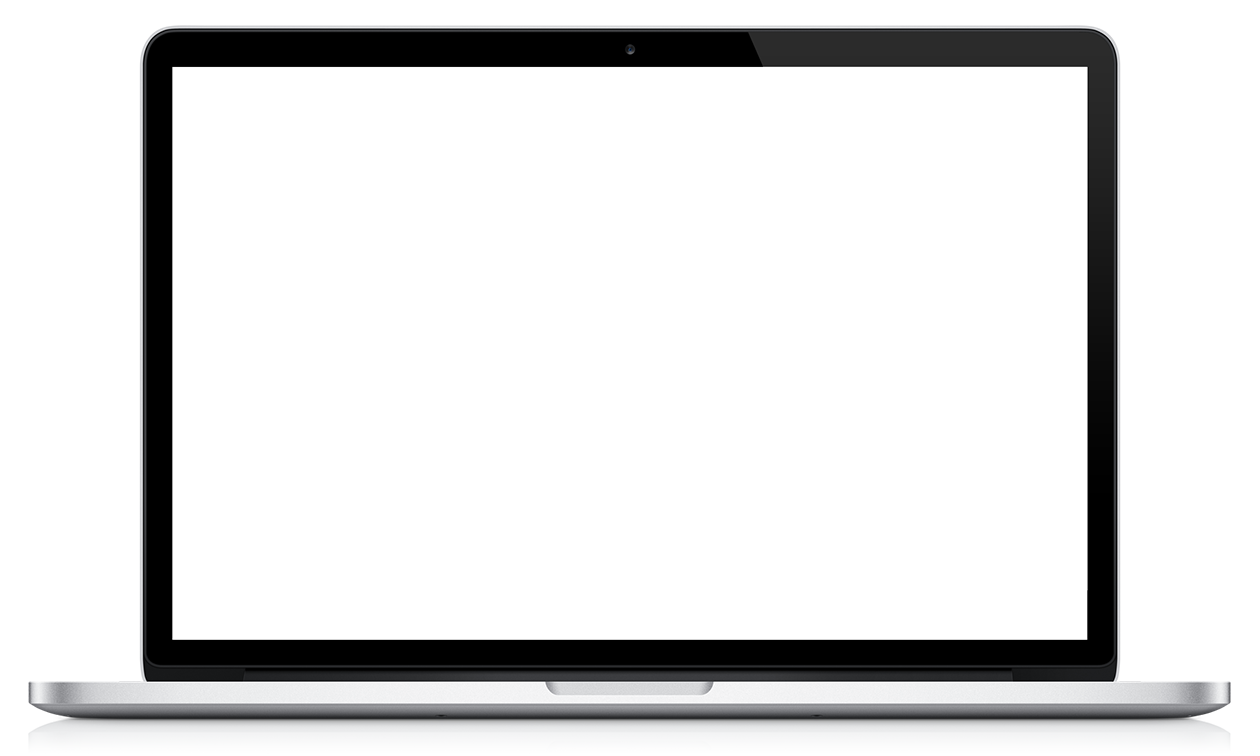 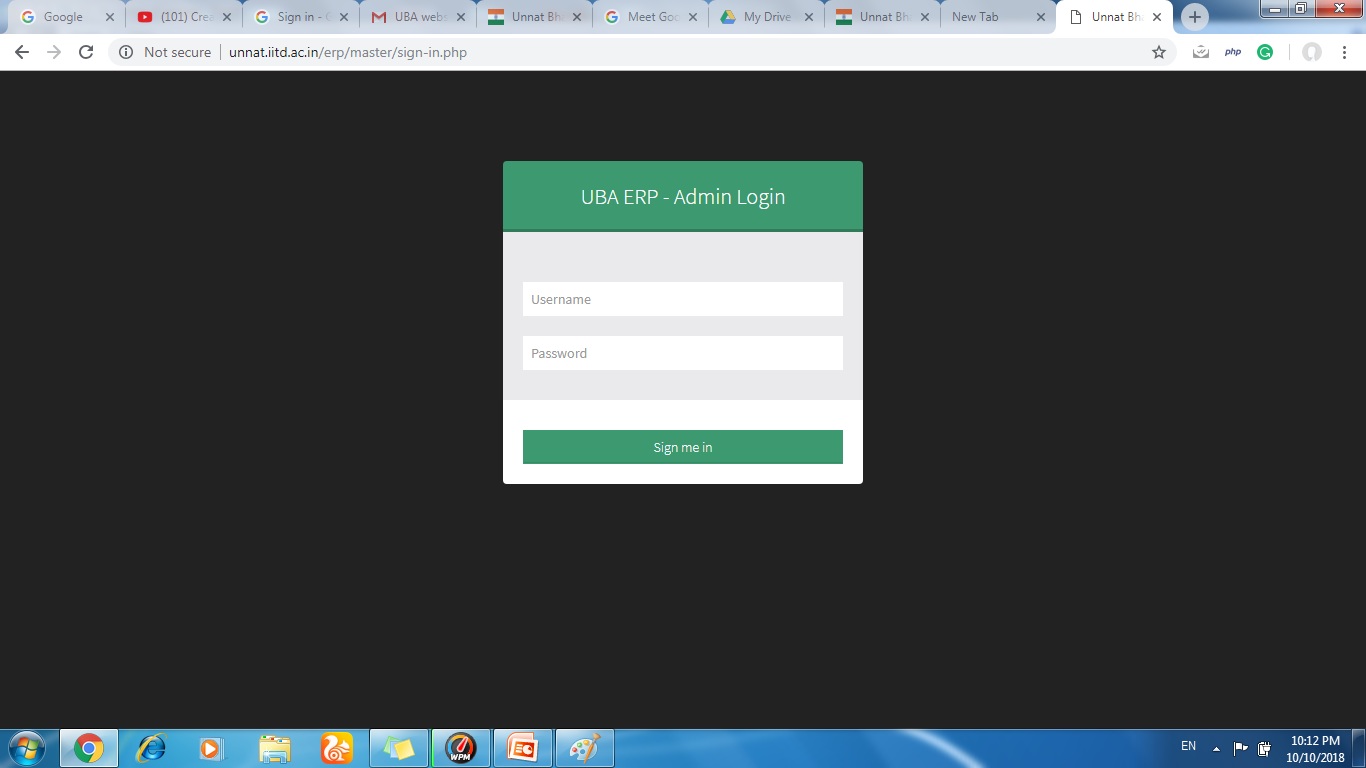 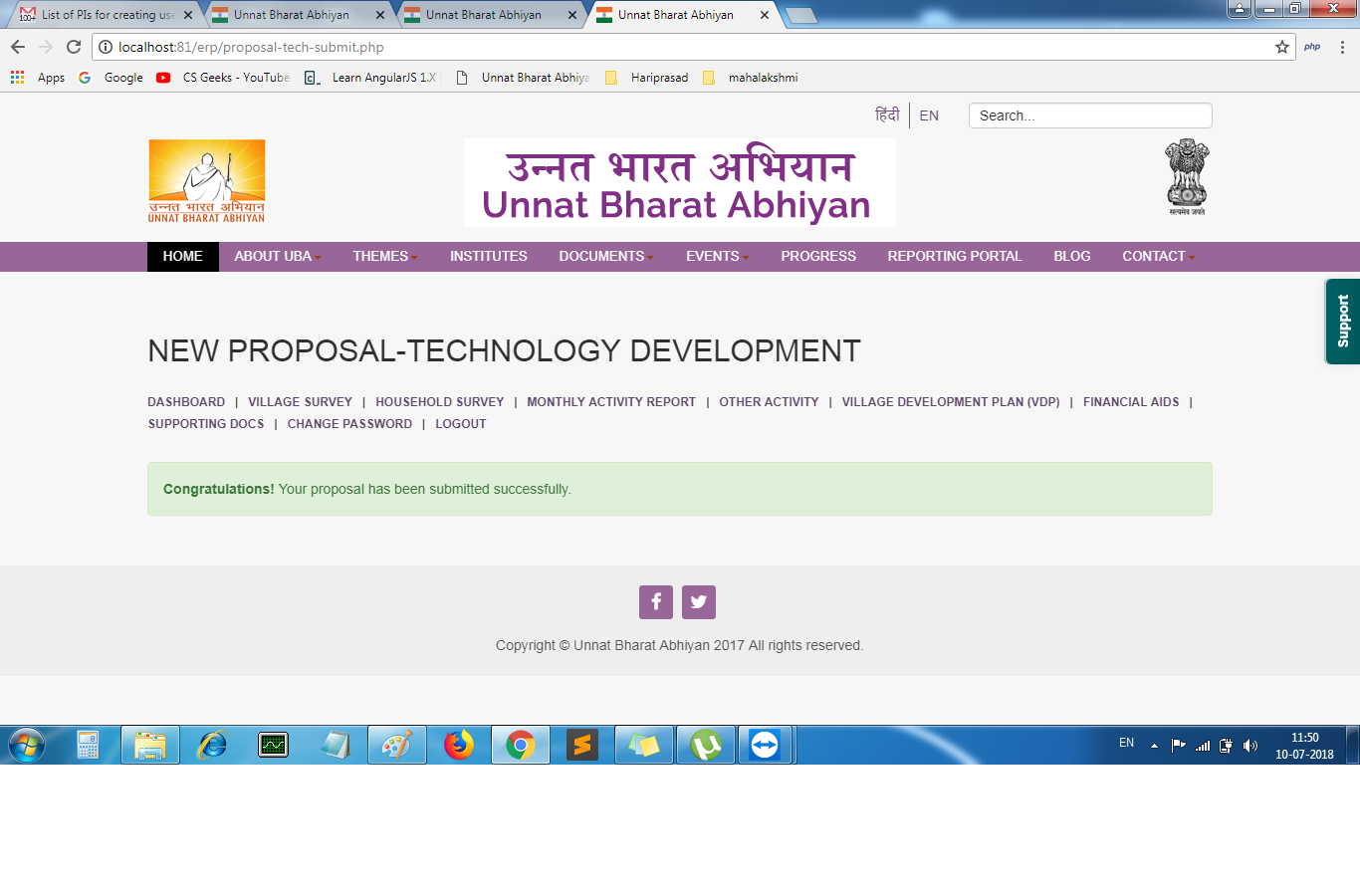 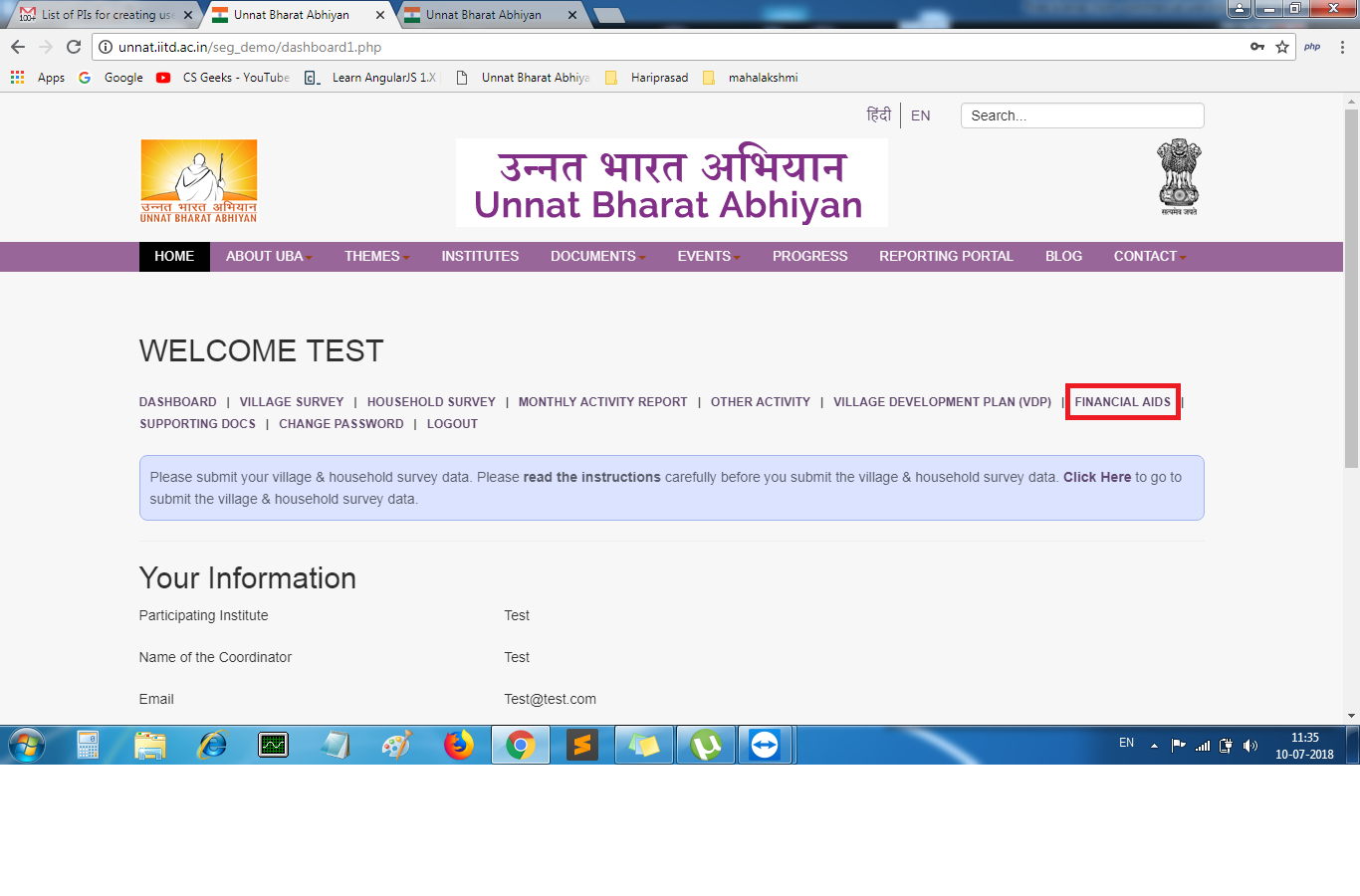 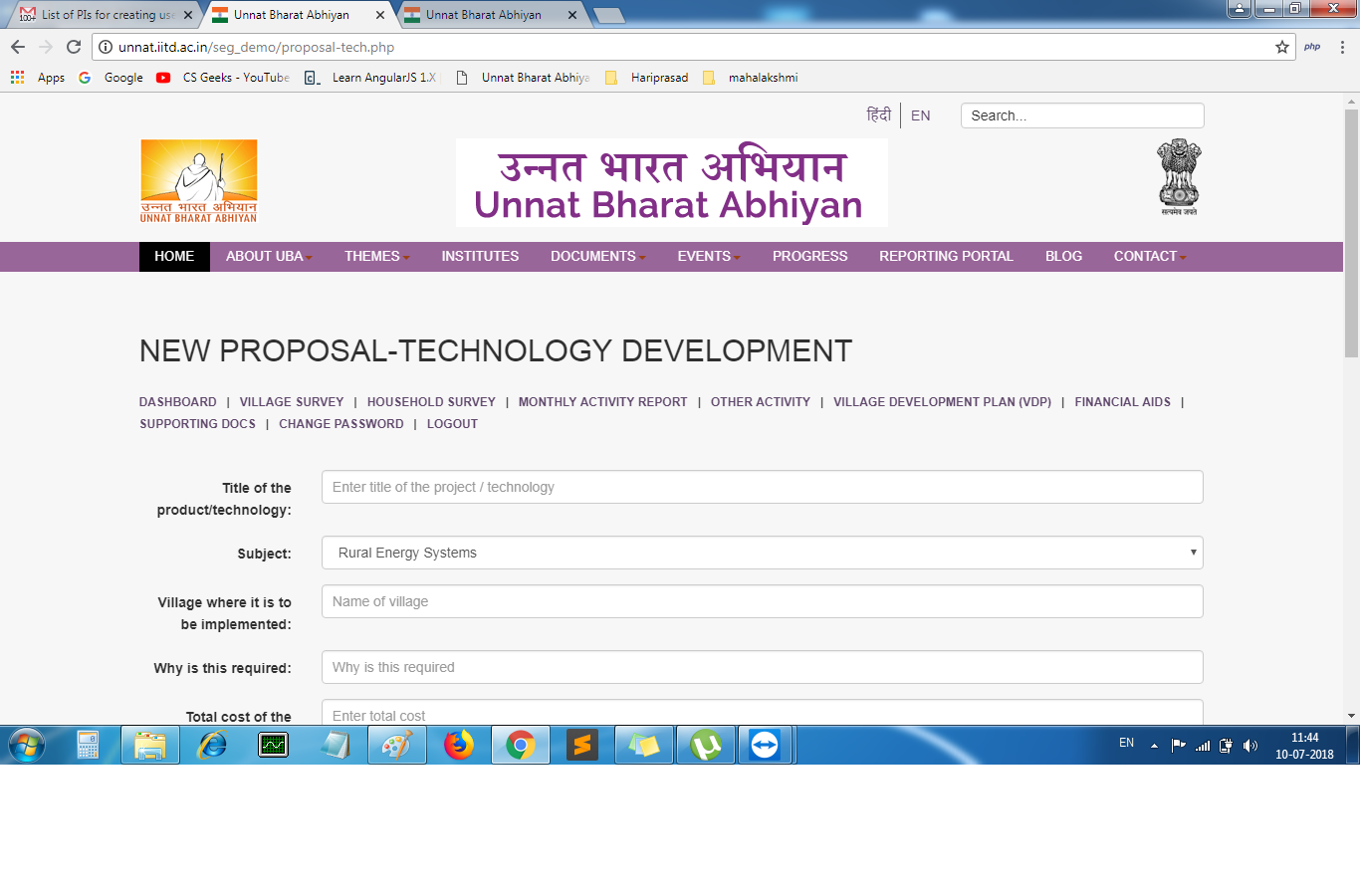 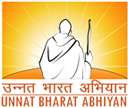 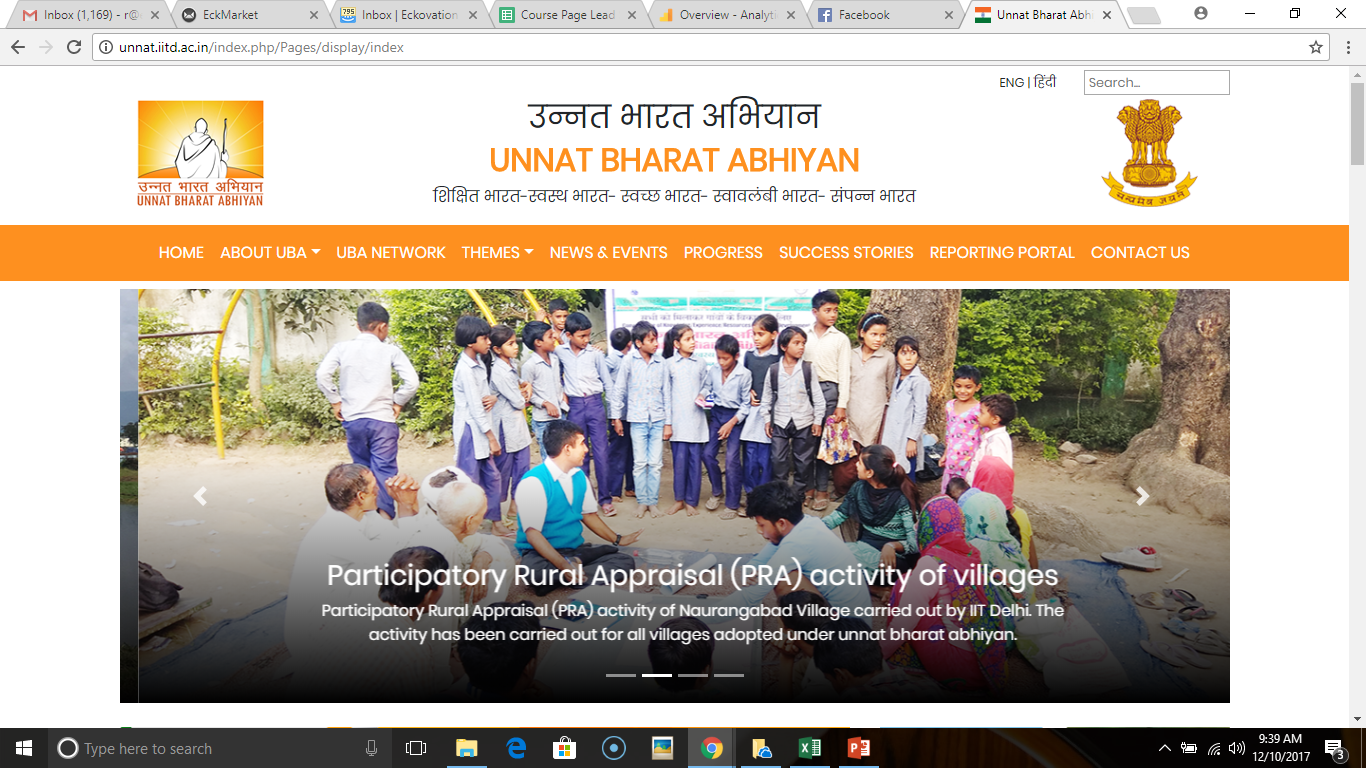 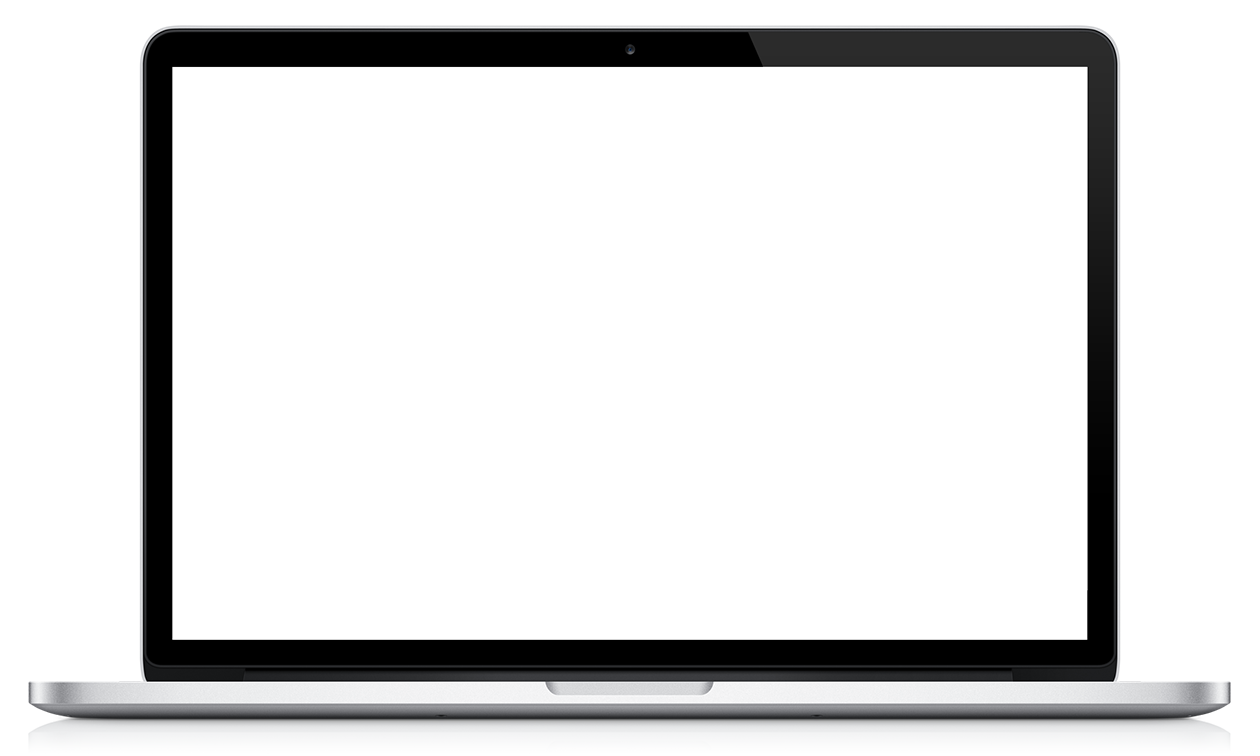 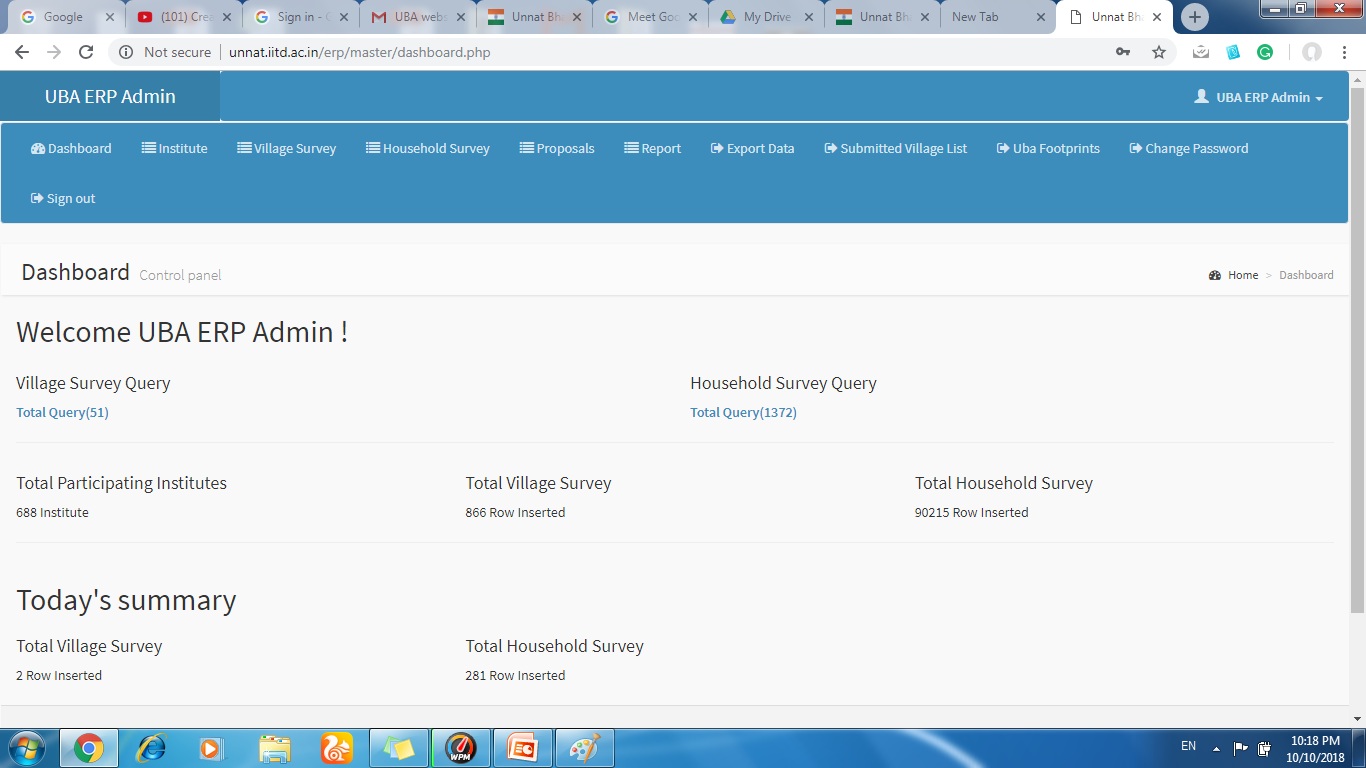 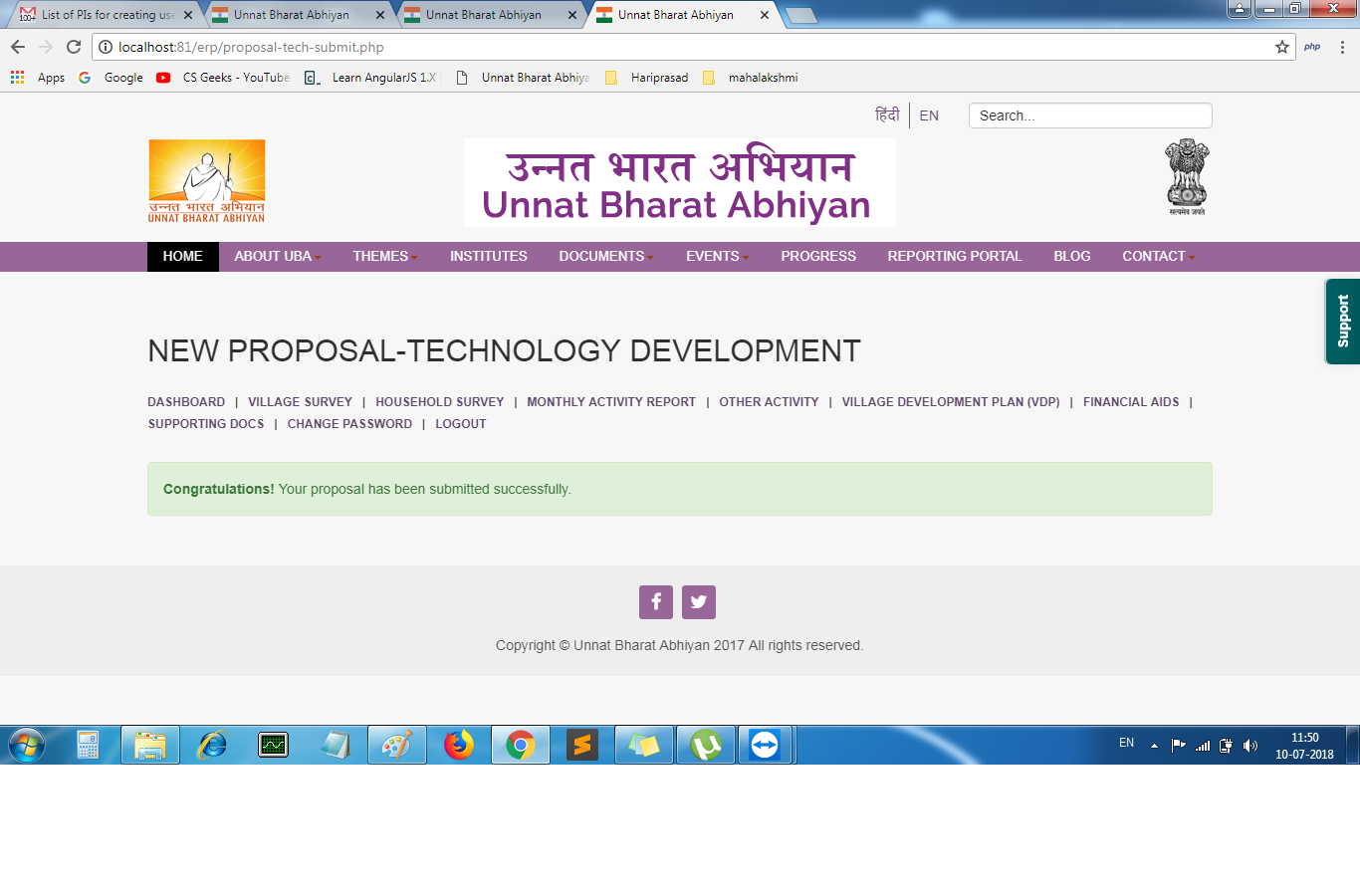 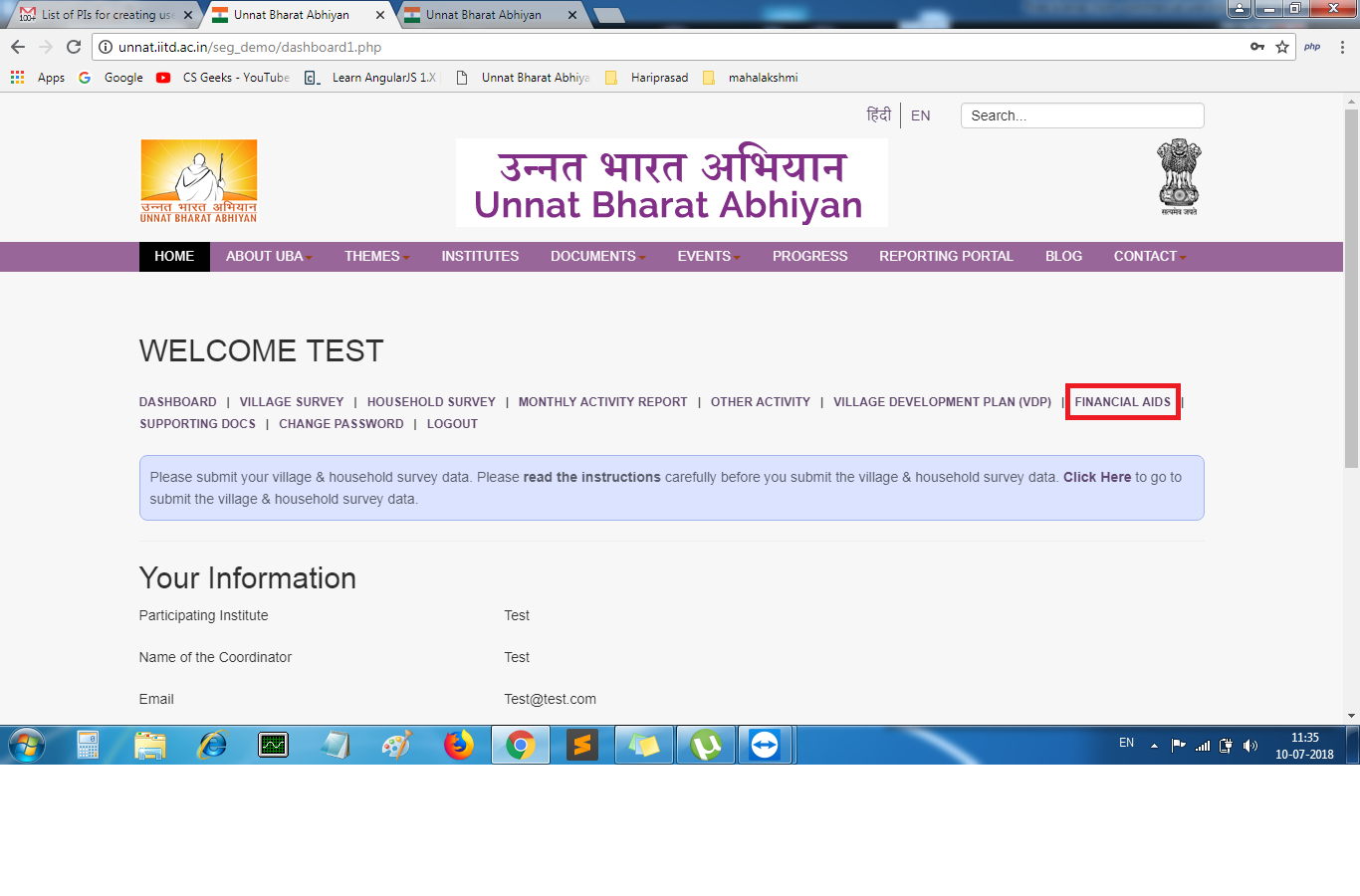 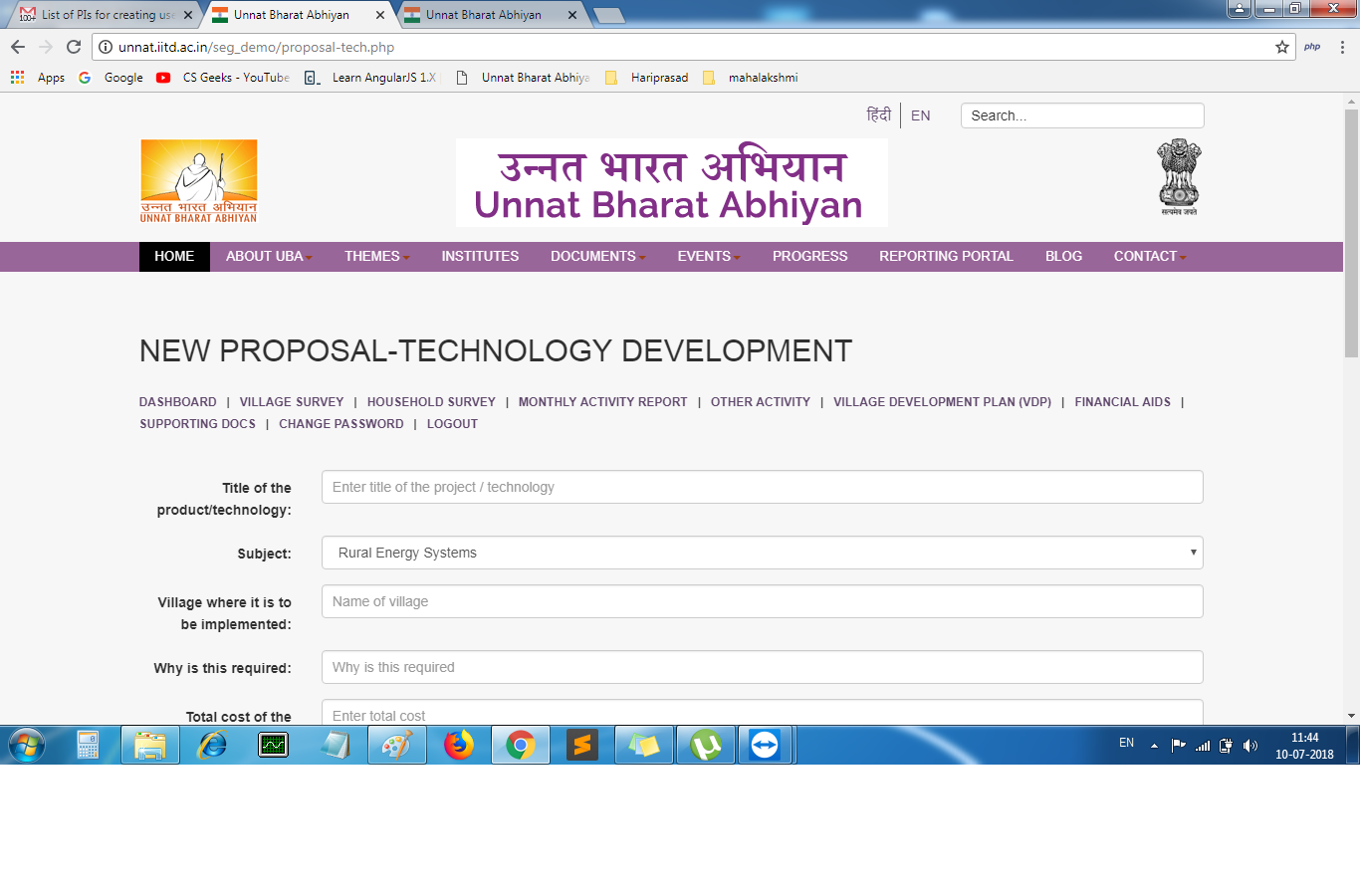 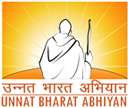 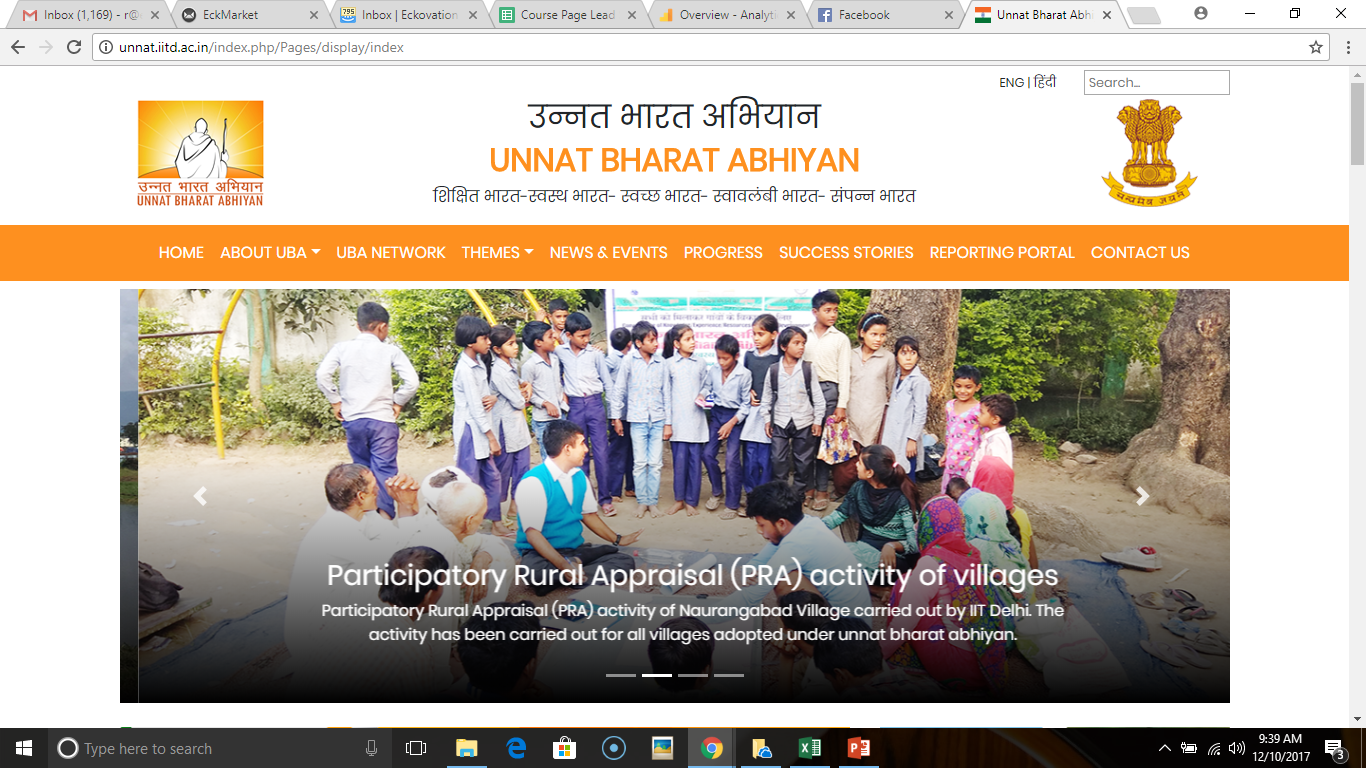 http://unnatbharatabhiyan.gov.in/
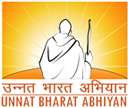 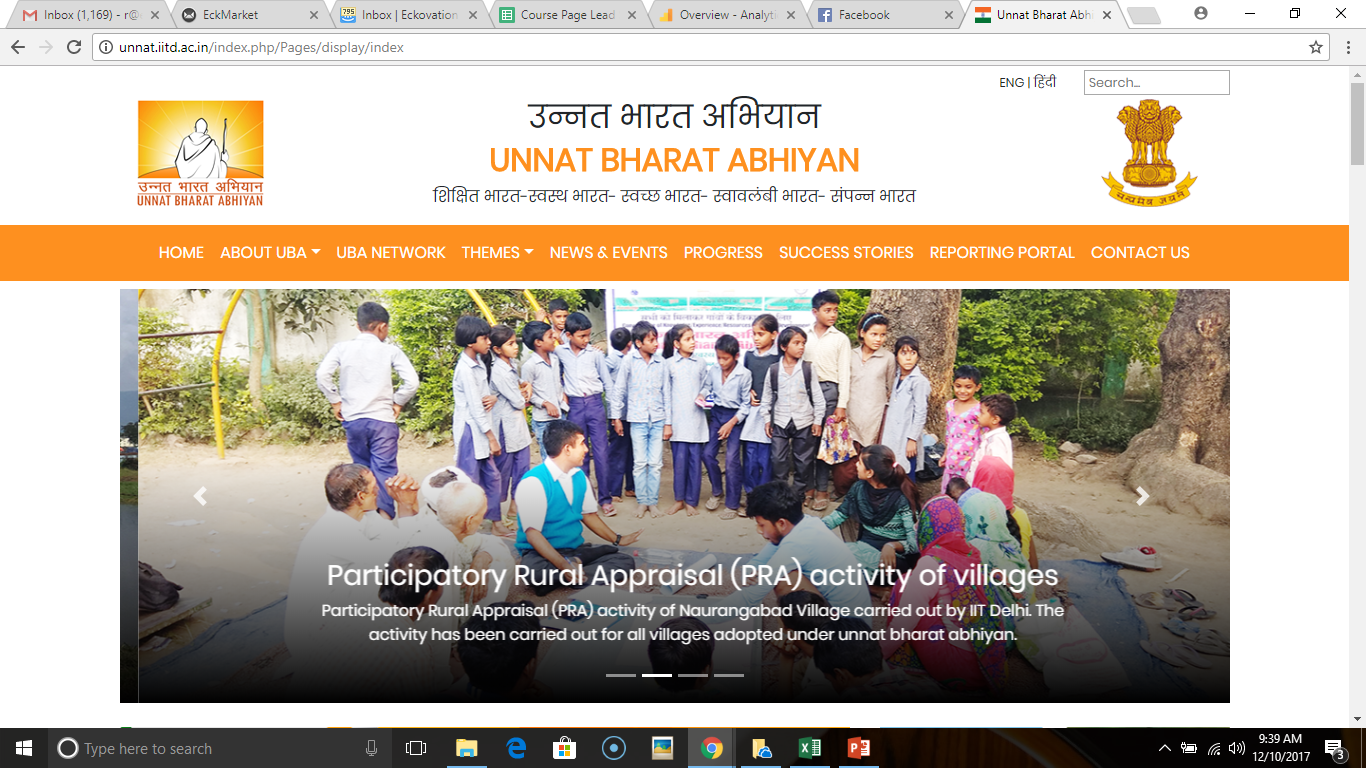 Thank You
Contact Us
Unnatbharatabhiyaniitd@gmail.com
011-26591121/1157